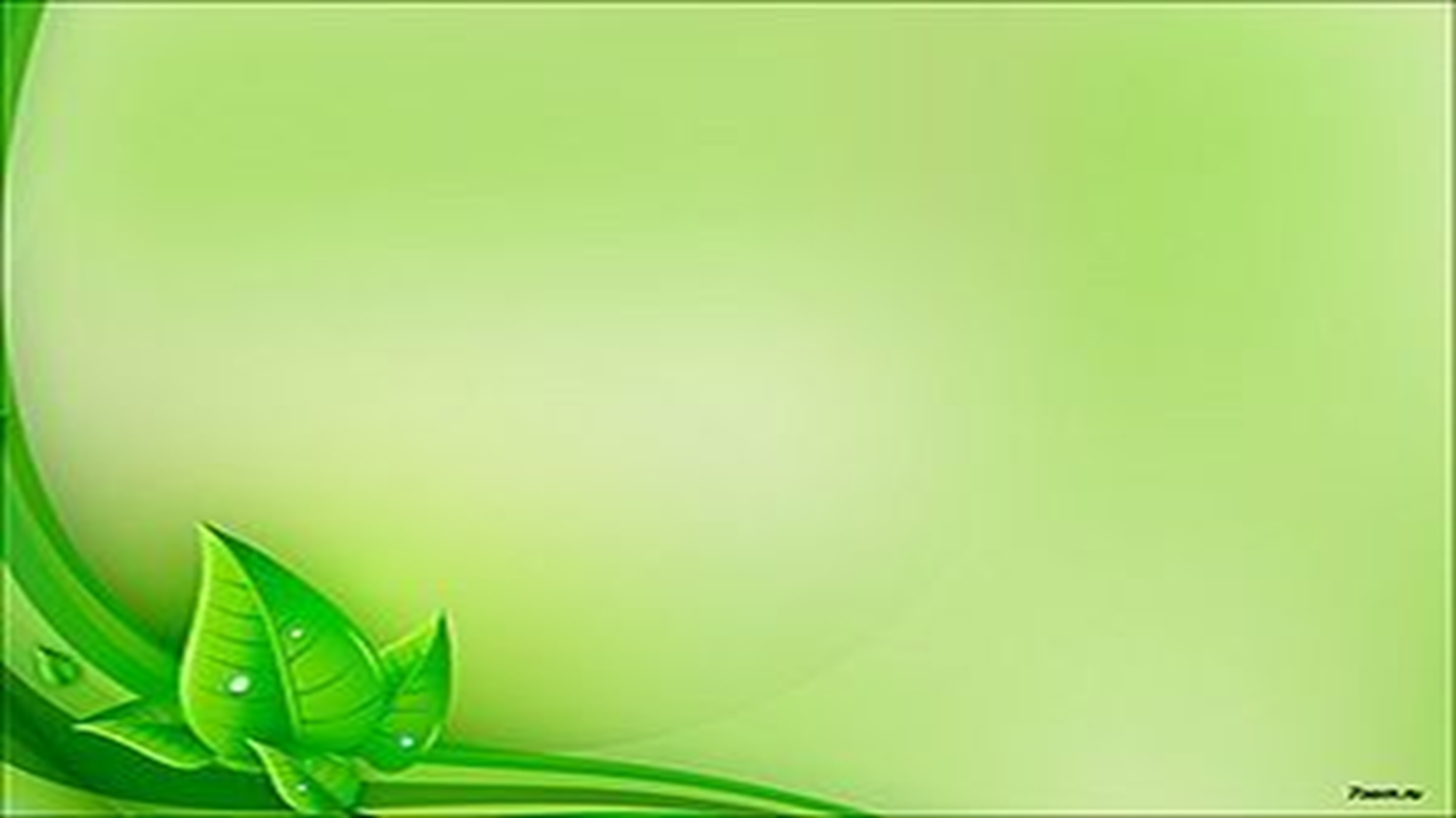 Комунальний заклад «Черкаський обласний центр роботи з обдарованими дітьми Черкаської обласної ради»
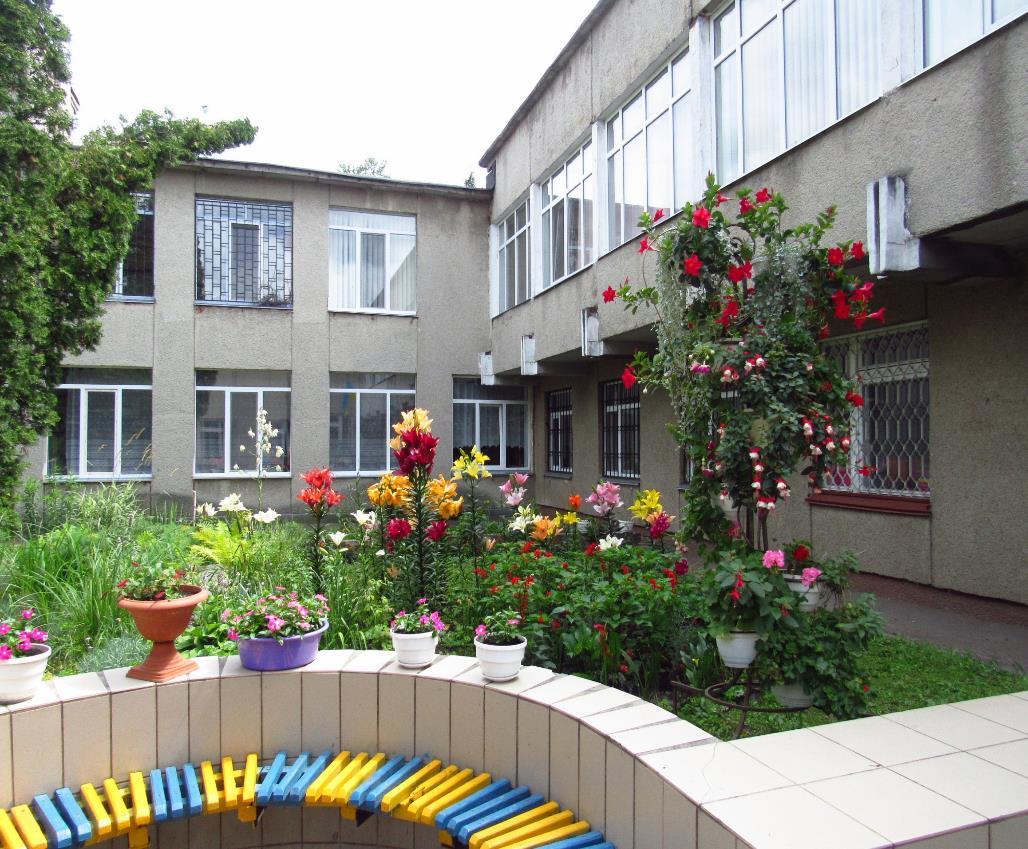 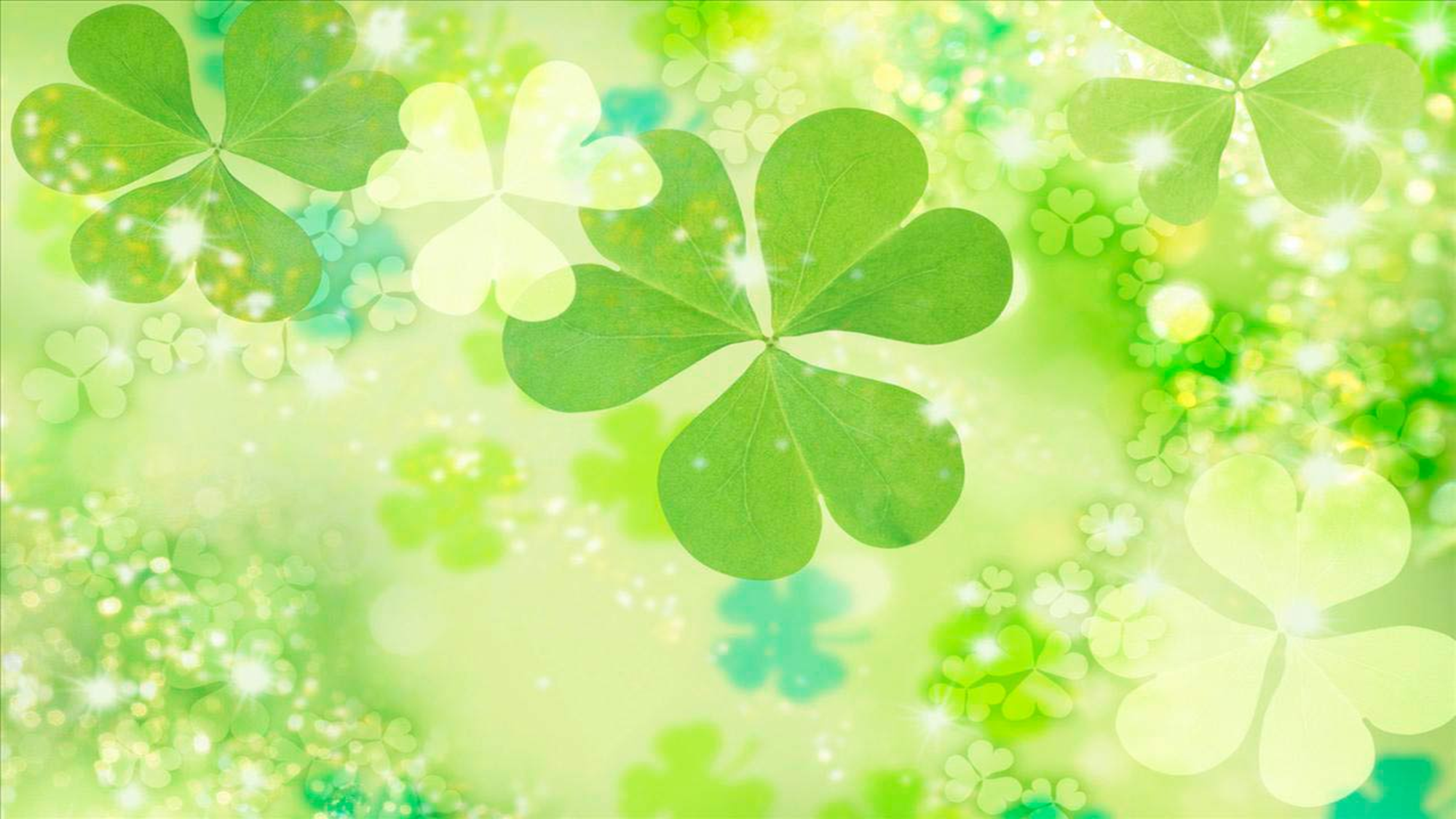 Наш Центр є найбільшим закладом позашкільної освіти України згідно Наказу МОН № 1157 від 14.08.2017 року, який здійснює навчання і виховання у позаурочний та поза навчальний час. 
Заклад (станція юних натуралістів) був створений у 1954 році. Центр є складовою частиною системи позашкільної освіти області, здійснює навчання та виховання громадян у позаурочний та поза навчальний час, створює умови для творчого, інтелектуального, духовного,  фізичного розвитку дітей та учнівської молоді, їх соціального захисту, організовує змістовне дозвілля відповідно до здібностей, обдарувань та стану здоров'я вихованців, учнів, слухачів.
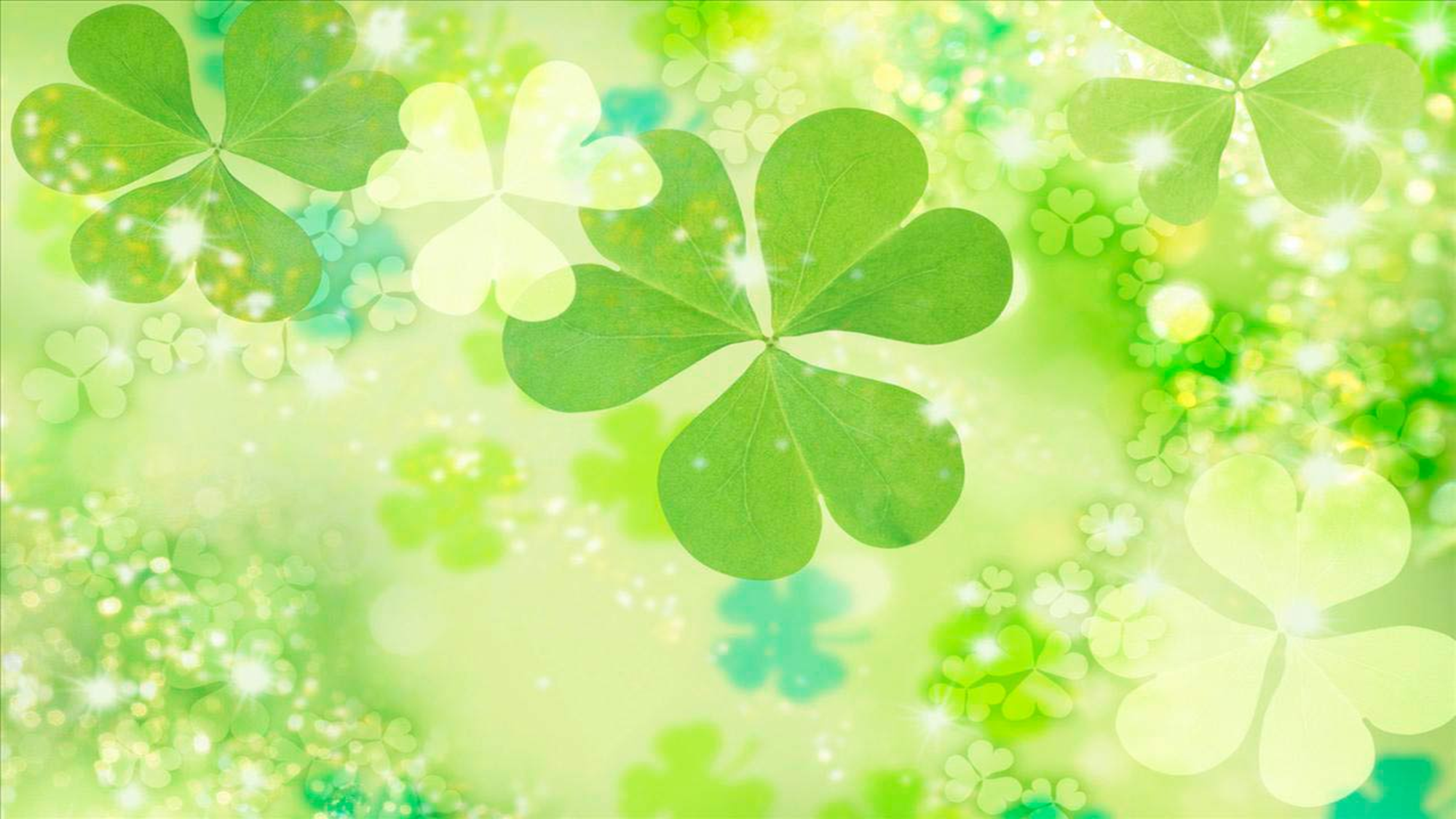 ХАРАКТЕРИСТИКА ЗАКЛАДУ
Кількість ставок – 43,89, з них: педпрацівників – 26,39
робітників – 12,5
спеціалістів –5
ЗЕМЕЛЬНА ДІЛЯНКА – 3,89 га.
НАВЧАЛЬНИЙ КОРПУС – 2500 кв. м.
ТЕПЛИЦЯ – 321,9 кв. м.
Працює 52 працівники, з них - 33 педагоги, а 19 - інші працівники. 


У закладі працюють досвідчені педагоги, 
які мають відзнаки:

Нагрудний знак «Василь Сухомлинський» -2
Нагрудний знак «Відмінник освіти» - 5
Грамота Міністерства освіти і науки України -  8
Подяка Міністерства освіти і науки України – 5 Почесна Грамота Черкаської обласної ради та Черкаської обласної державної адміністрації – 6
Обласна премія імені  О. А. Захаренка – 2
Почесний краєзнавець України - 1
               Кандидат педагогічних наук -2
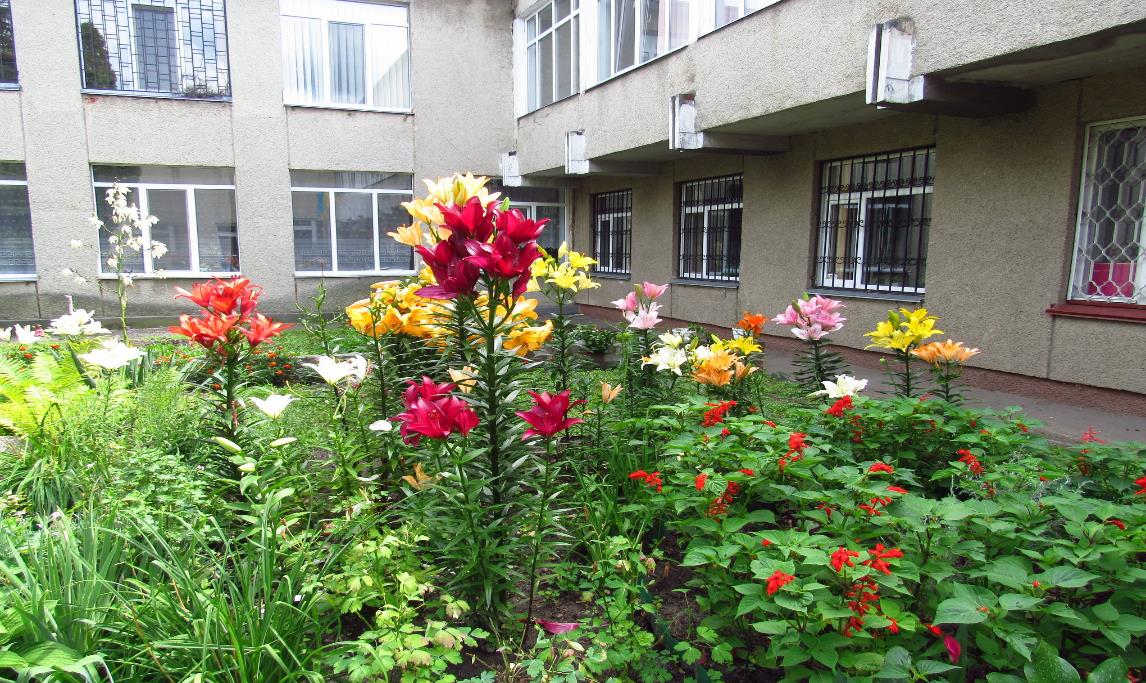 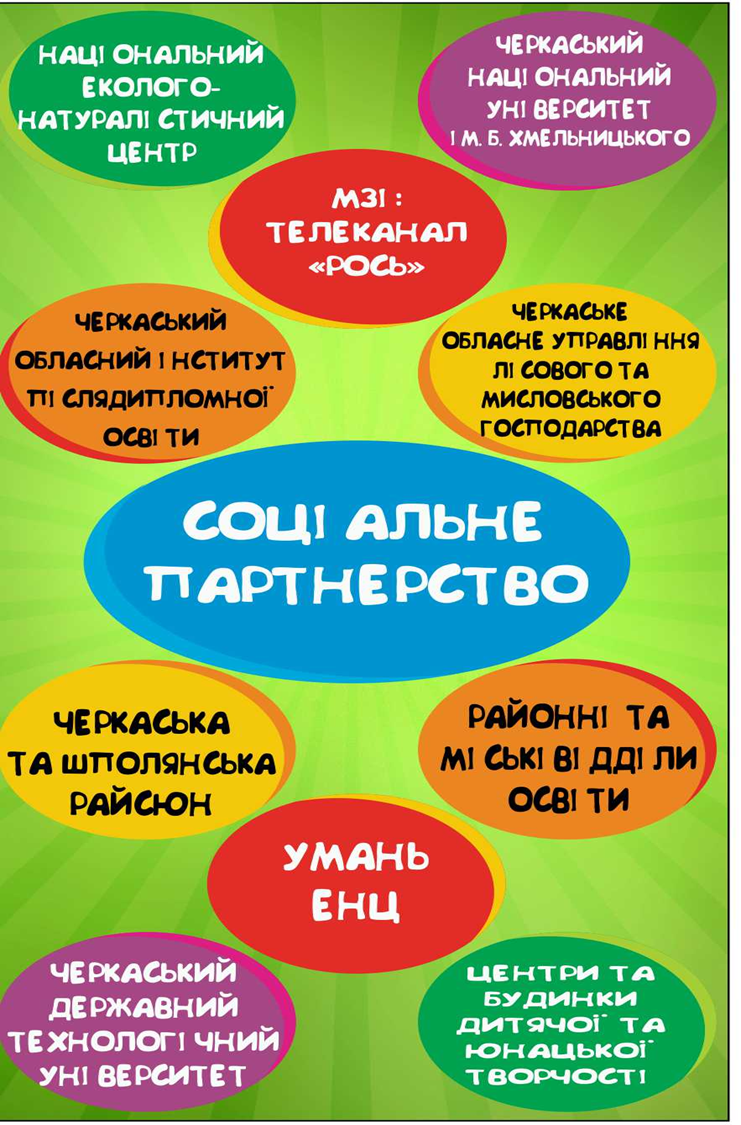 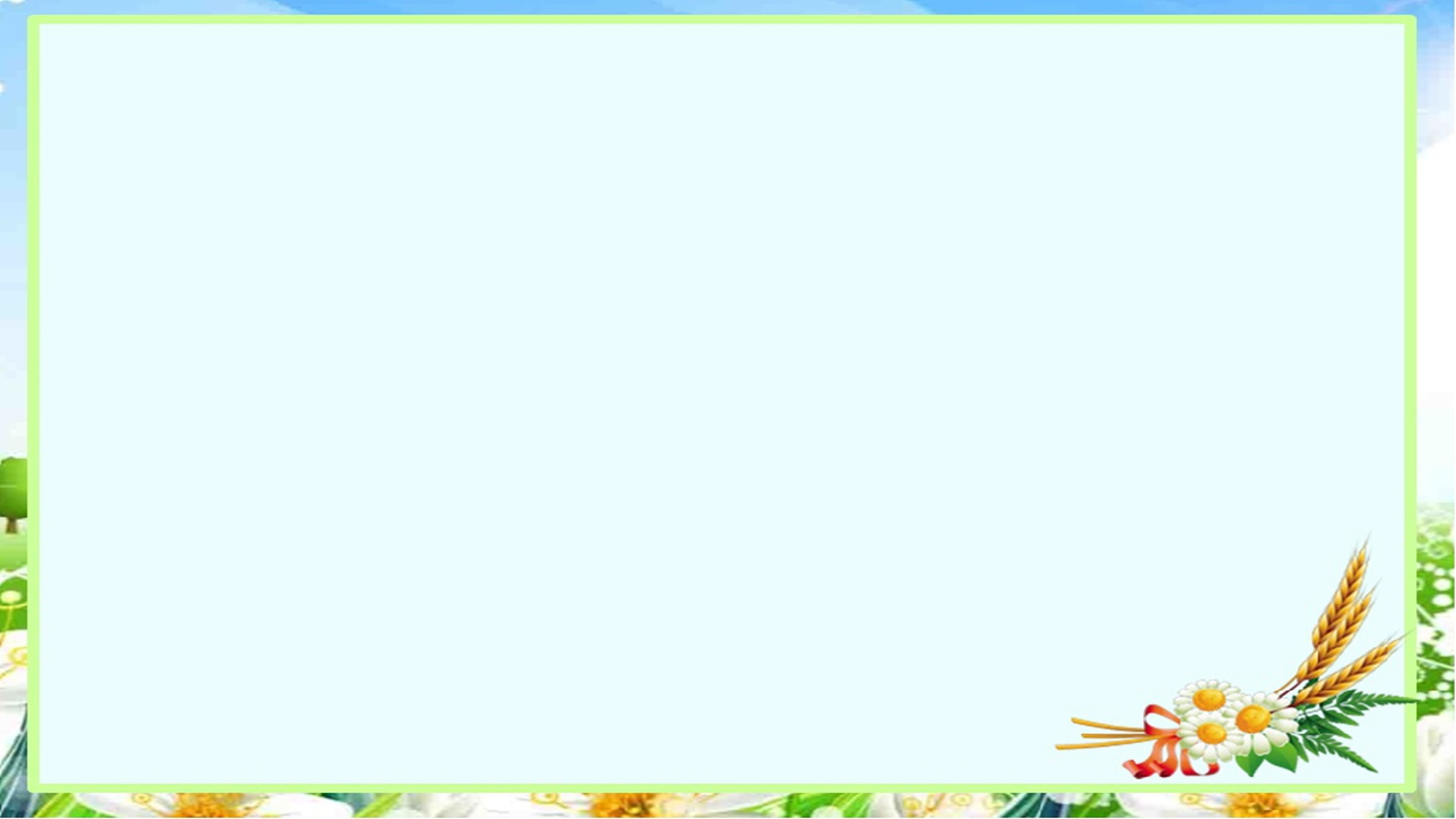 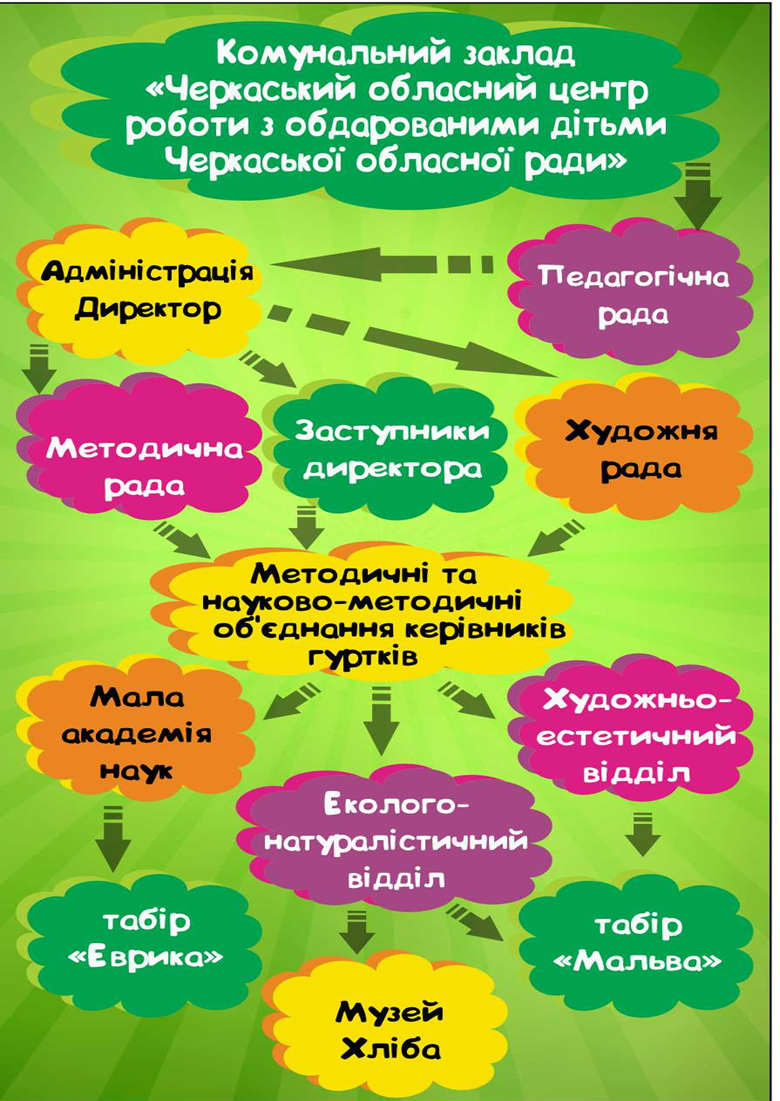 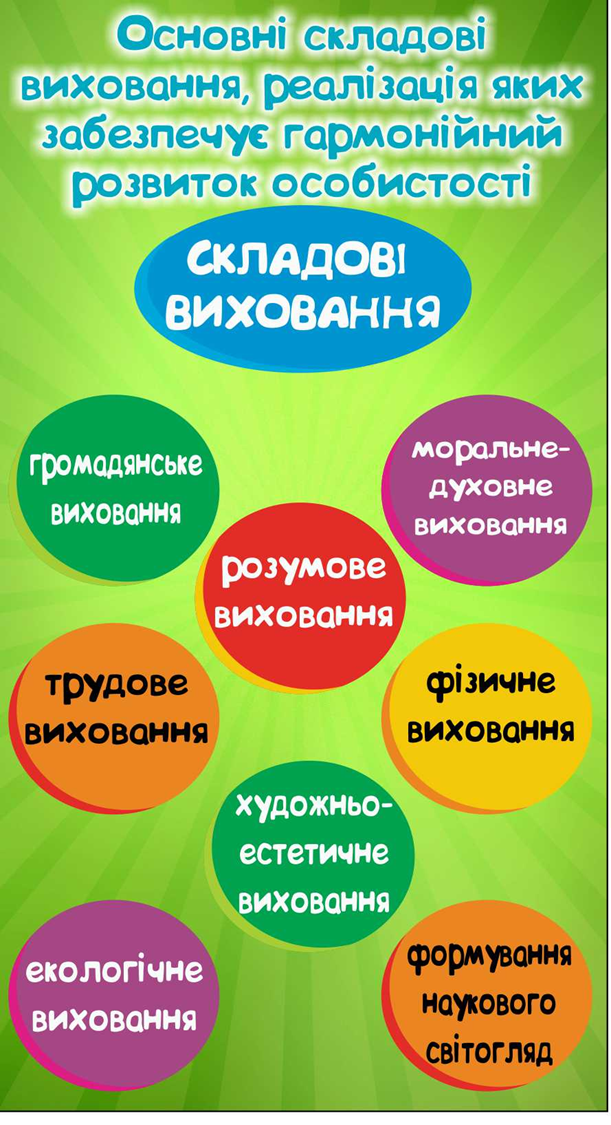 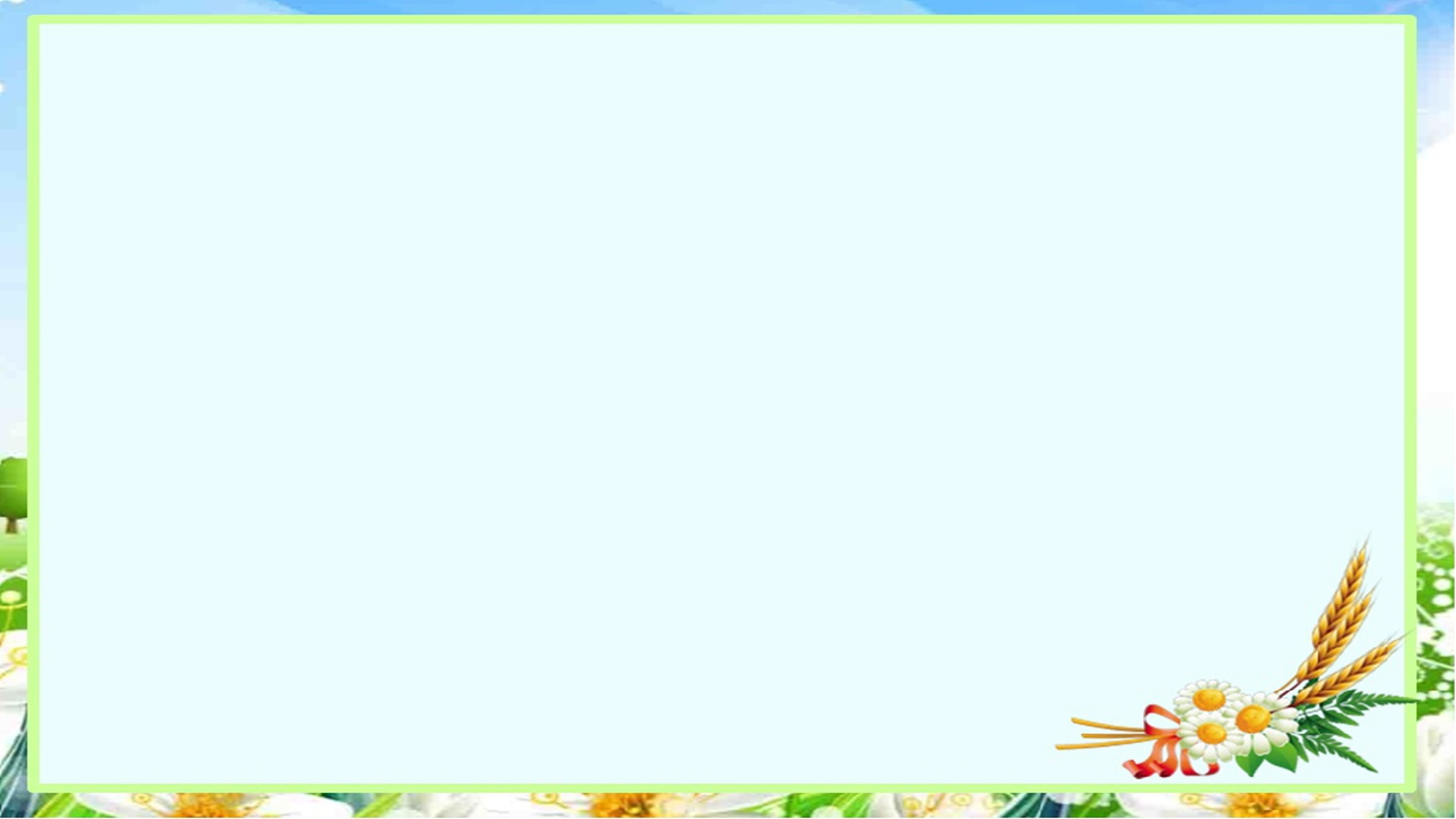 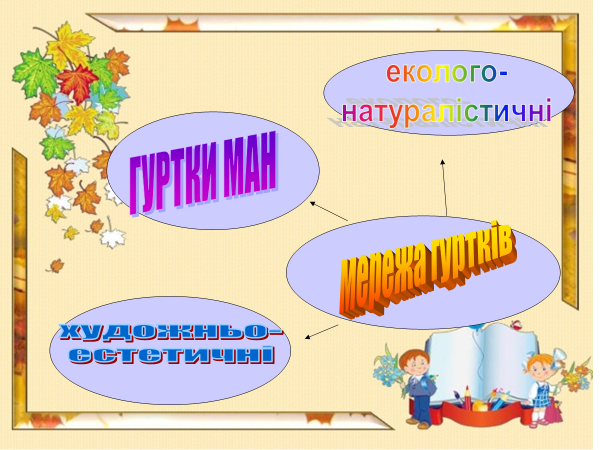 Кількість груп:
Еколого-натуралістичний відділ
 33 груп – 498 дітей
Художньо-естетичний: 
11 груп – 243 дитини
Мала академія наук 
9 груп – 90 дітей
Всього 53 груп - 831 дітей
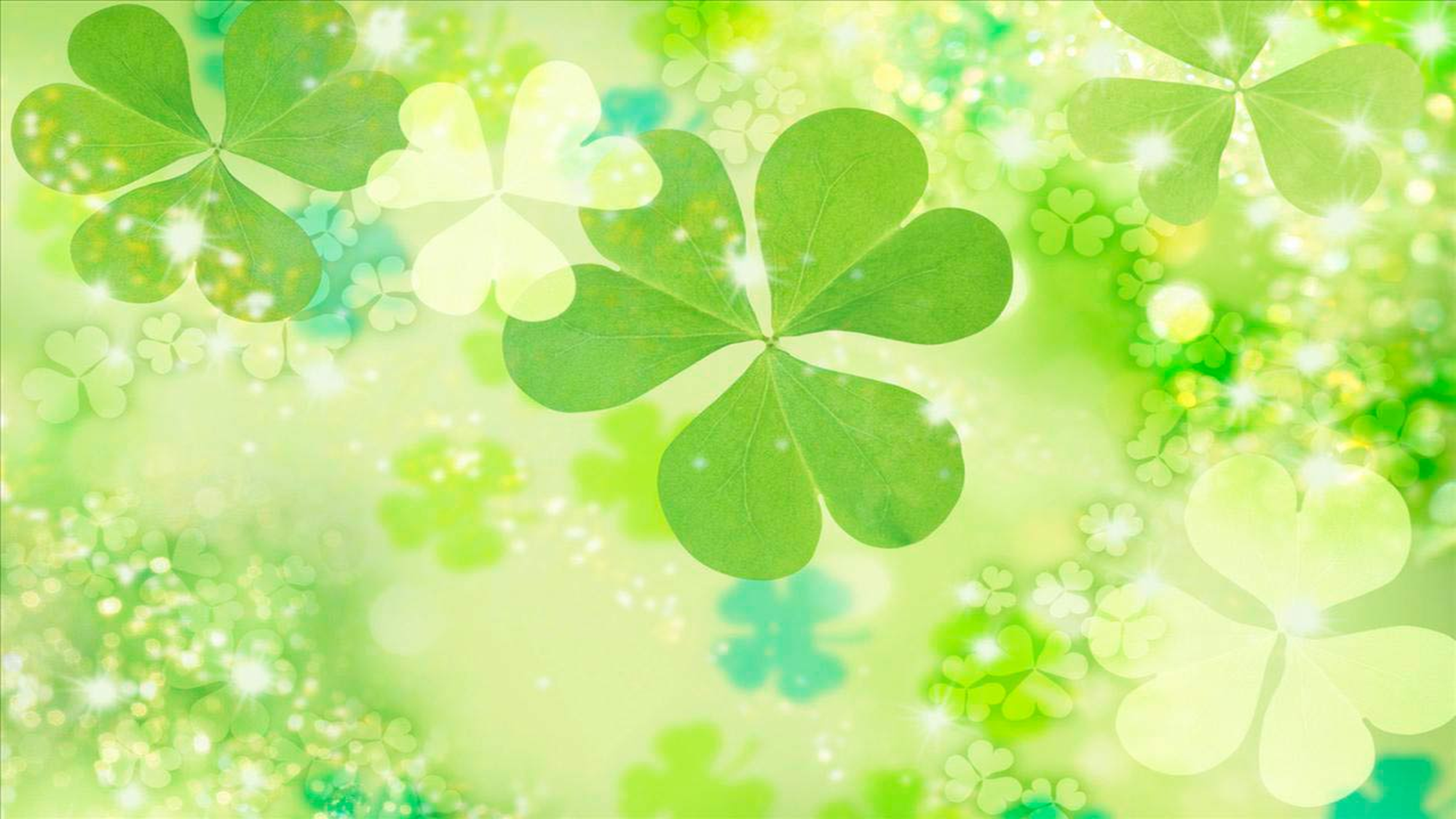 Відділ художньо-естетичної творчості
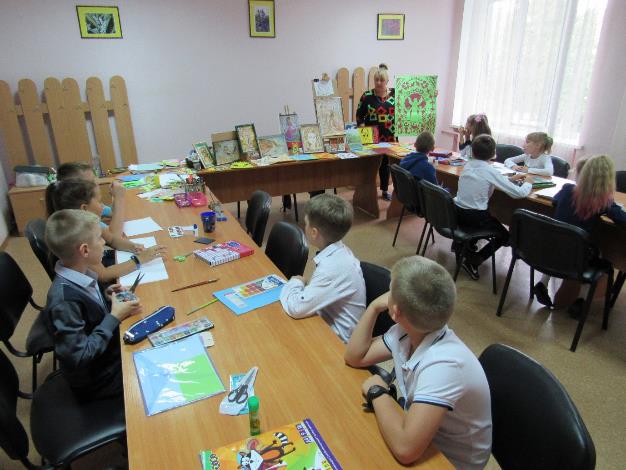 Гурток «Оздоровча хореографія»
Гурток «Народні умільці»
Гурток «Чарівні долоньки»
Гурток «Мистецтво нашого народу»
Клуб бального танцю «Жемчуг»
Хореографічний гурток «Промені сонця»
Вокальний гурток
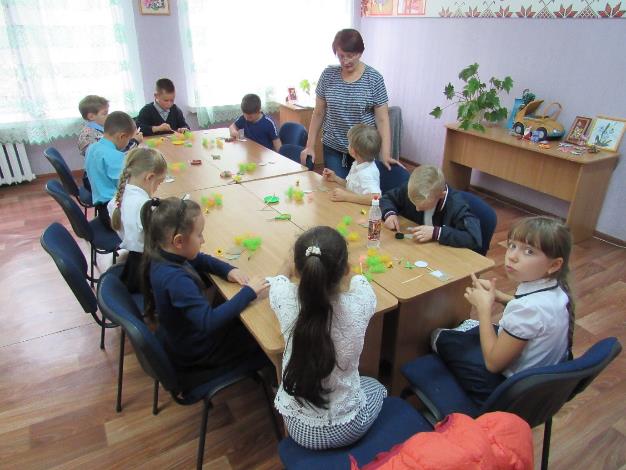 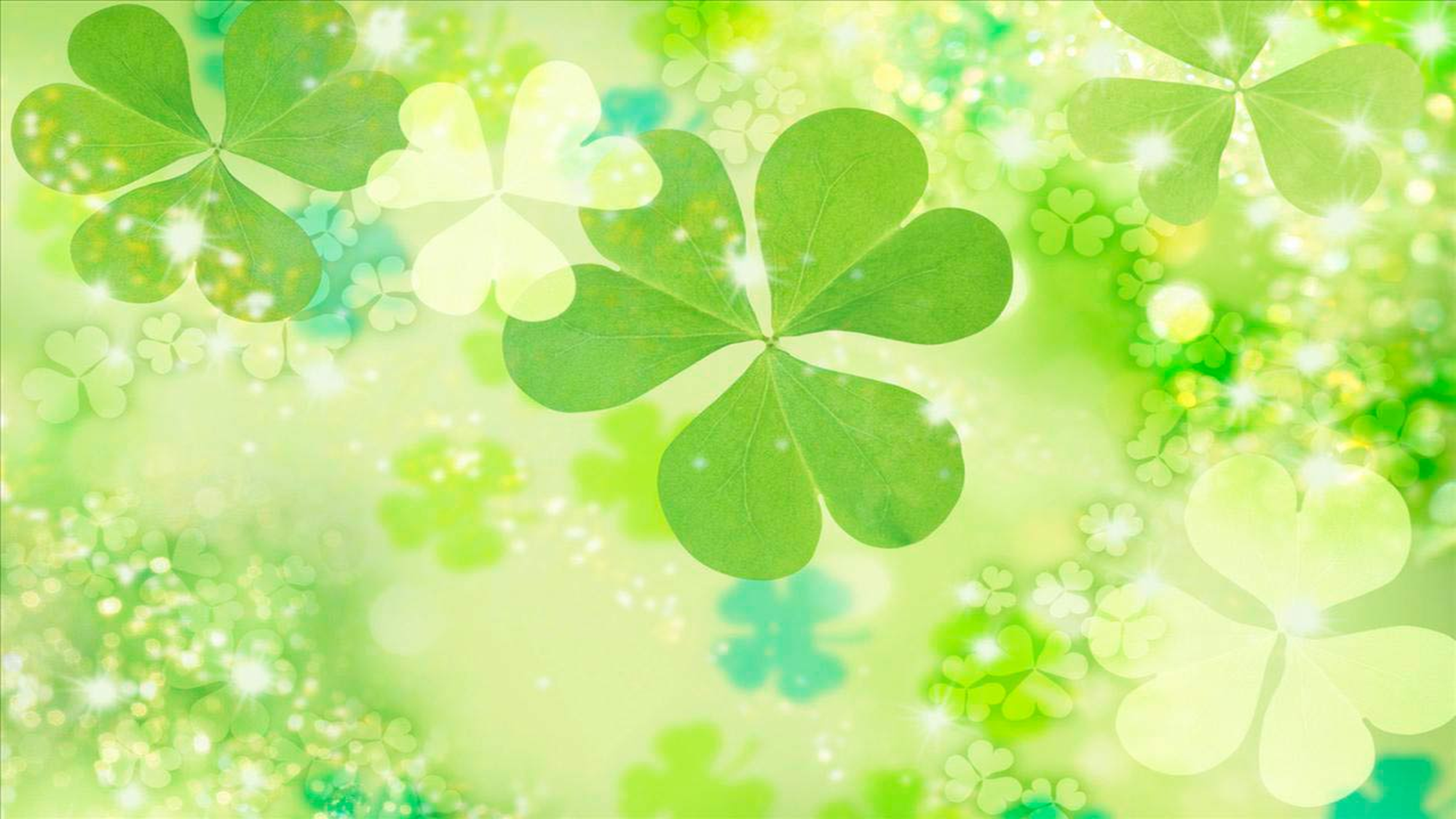 Відділ еколого-натуралістичної творчості
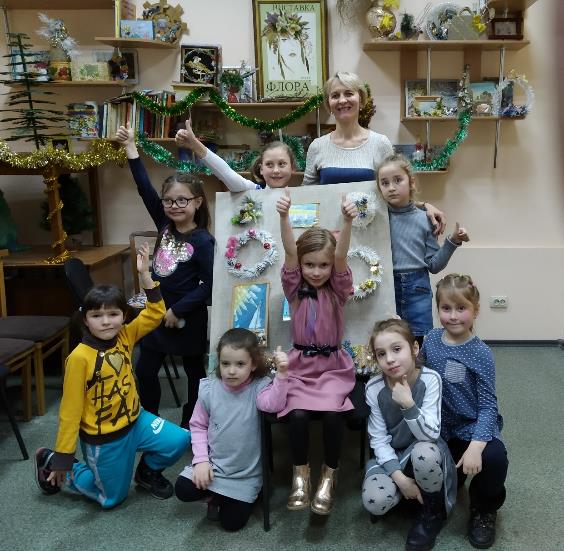 Гурток «Природа рідного краю»
Студія «Флора»
Гурток «Лісівники дендрологи»
Гурток «Юні екологи»
Гурток «Любування природою»
Гурток «Флористика»
Гурток «Юні квітникарі»
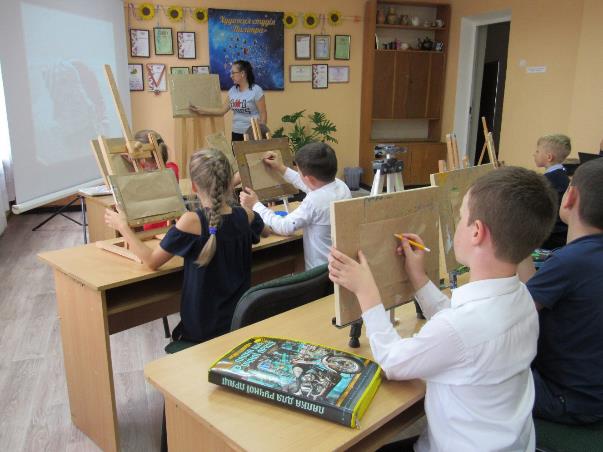 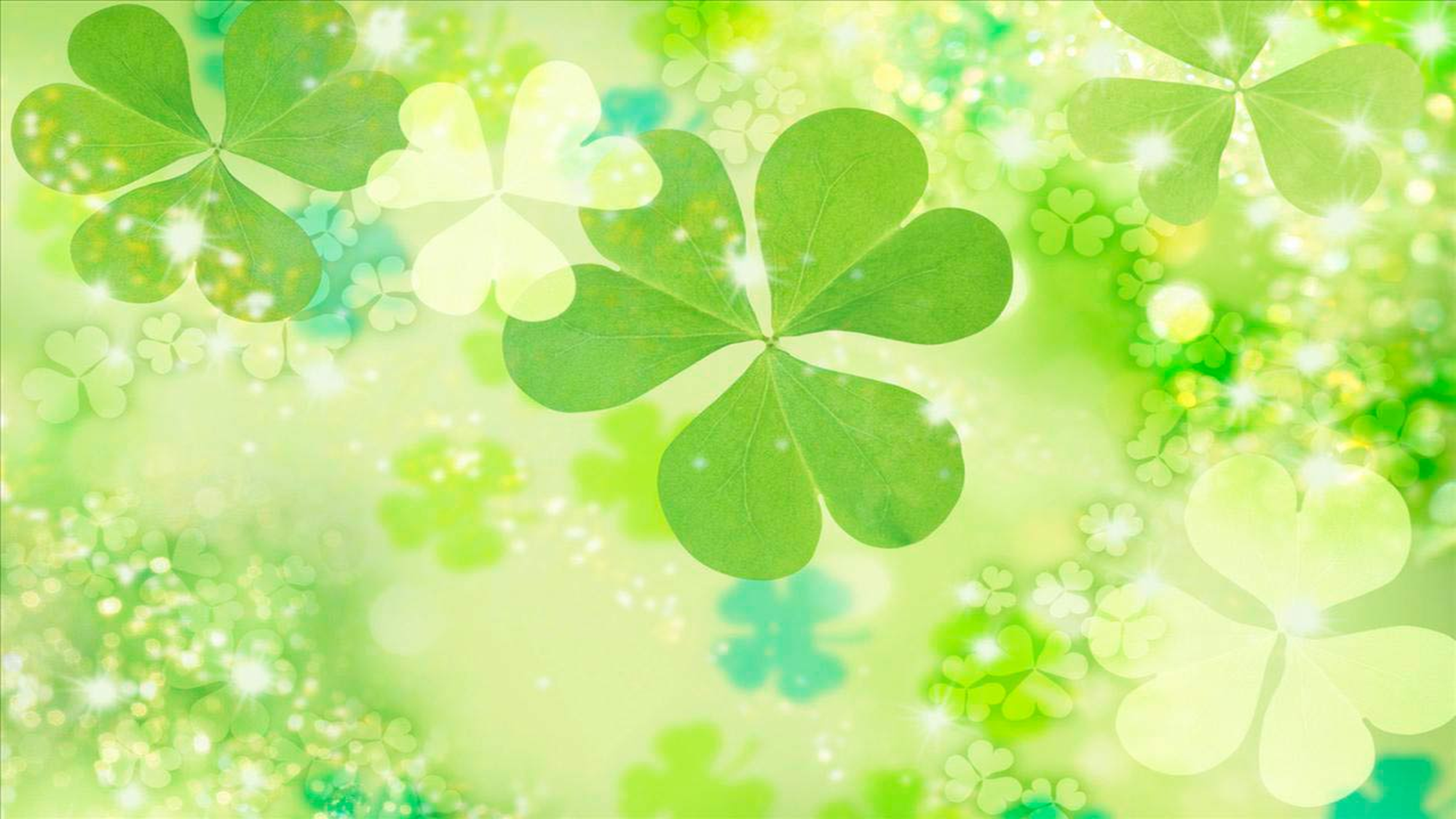 Наукові відділи МАН:
Науково-технічний;
Фізико-математичний;
Хіміко-біологічний;
Історико-географічний;
Обчислювальної техніки та програмування;
Мистецтв та філології.
                                         Всього 62 секції
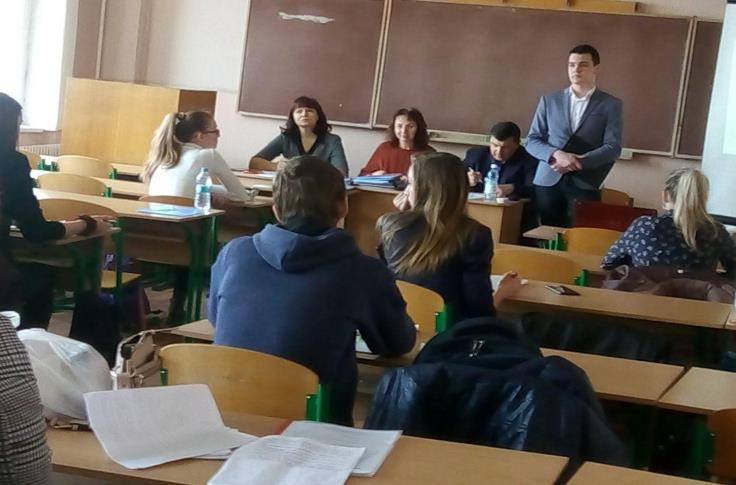 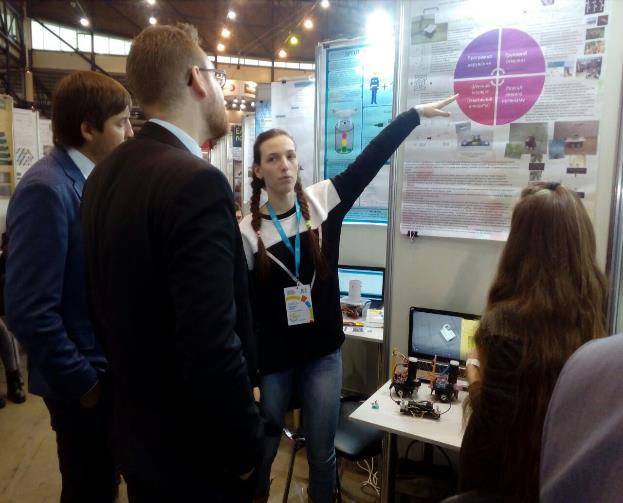 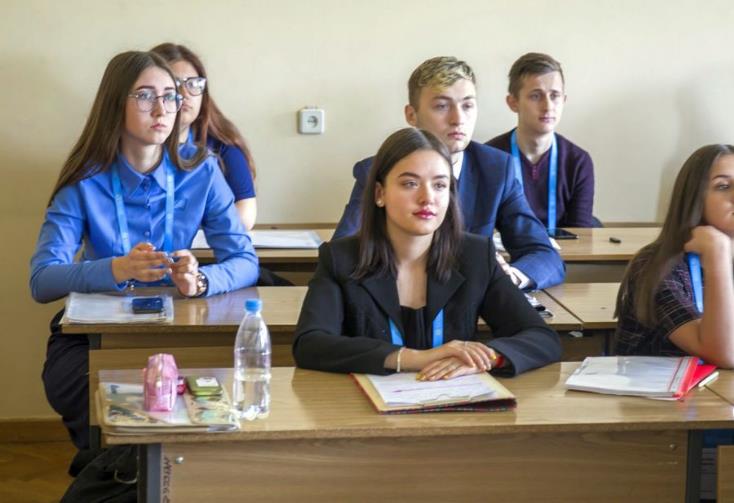 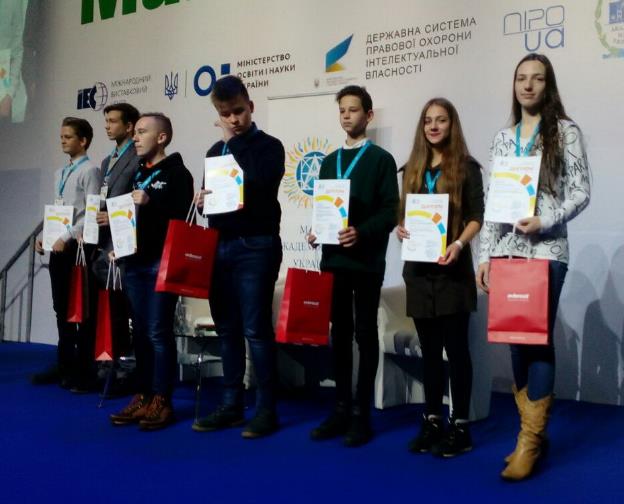 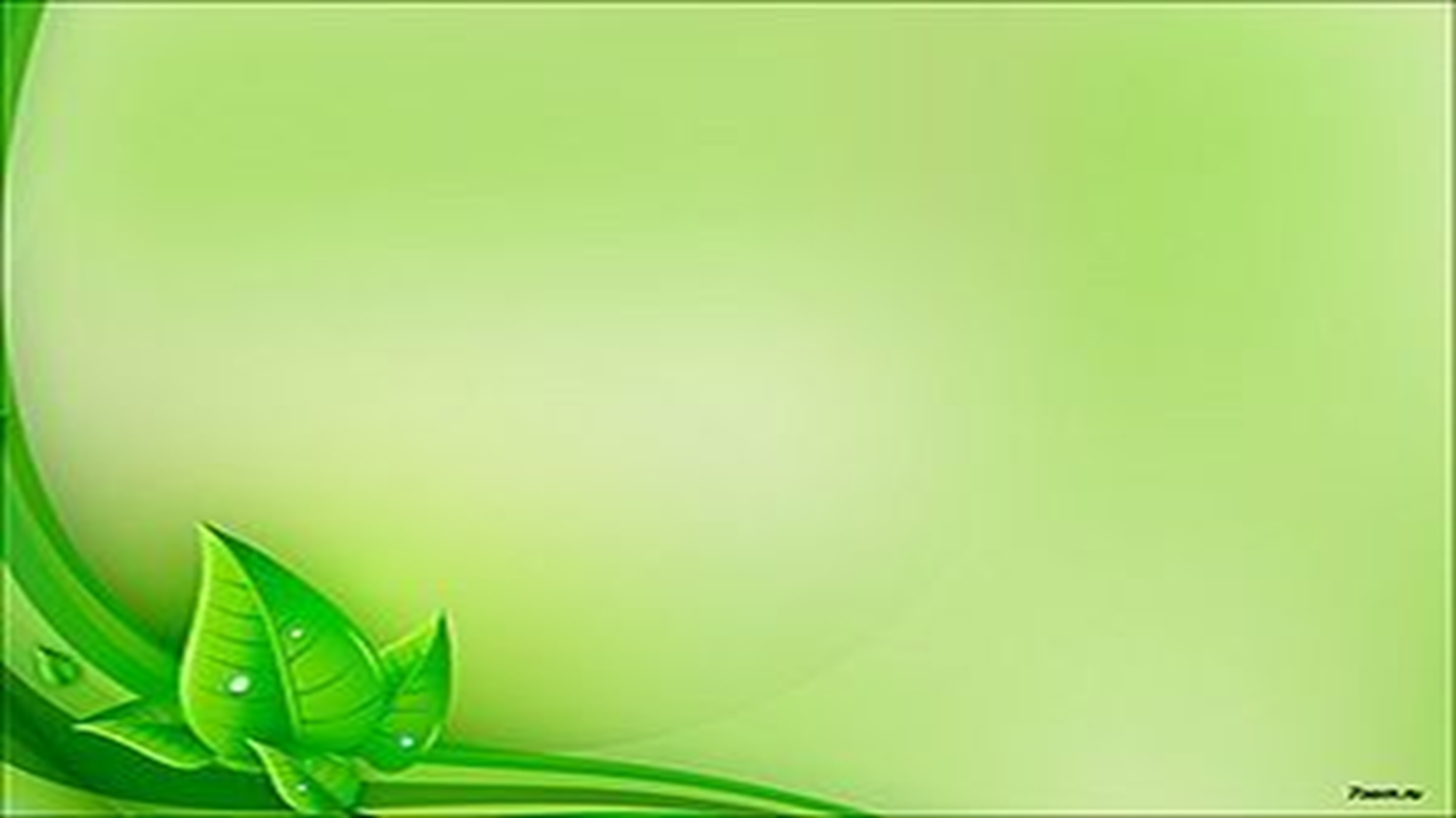 Наш  Центр  є організатором і неодноразовим переможцем  Всеукраїнського юннатівського природоохоронного руху «Зелена естафета» І, ІІІ місце -  2018
                            Гран-Прі, І місце – 2019, 2021
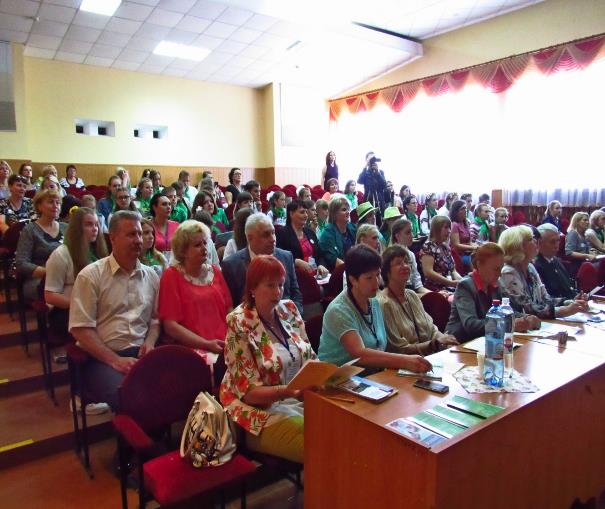 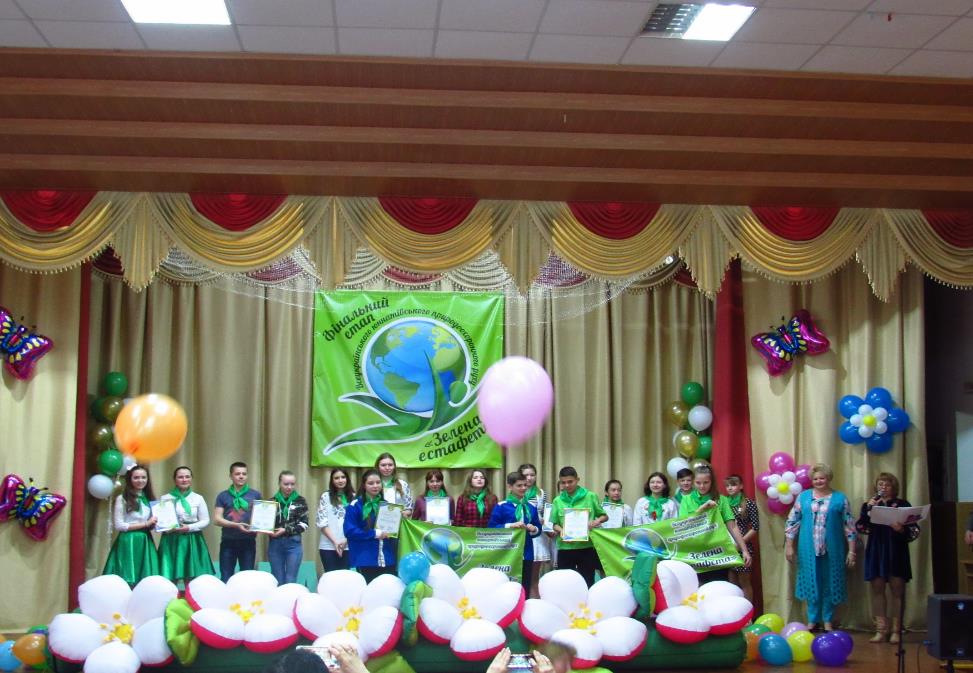 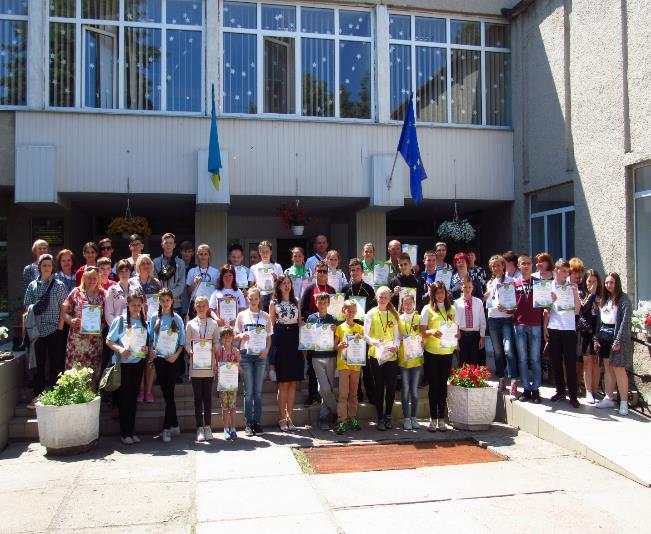 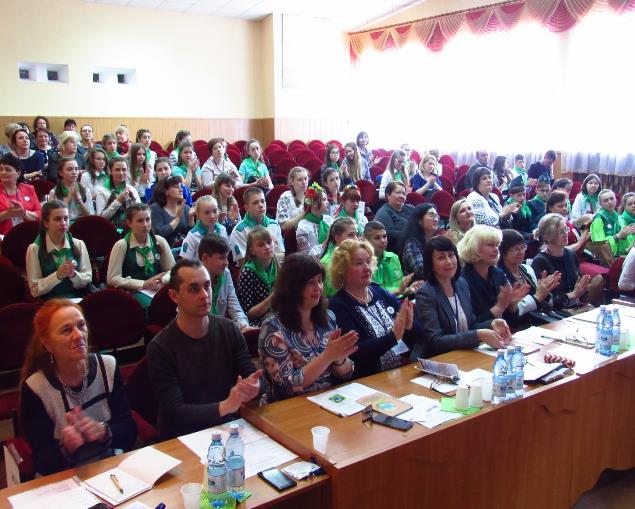 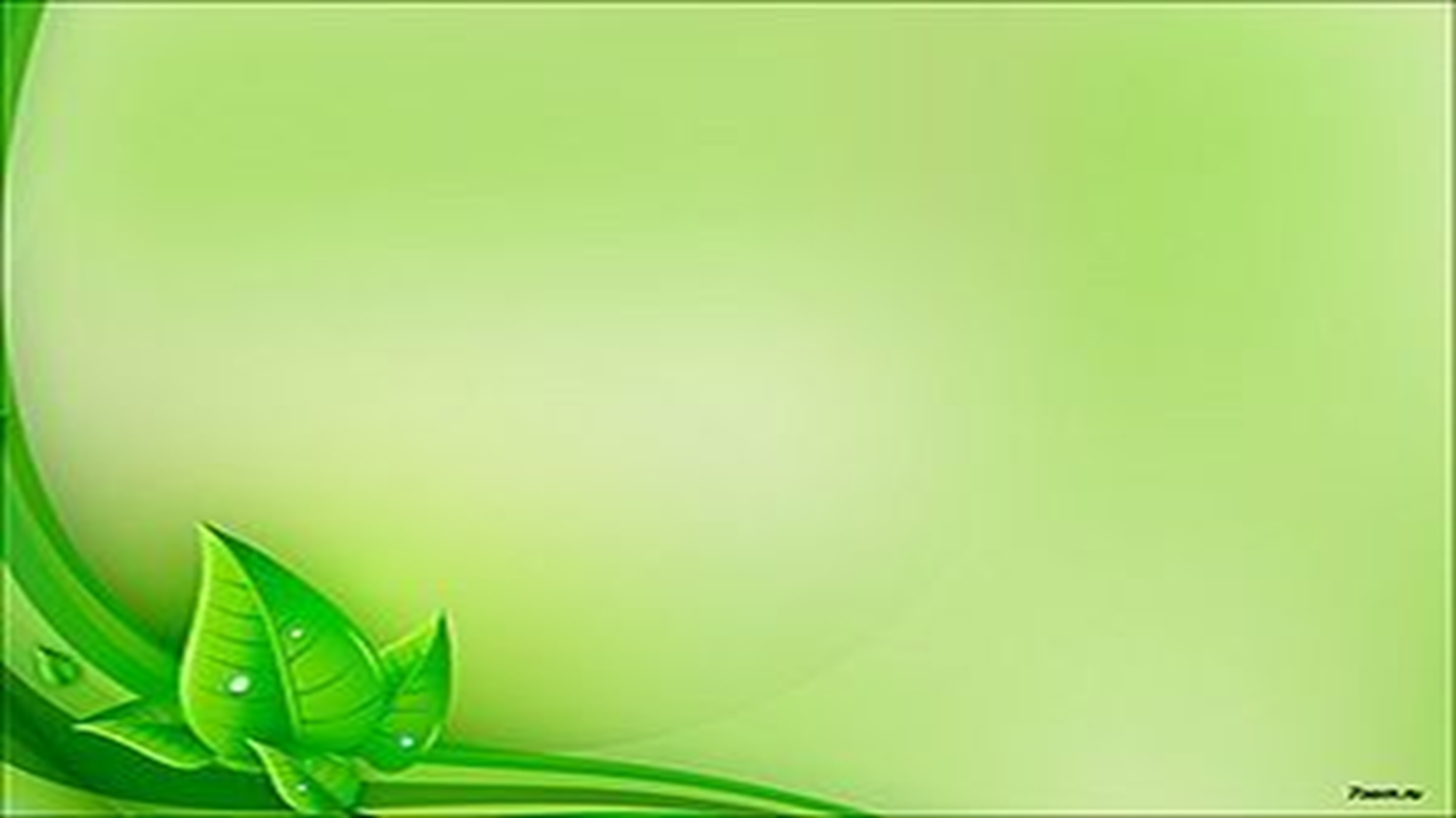 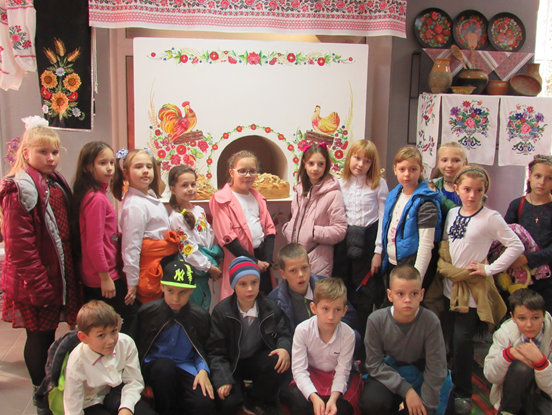 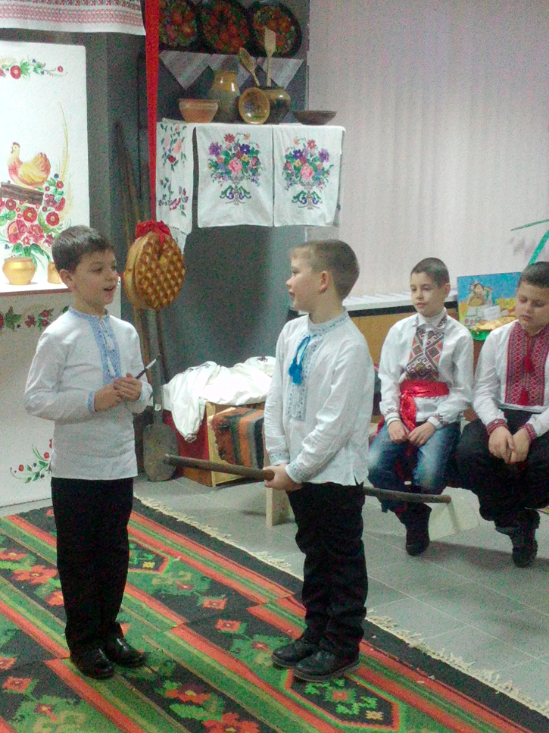 Зразковий Музей
Хліба
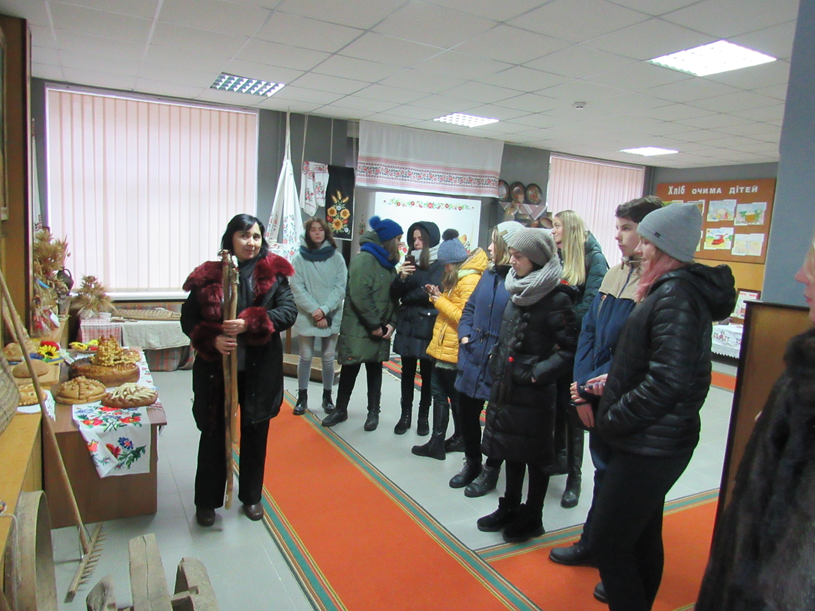 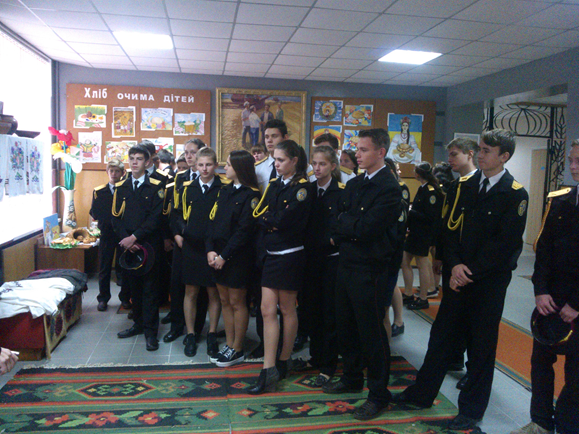 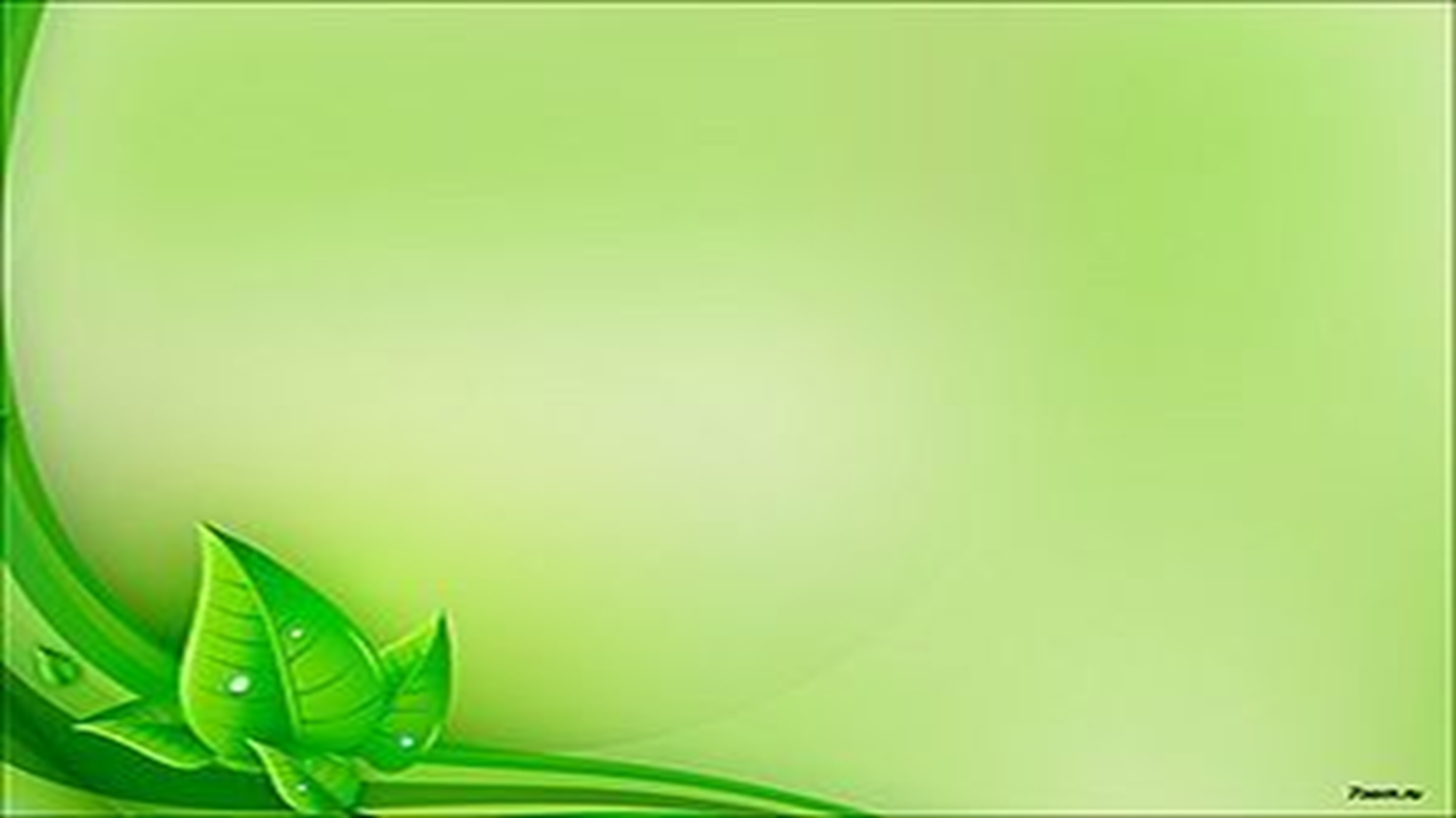 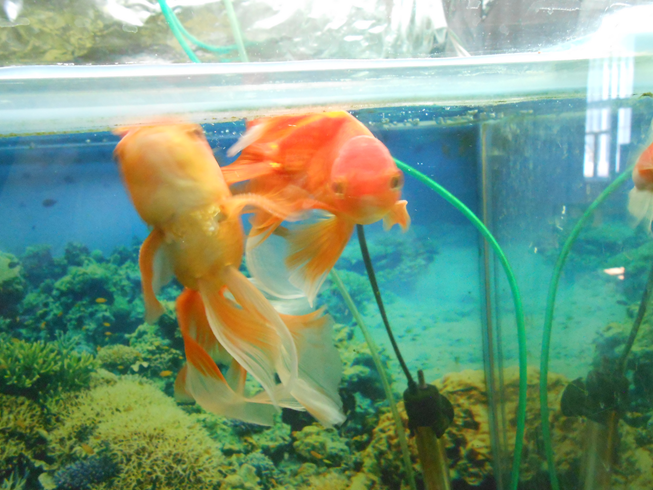 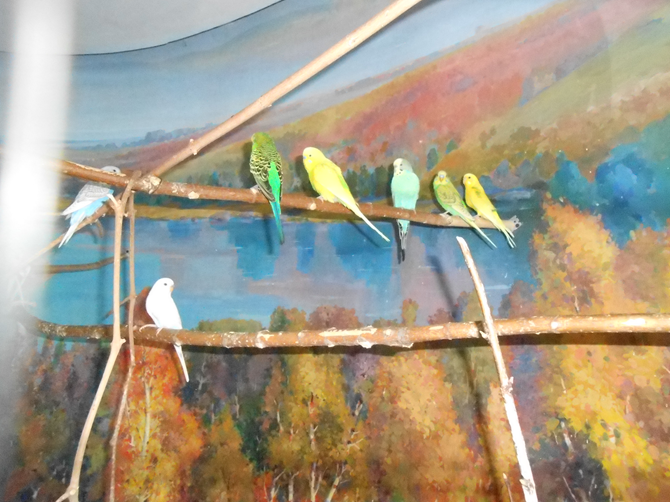 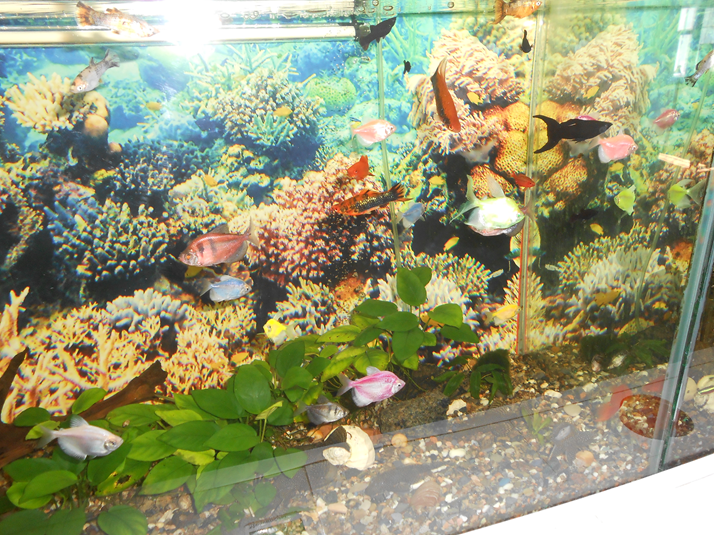 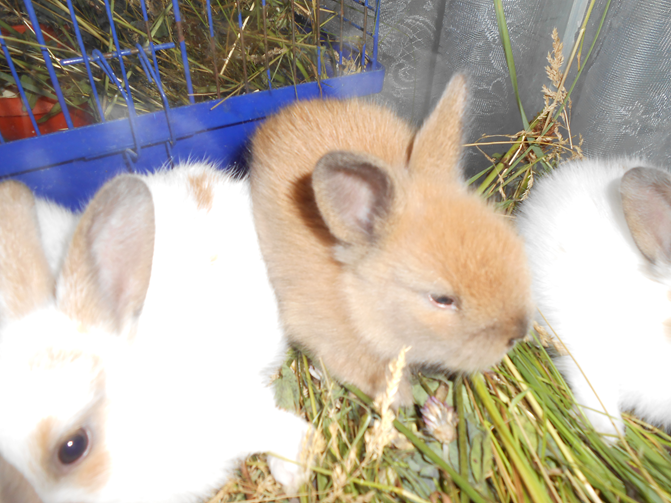 Живий куточок
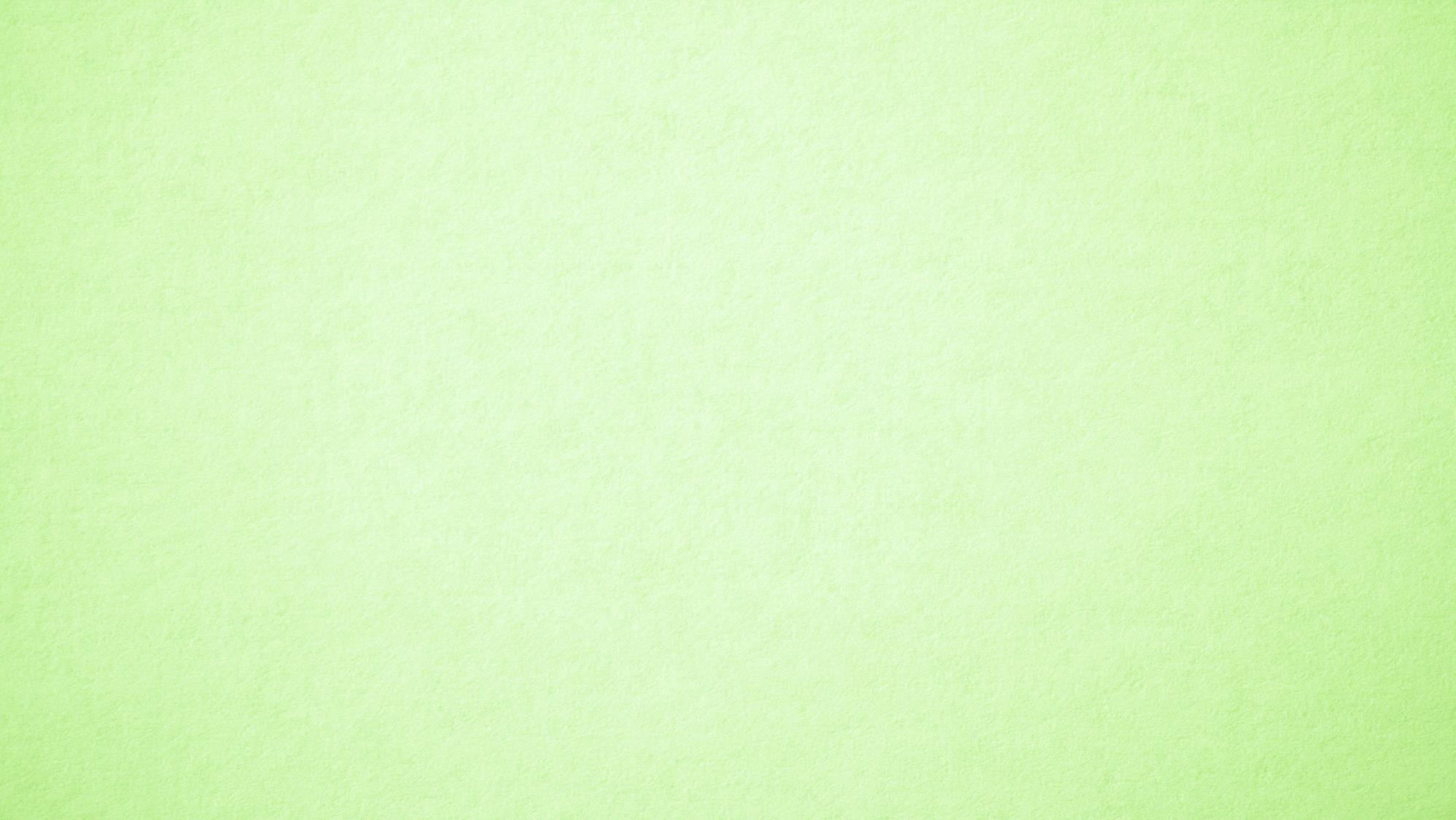 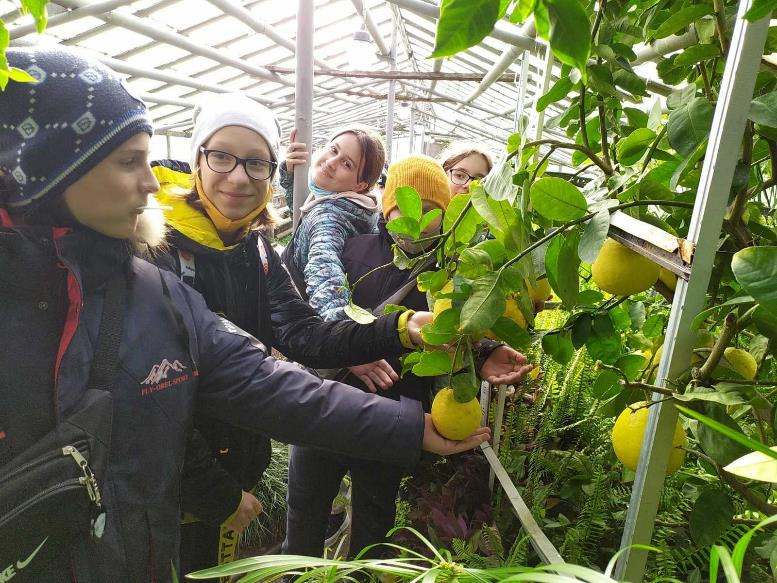 Цікаві екскурсії по зупинках екологічної стежки, які розташовані на території закладу
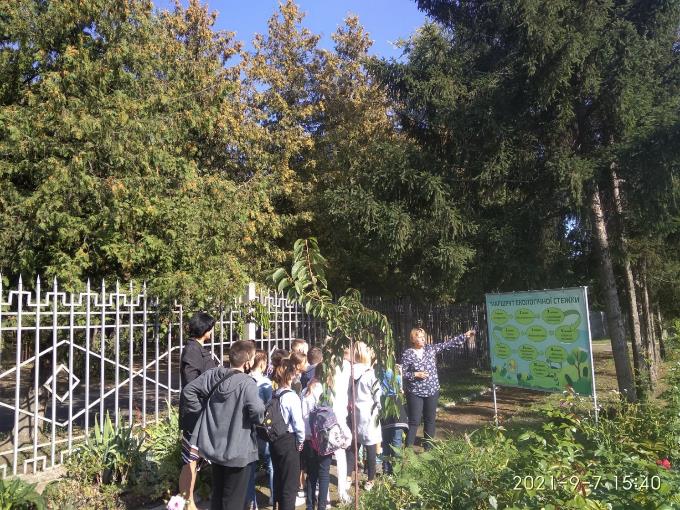 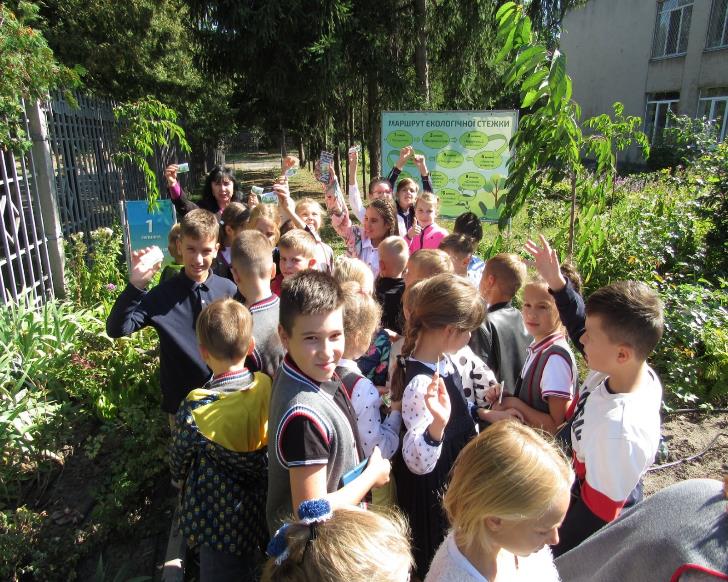 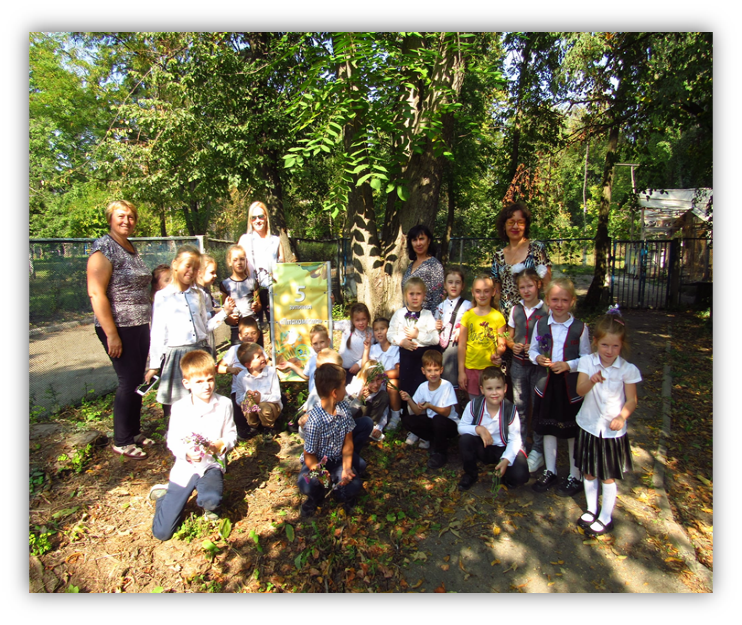 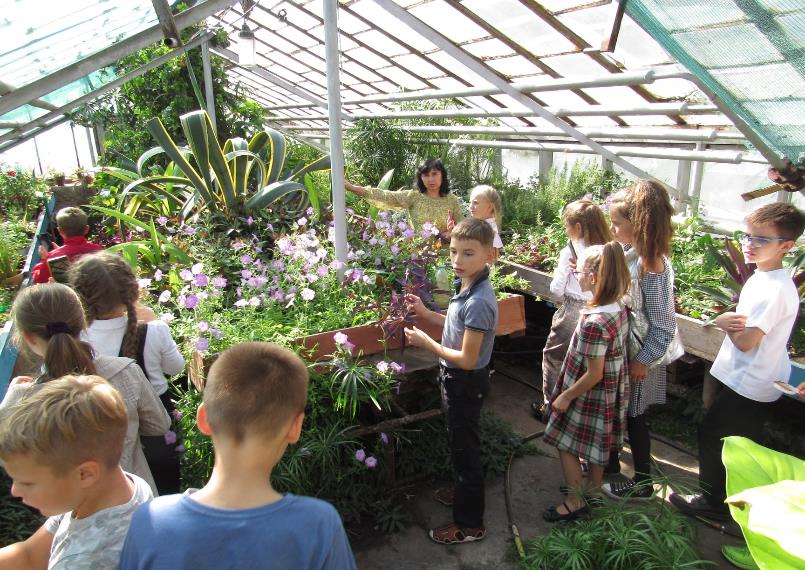 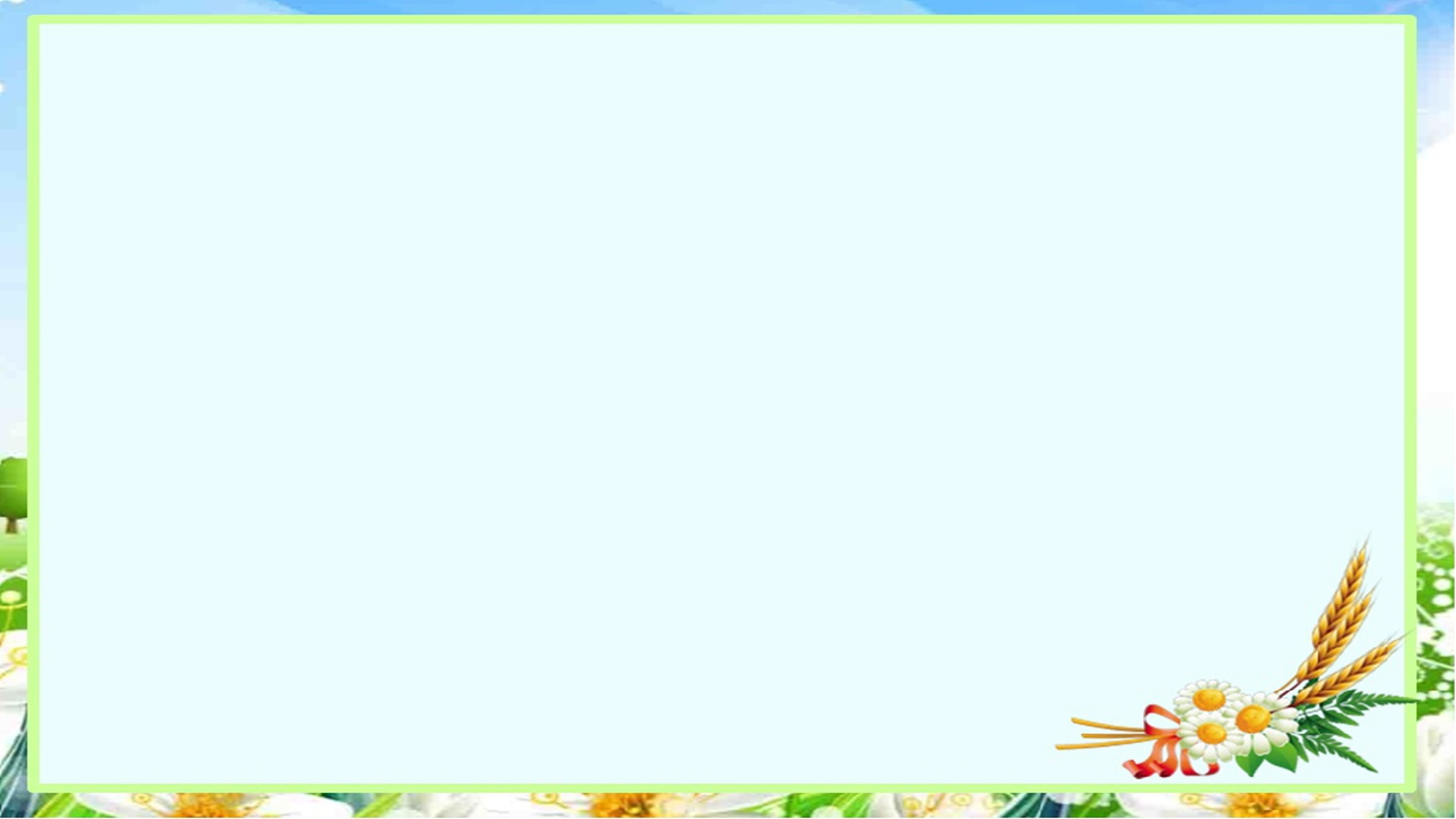 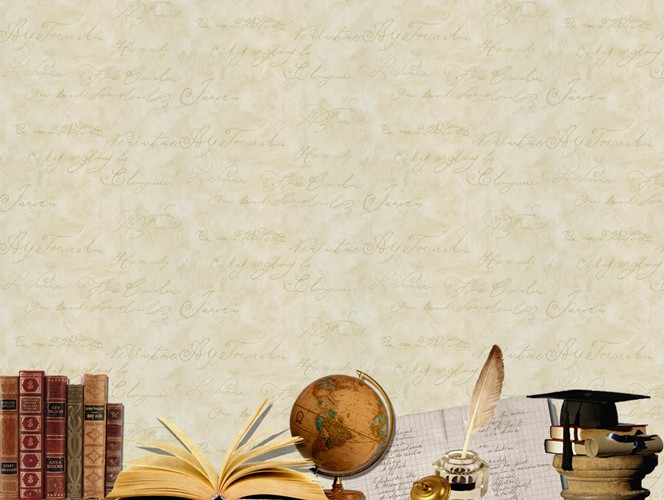 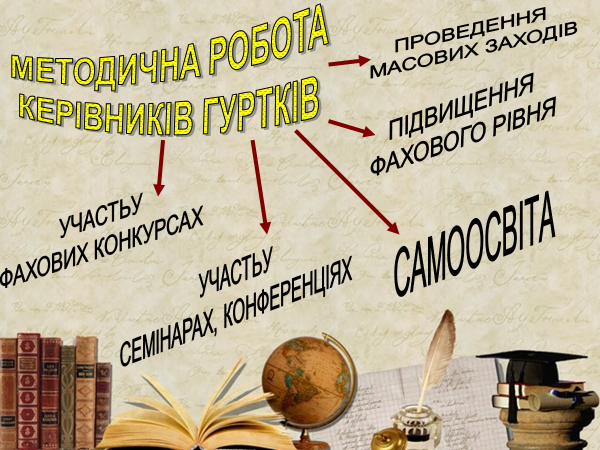 МЕТОДИЧНА РОБОТА
КЕРІВНИКІВ ГУРТКІВ
ПРОВЕДЕННЯ 
МАСОВИХ ЗАХОДІВ
КЗ «Черкаський обласний центр роботи з обдарованими дітьми Черкаської обласної ради" прийняв участь онлайн у Всеукраїнській виставці досягнень юних натуралістів «Виставковий павільйон НЕНЦ»(2022р.)
ПІДВИЩЕННЯ 
ФАХОВОГО РІВНЯ
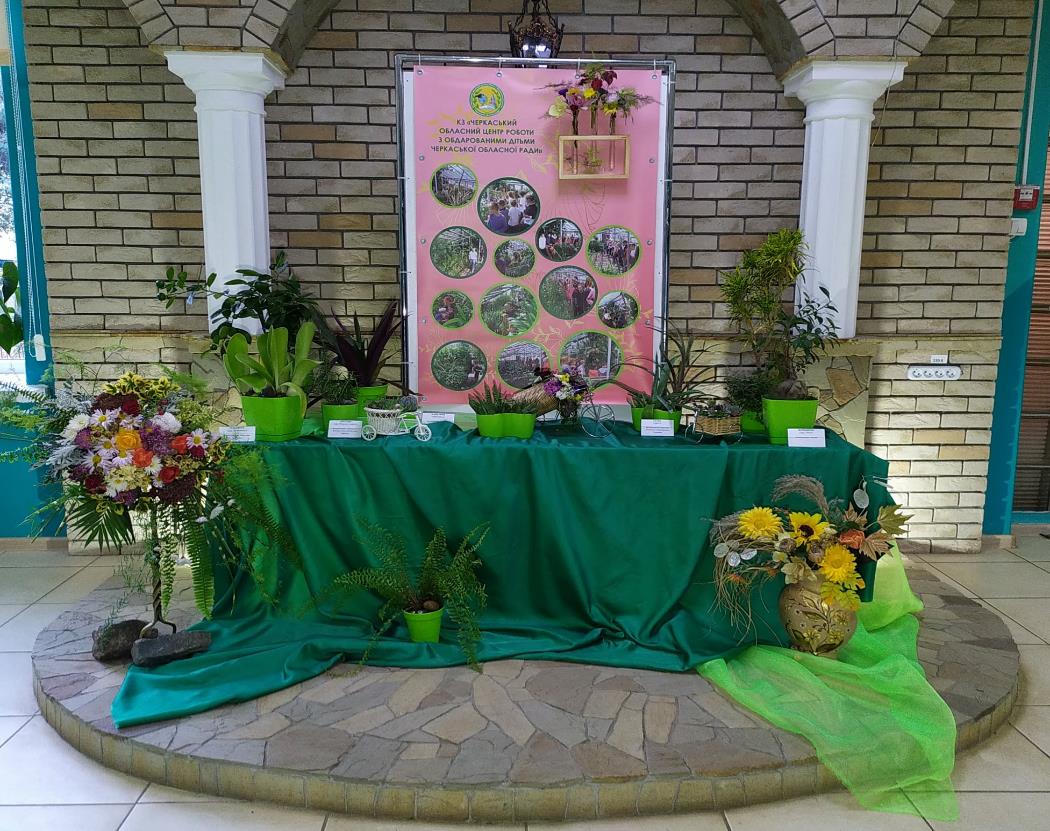 УЧАСТЬУ
ФАХОВИХ КОНКУРСАХ
САМООСВІТА
УЧАСТЬУ
СЕМІНАРАХ, КОНФЕРЕНЦІЯХ
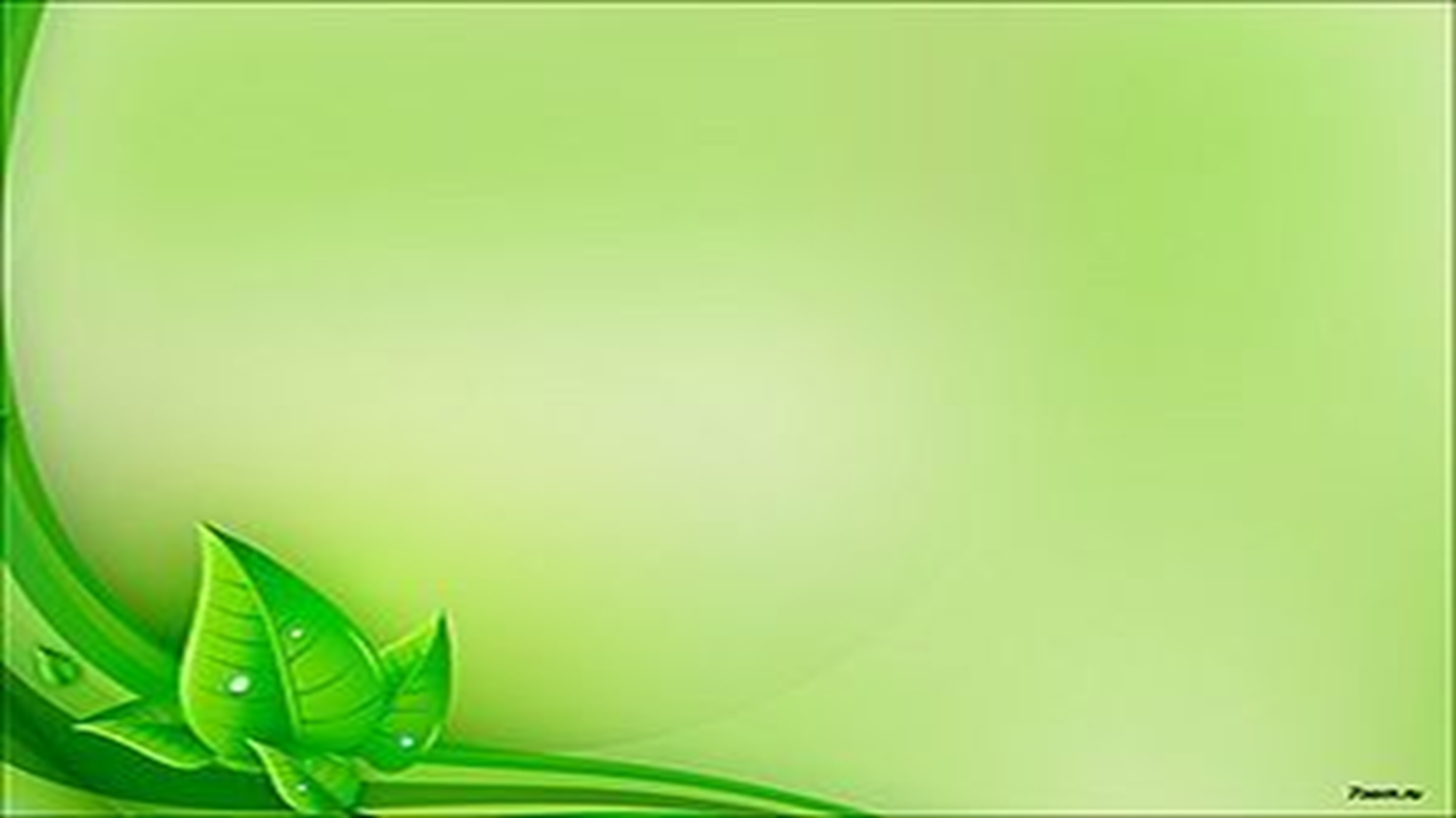 Проведення навчальних майстер-класів для педагогів
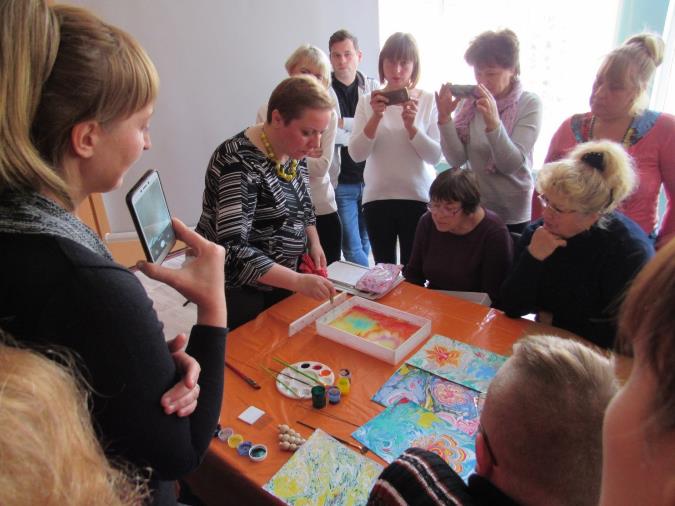 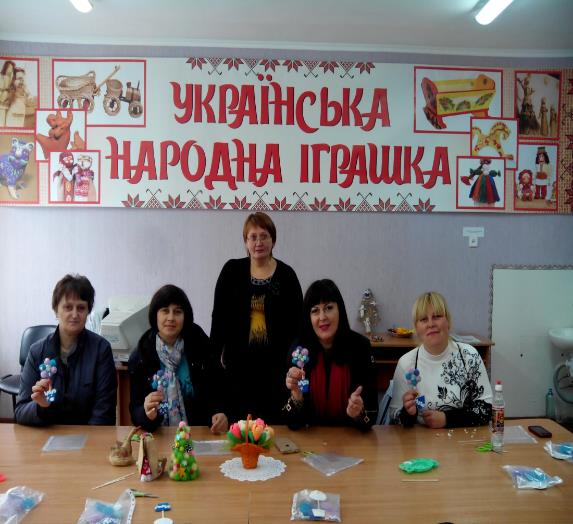 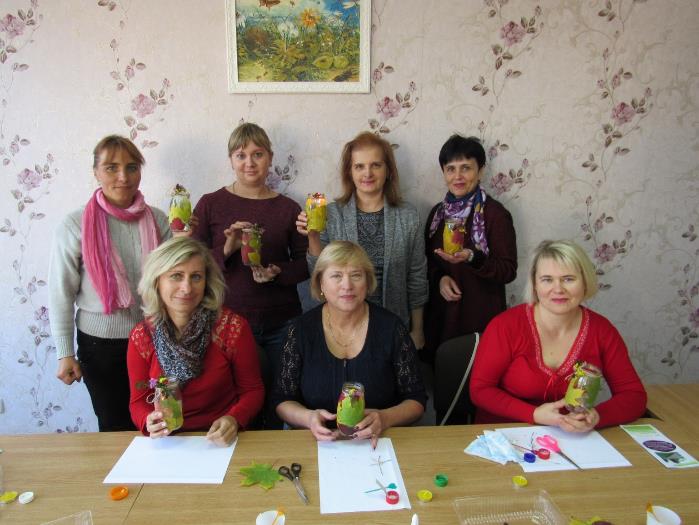 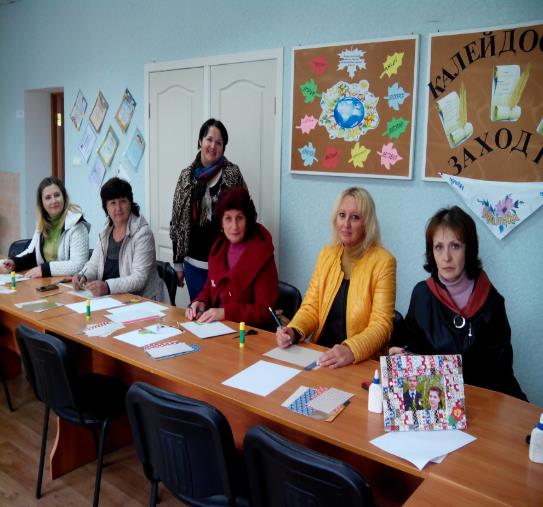 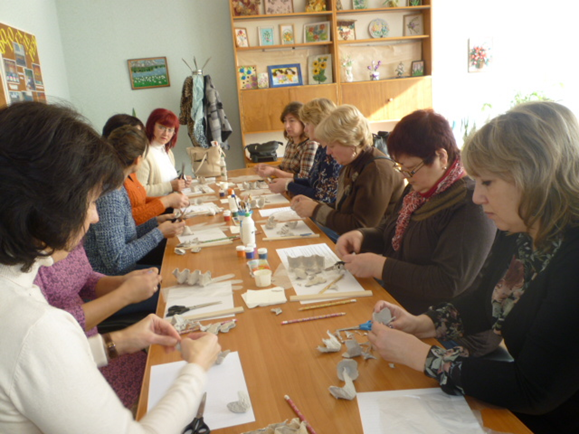 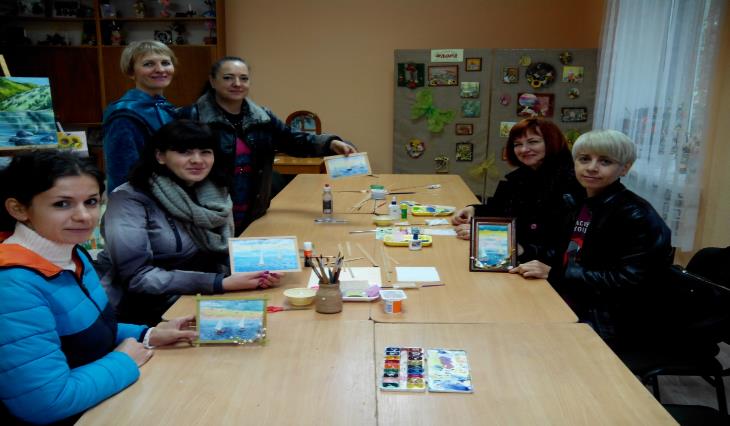 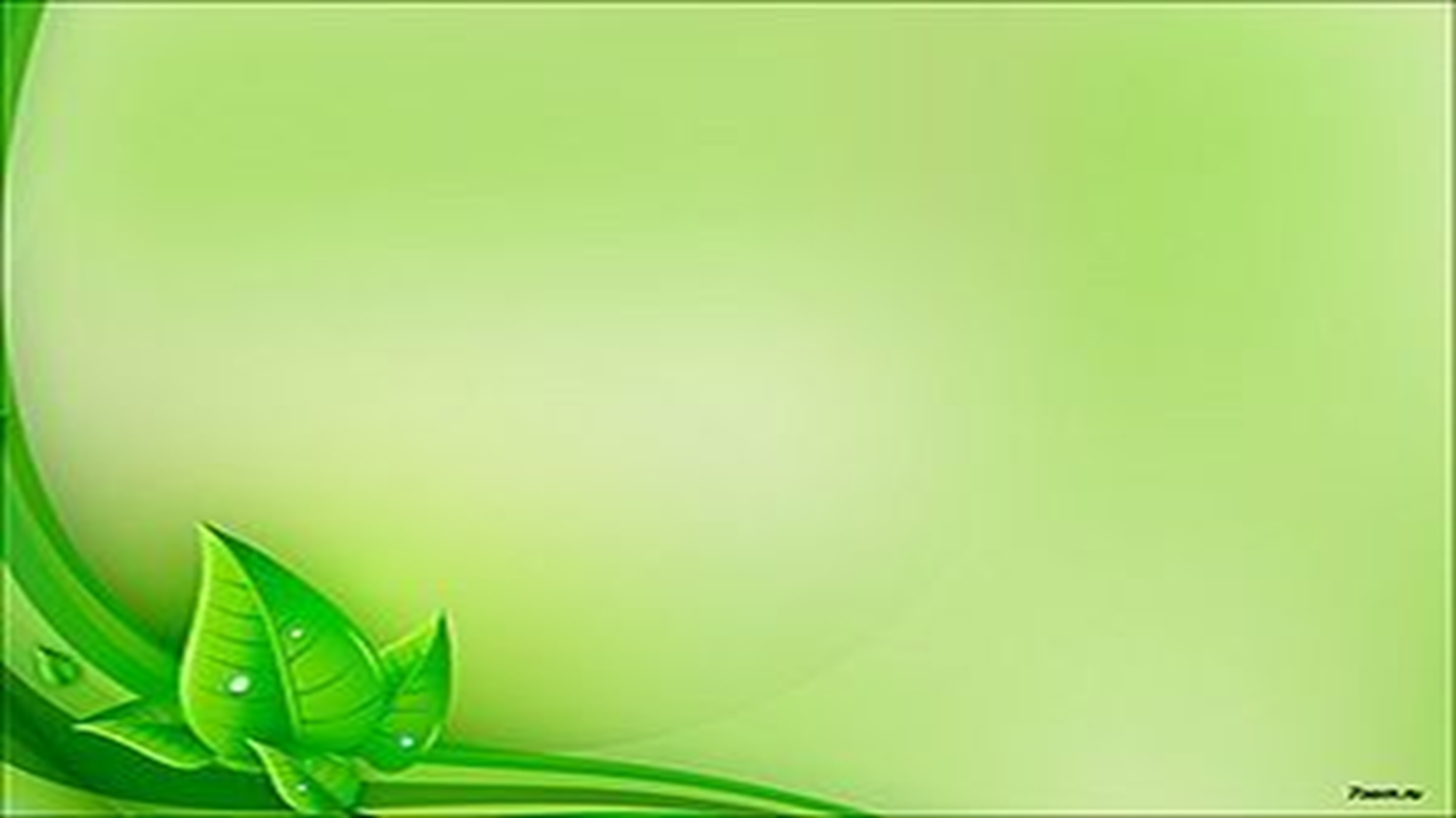 Проведення навчальних майстер-класів для вихованців
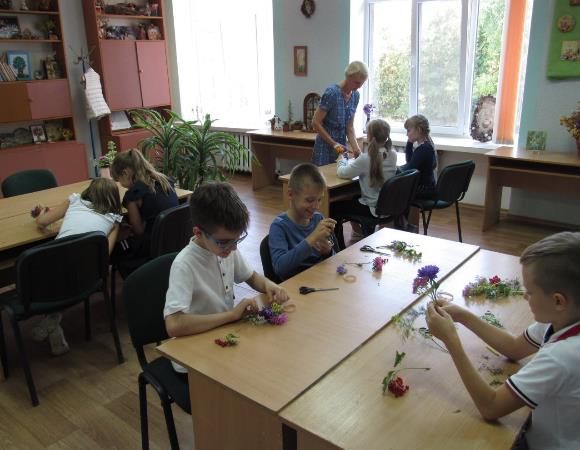 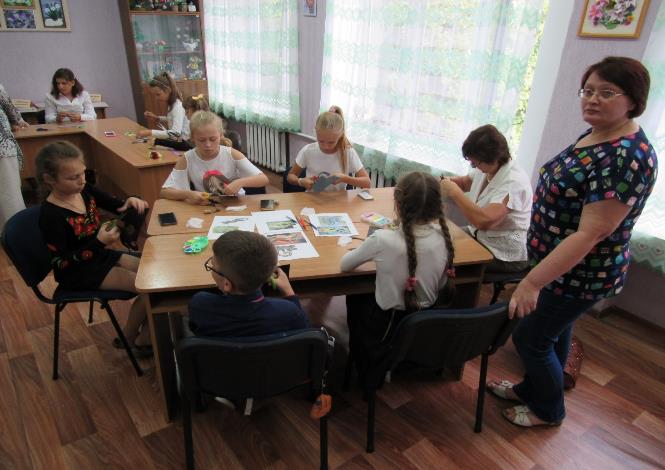 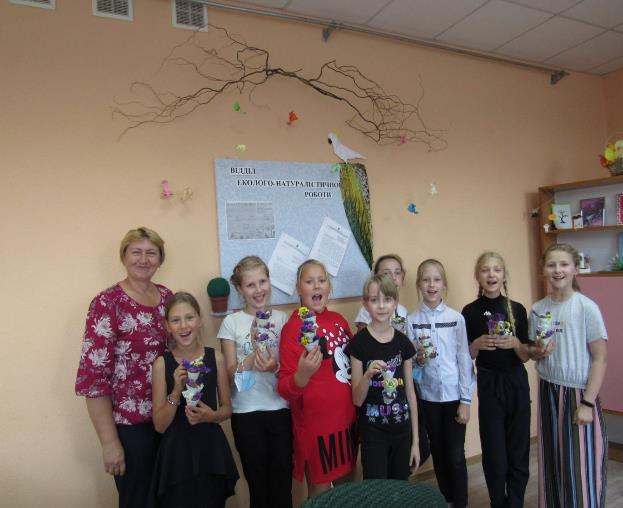 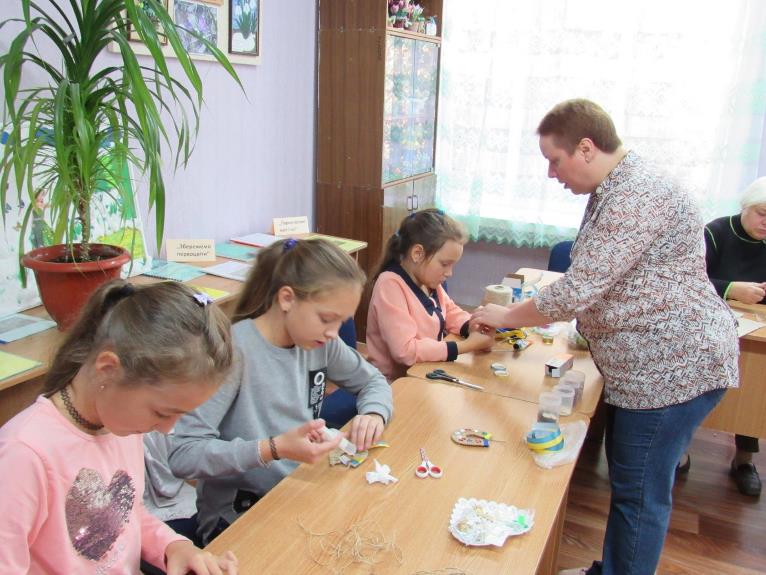 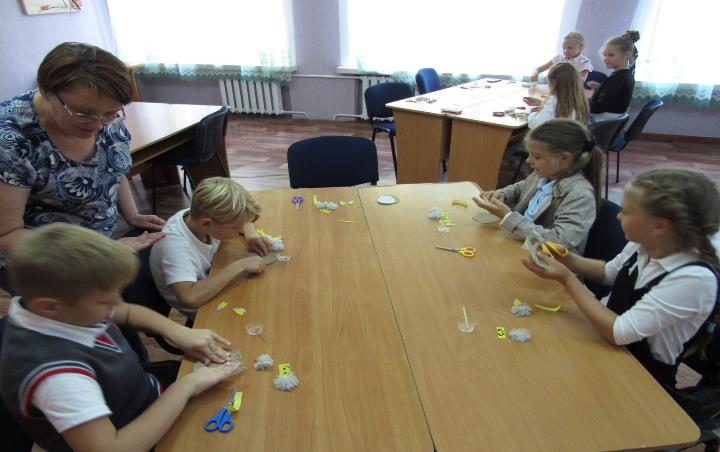 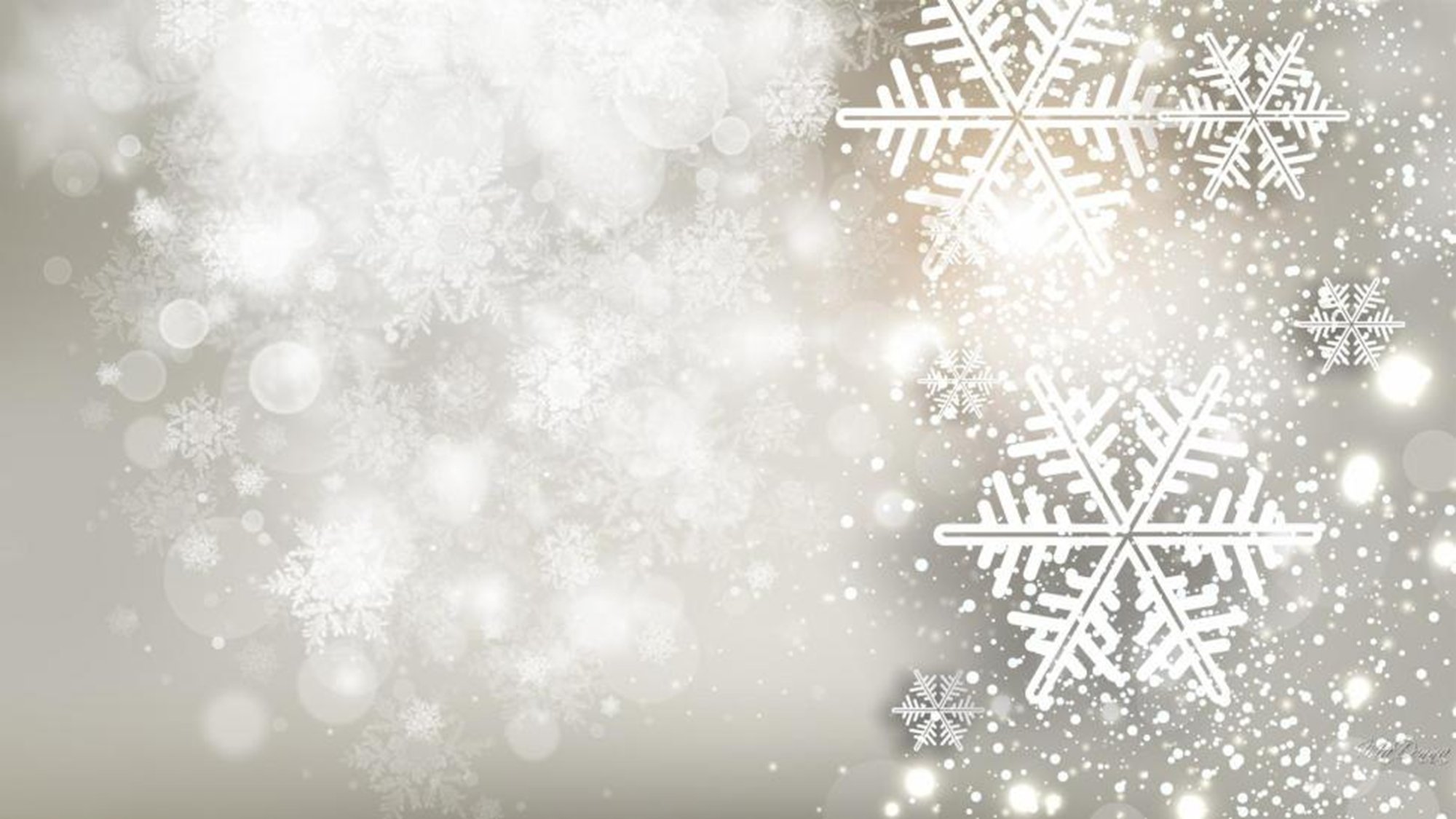 Семінари-практикуми для керівників гуртків Черкащини
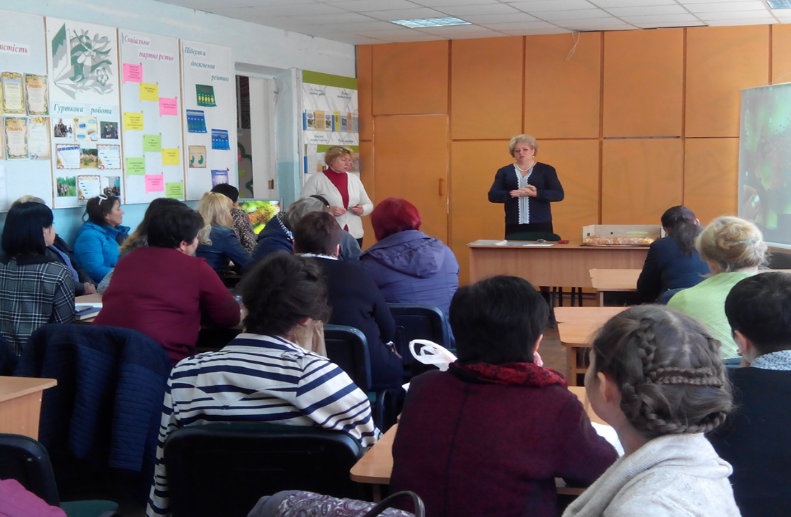 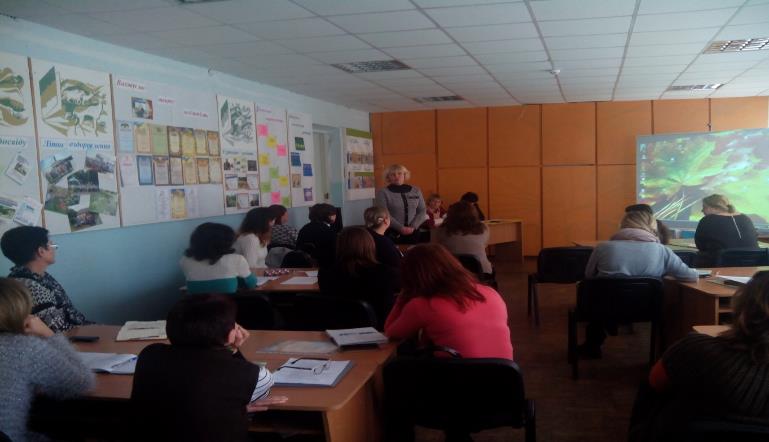 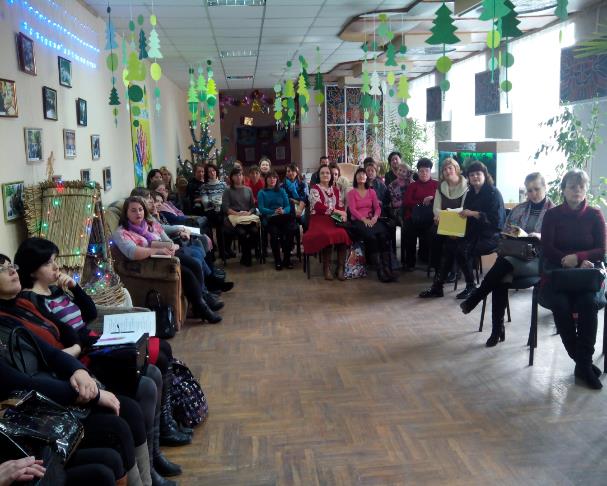 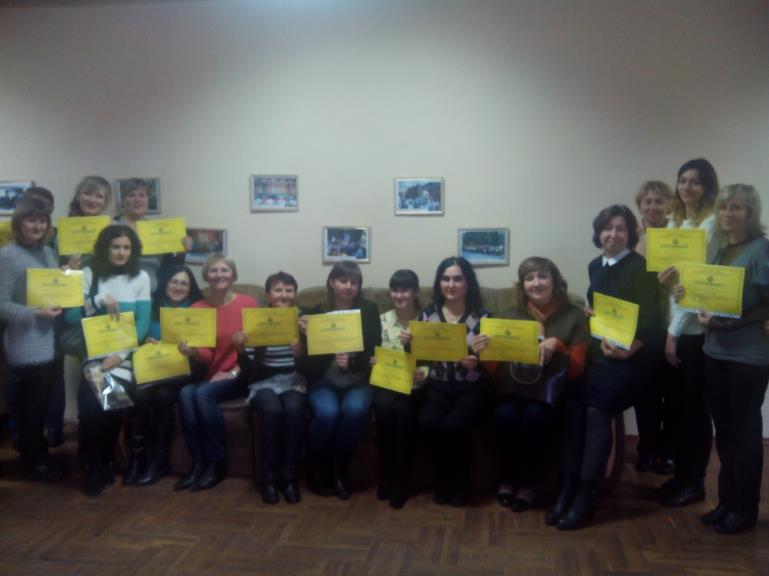 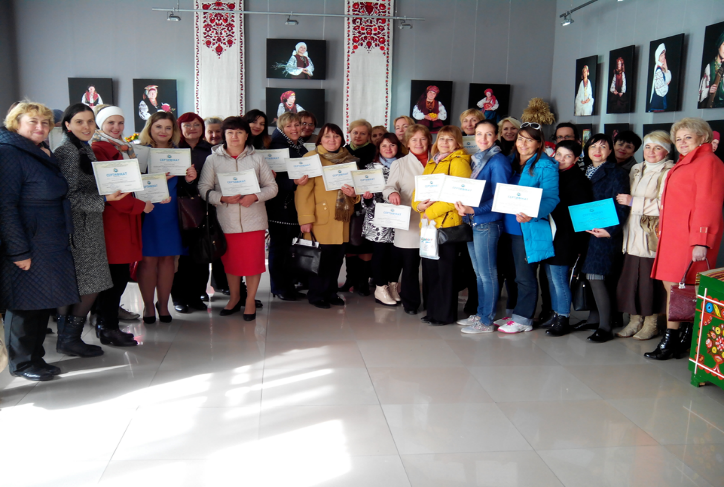 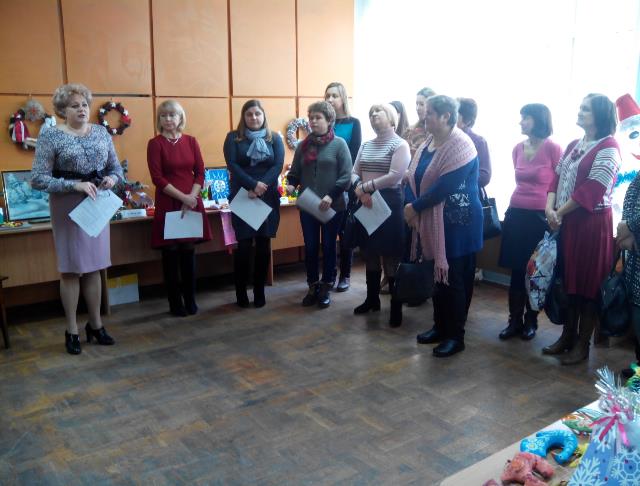 КЗ «Черкаський обласний центр роботи з обдарованими дітьми Черкаської обласної ради» взяв участь з проєктами: Екостежка «Я і Довкілля!» (2020) та  Екофестиваль «Довкілля: час змін!»(2021) і став двічі переможцем у обласному конкурсі «Україна в стилі Еко», який щорічно проводить Черкаська обласна державна адміністрація
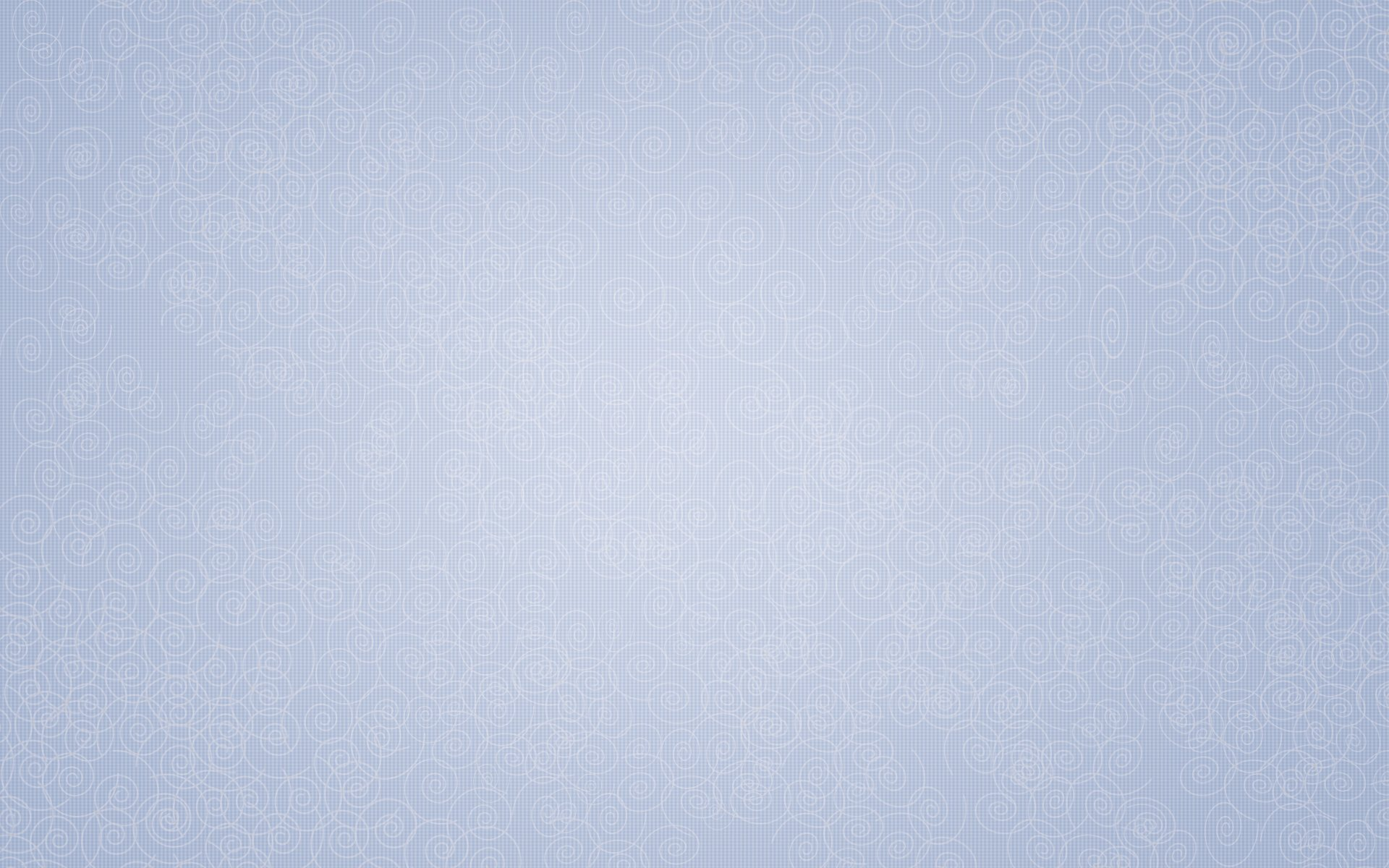 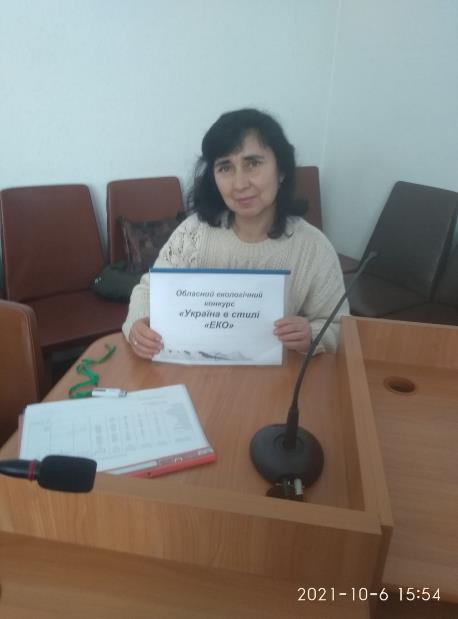 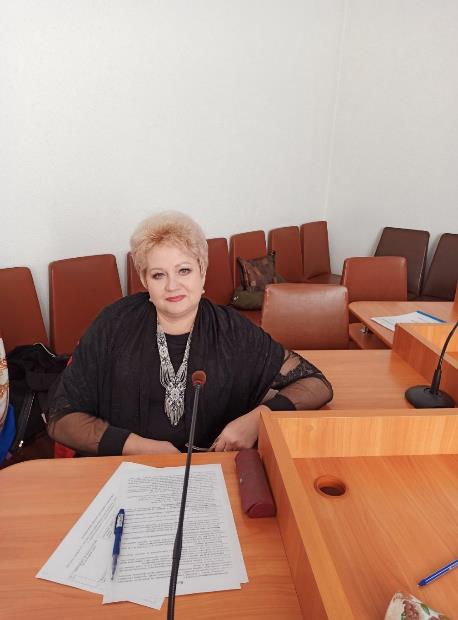 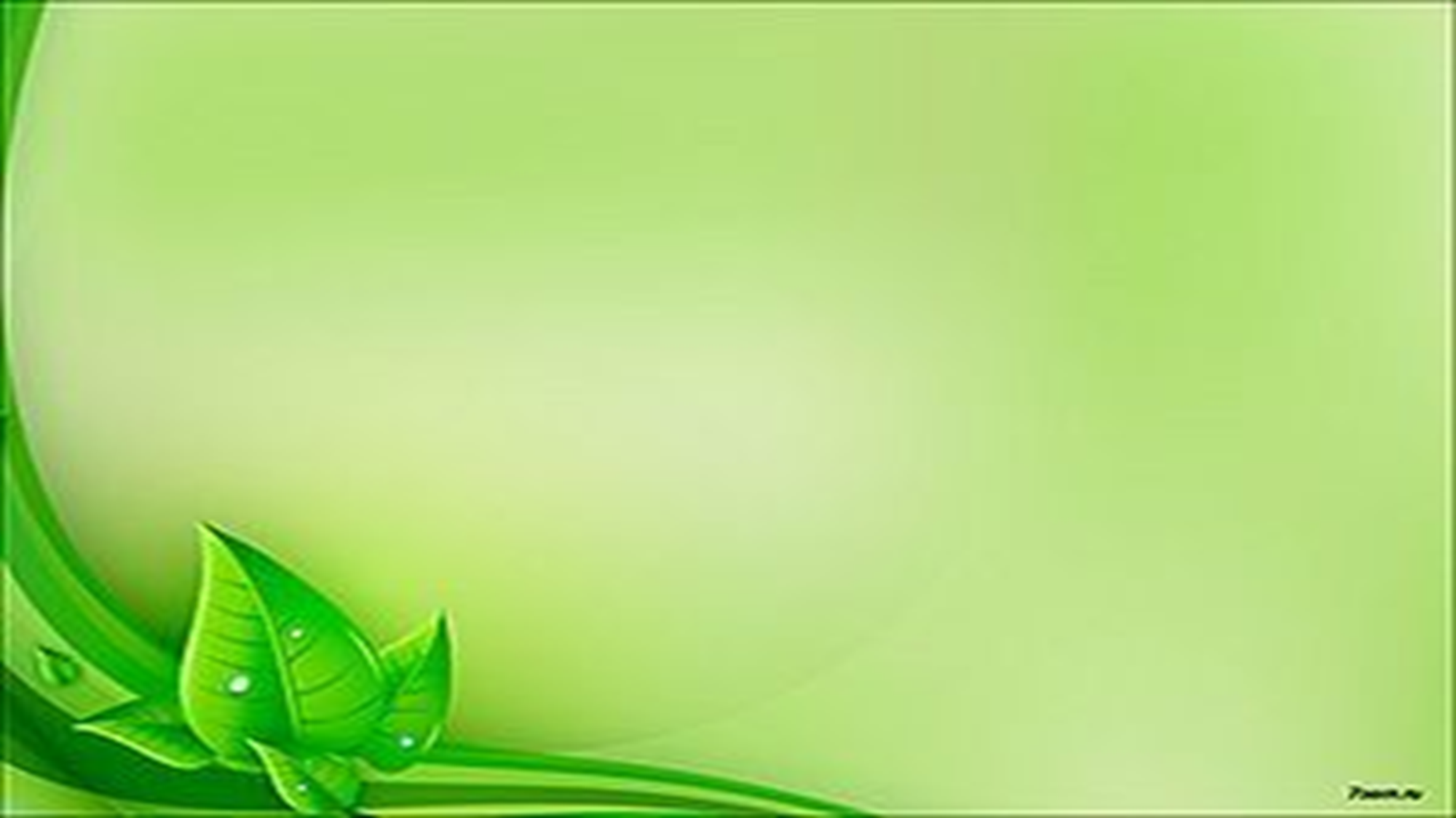 Щороку проводиться обласний етап Всеукраїнського зльоту шкільних лісництв, 
обласний етап Всеукраїнського конкурсу екологічних колективів
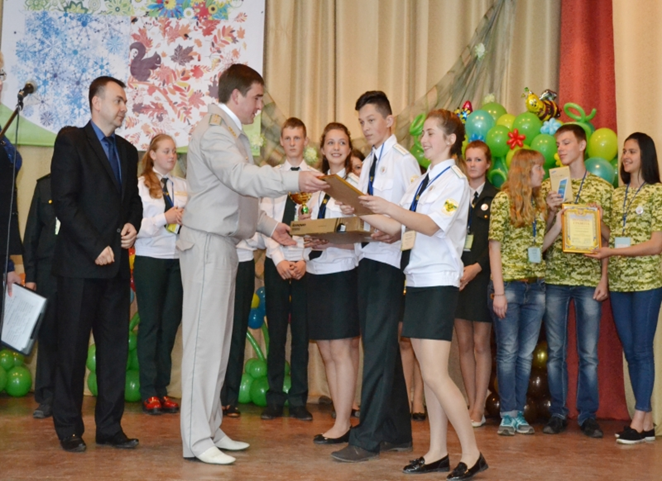 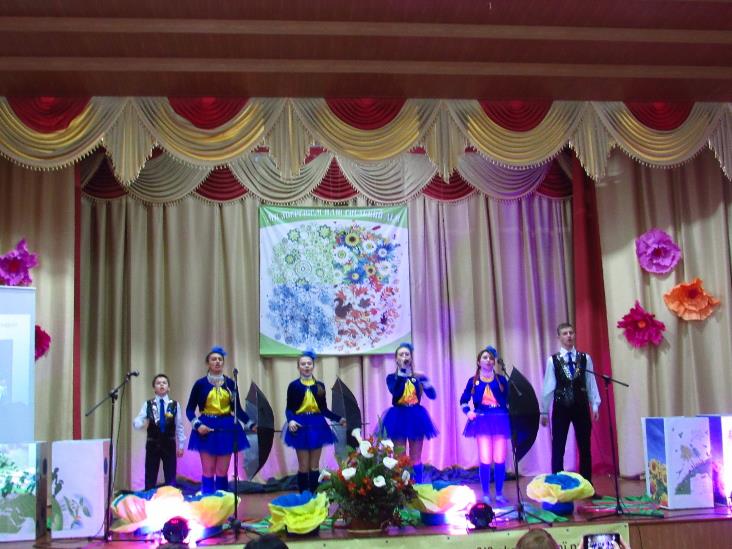 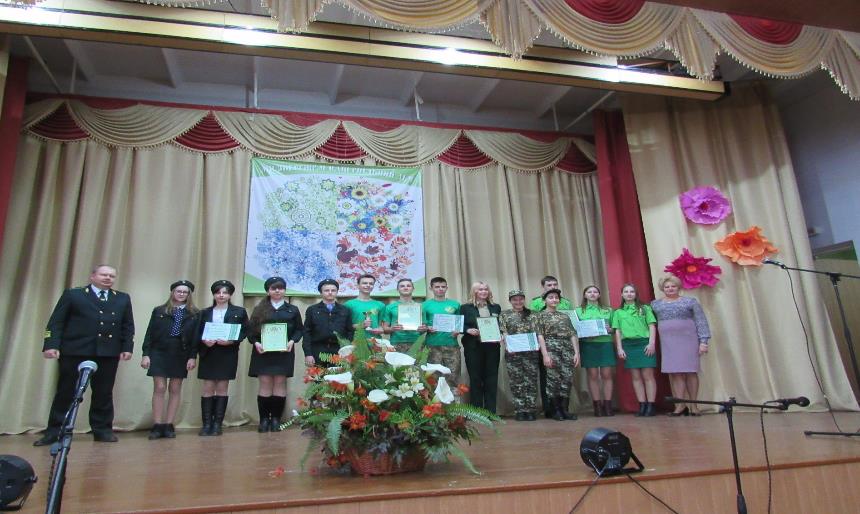 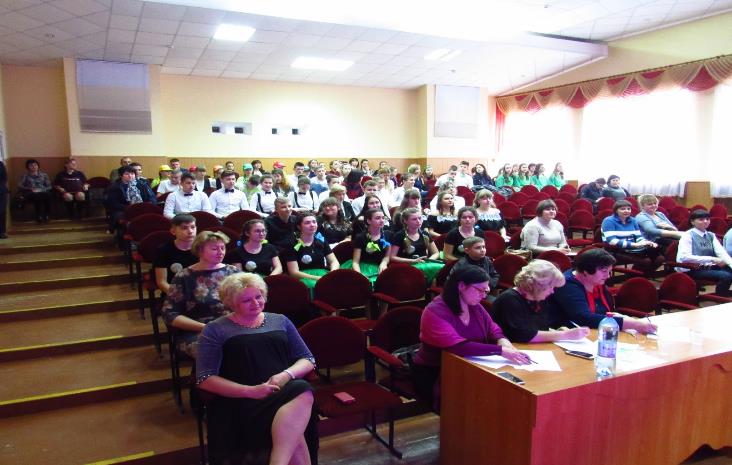 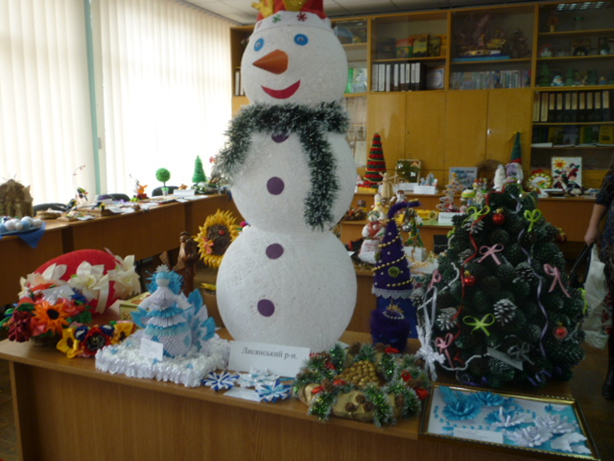 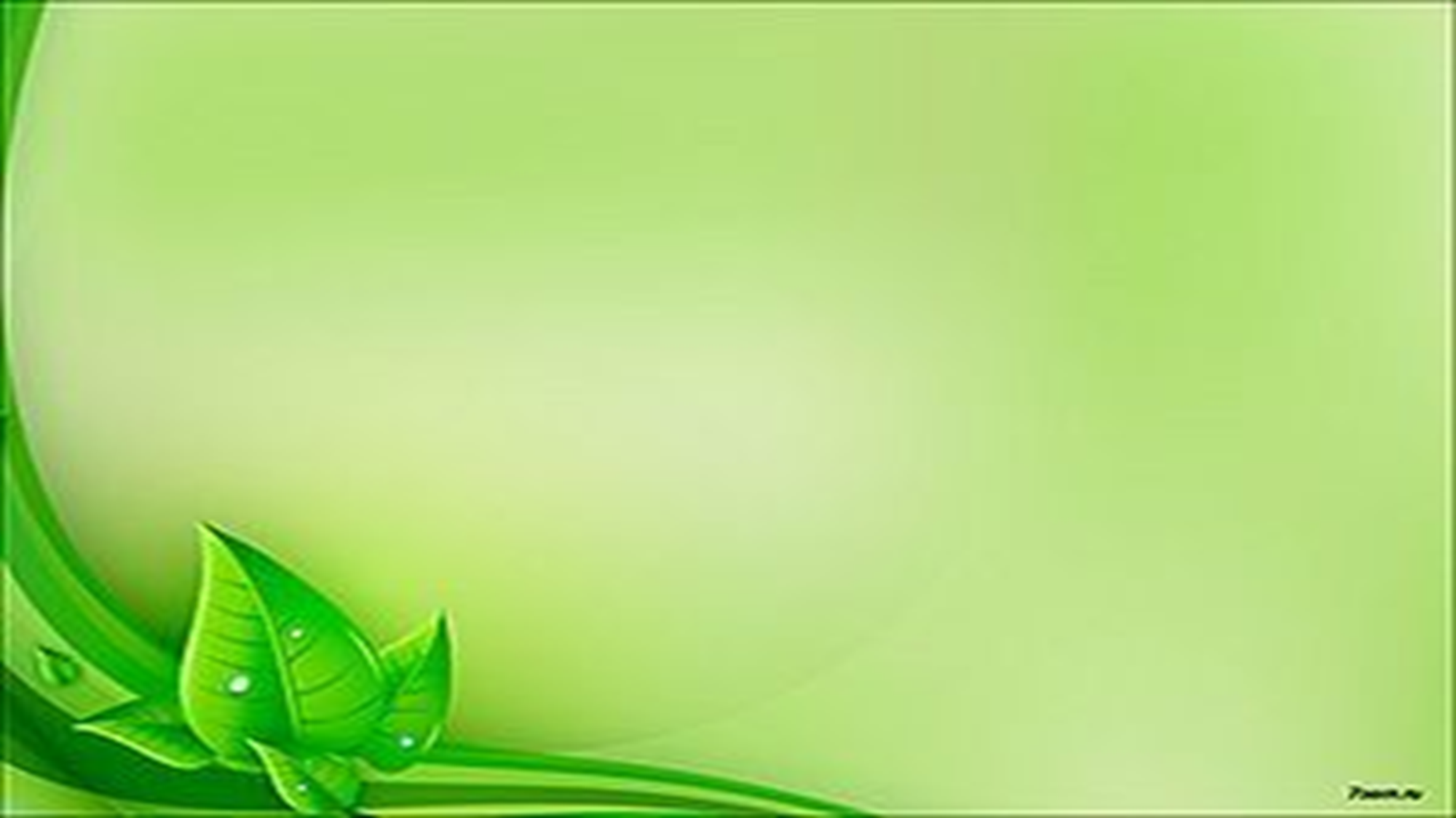 Традиційно в грудні заклад проводить Новорічно-різдвяну виставку
Кількість учасників:2019 рік – 360;2020 рік – 425;
2021 рік – 520, 2022 рік -650 робіт
Обласний конкурс «Збережемо первоцвіти»
Кількість учасників:2019 рік – 290; 2020 рік – 370;
2021 рік – 450.
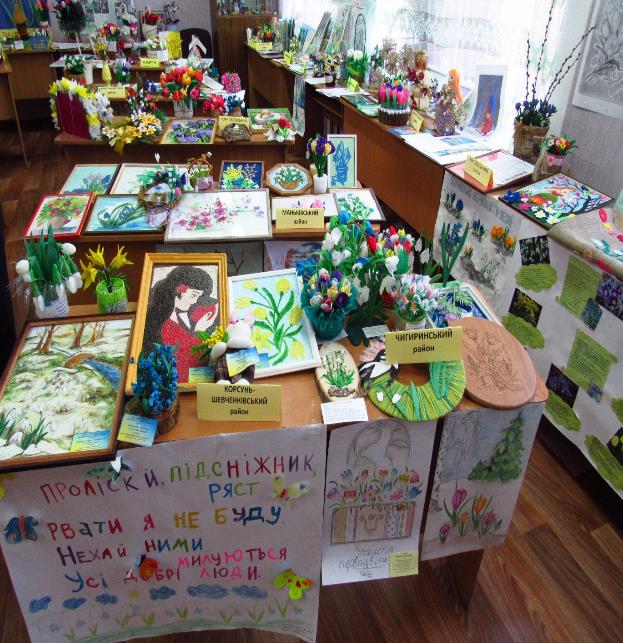 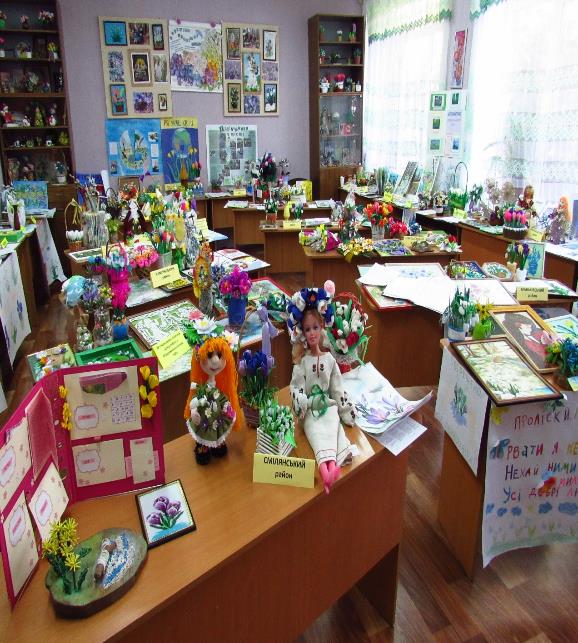 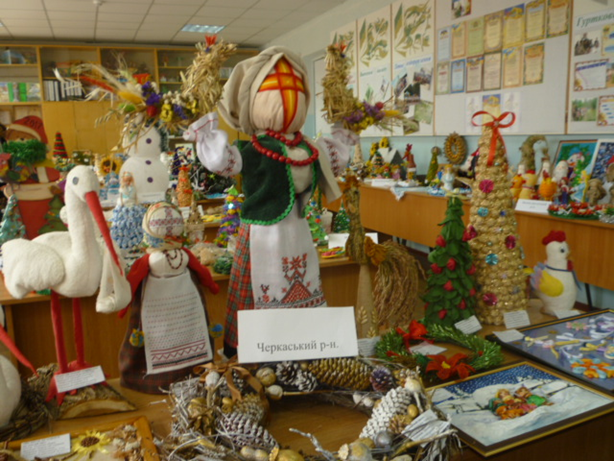 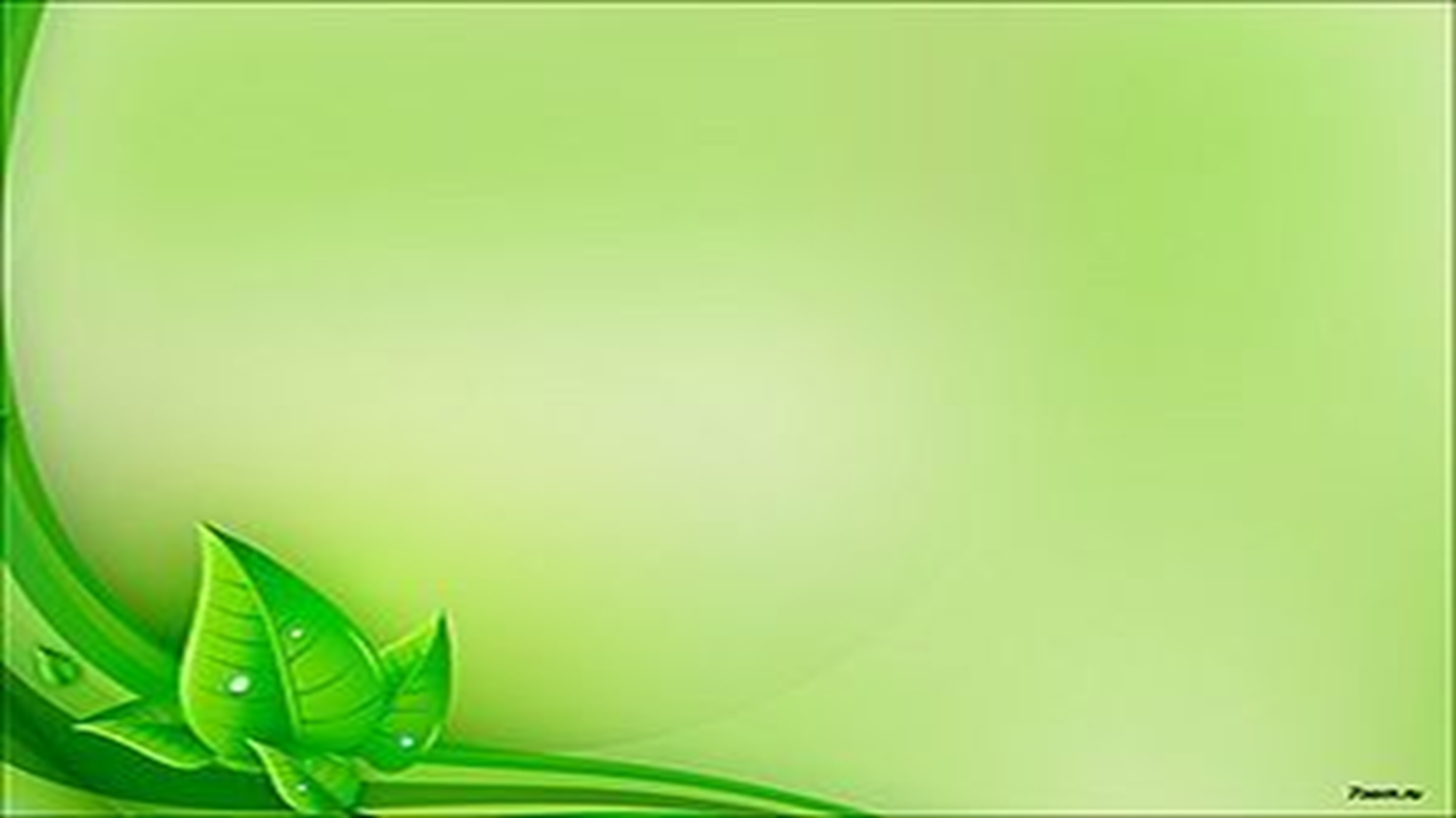 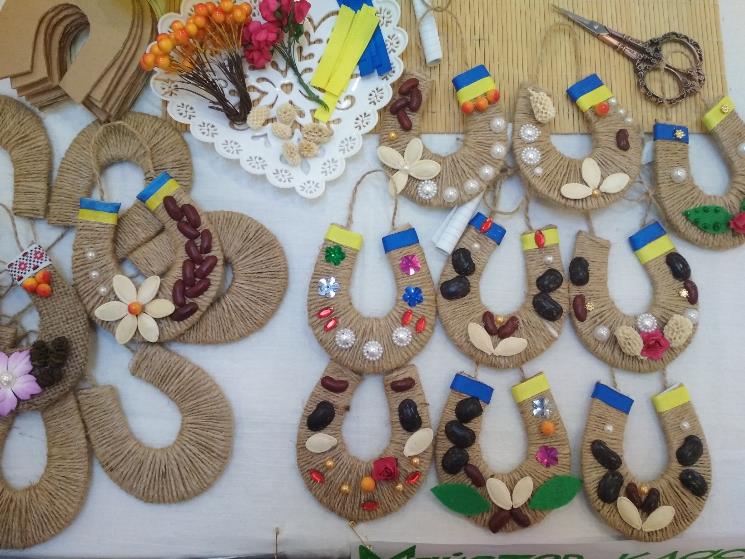 14 жовтня – День захисника України.
 Підкови, виготовлені дитячими руками, сповнені їхнім теплом та думками, сподіваємось, додадуть сил стомленим захисникам.
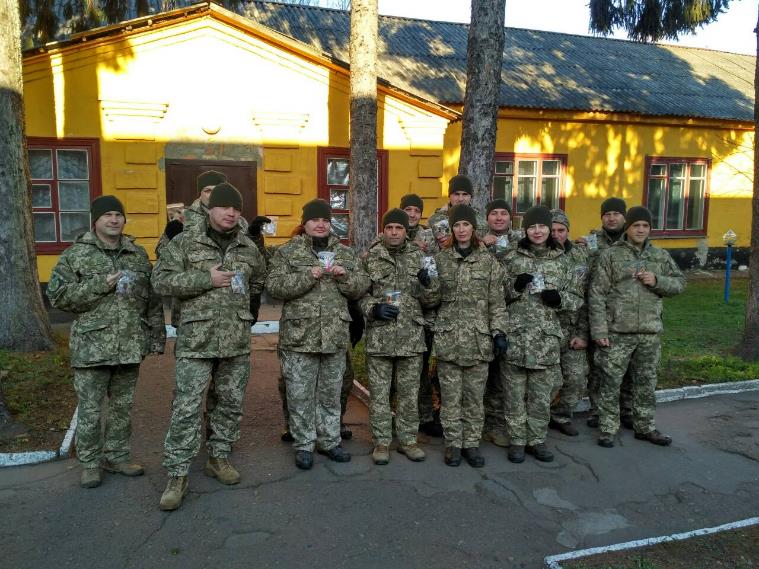 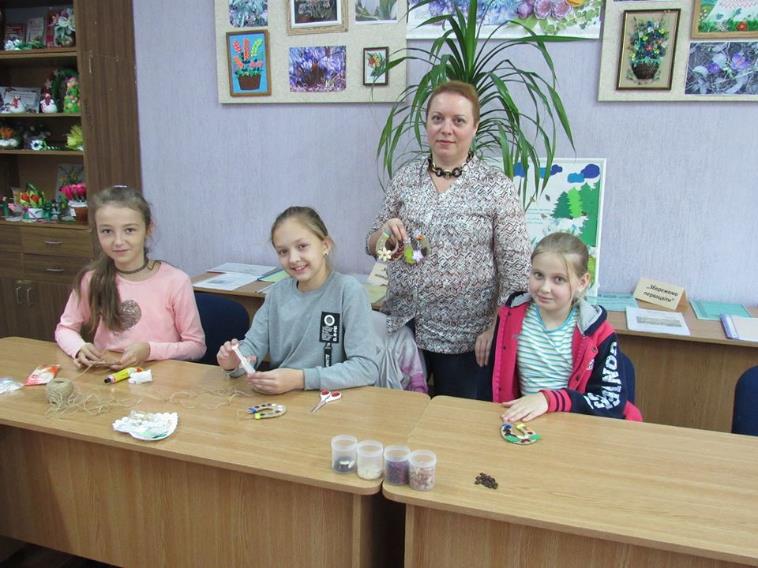 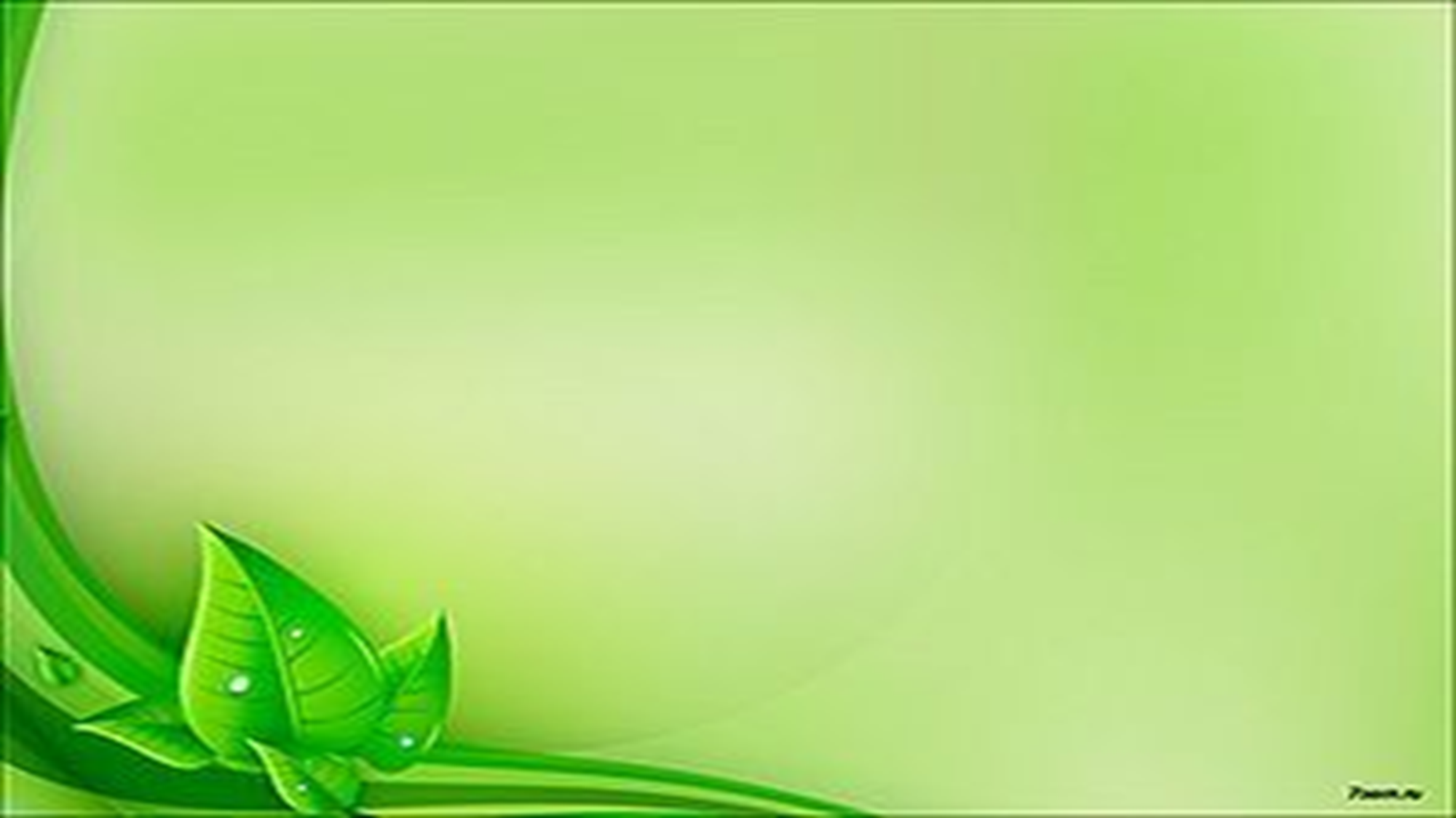 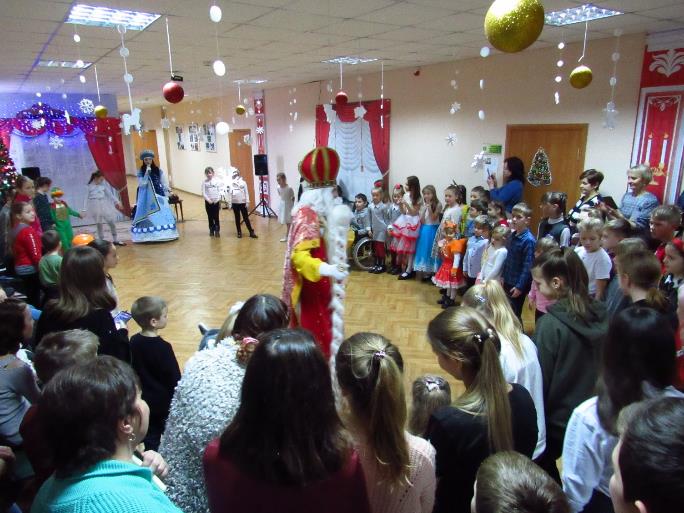 Новорічне свято для вихованців закладу
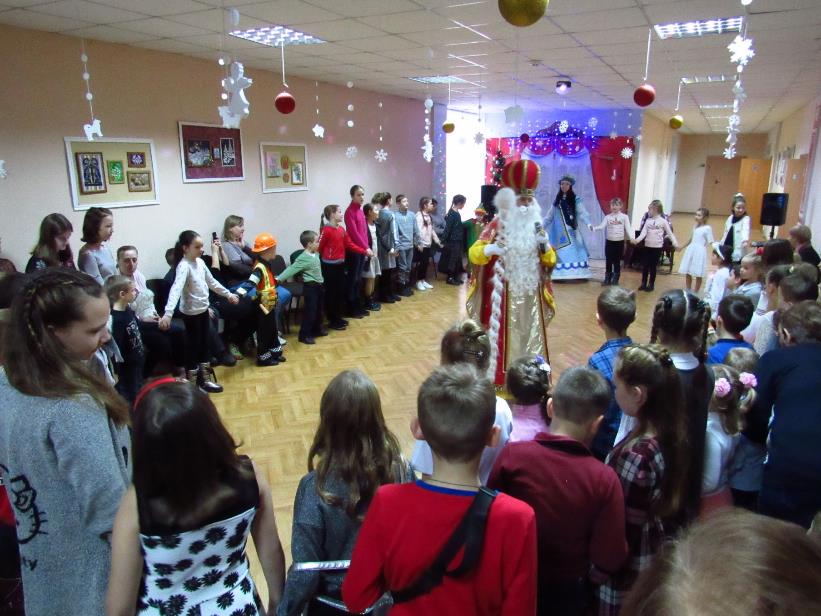 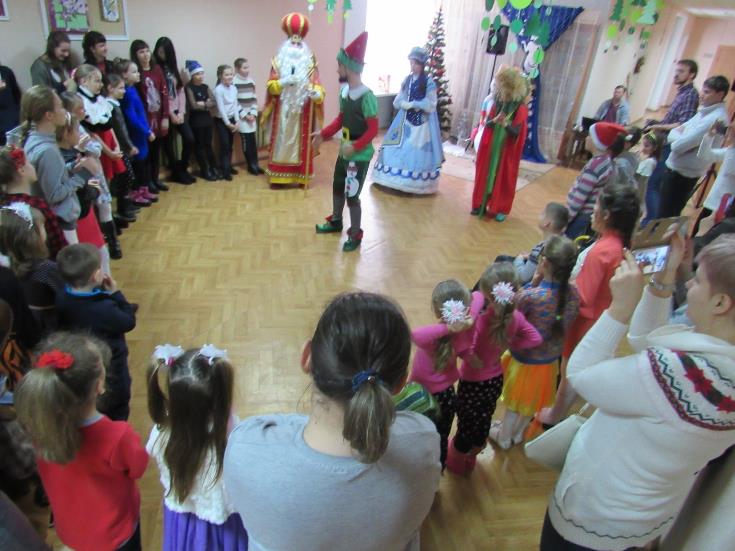 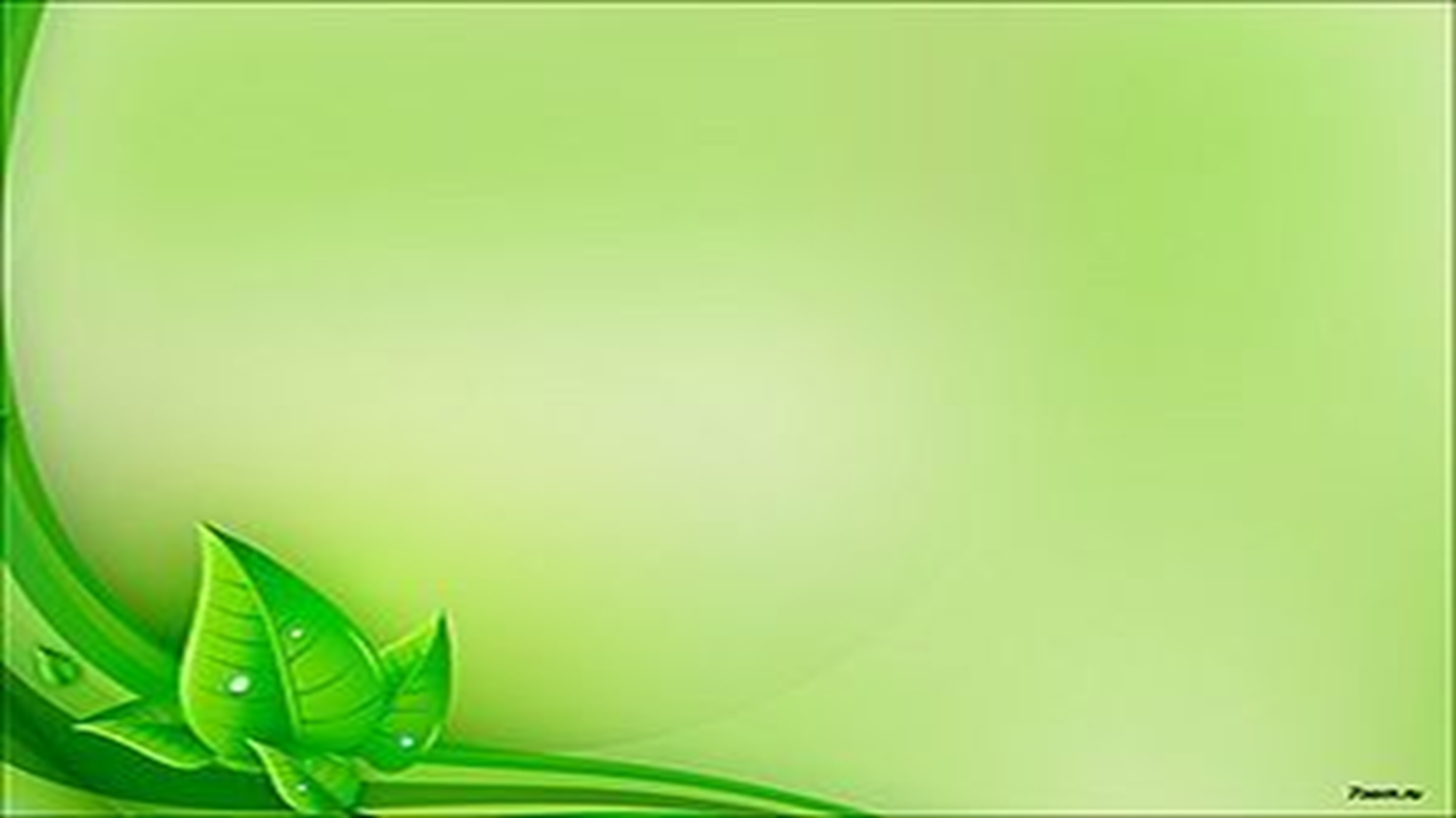 Навчально-пізнавальні екскурсії
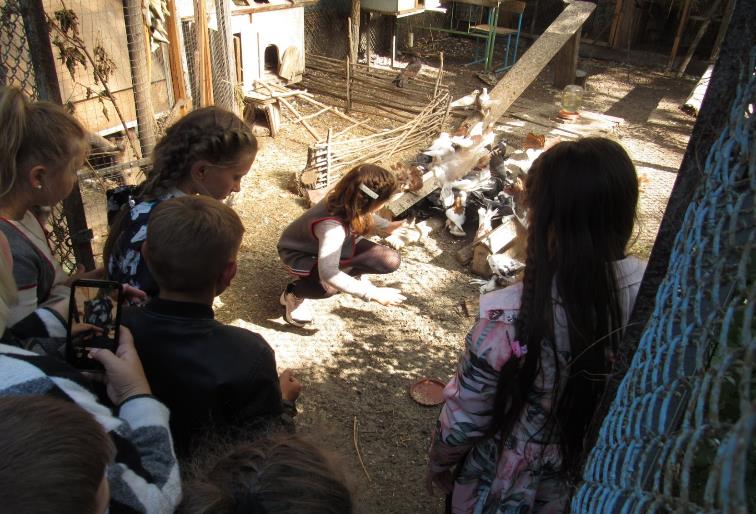 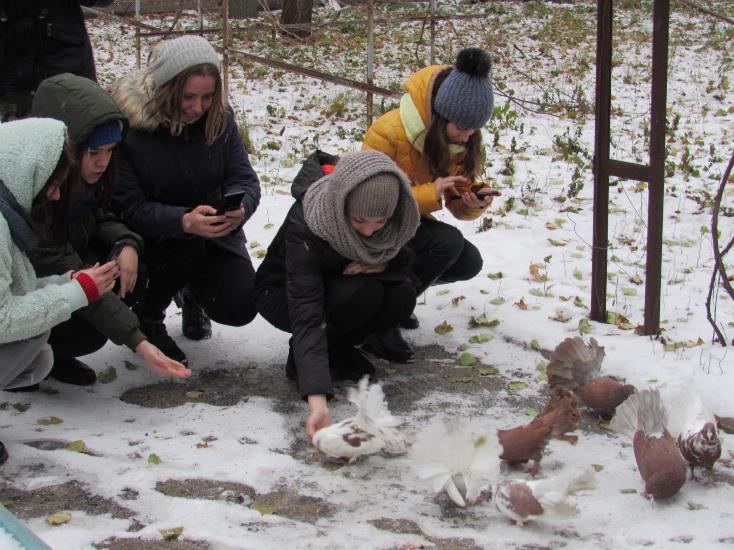 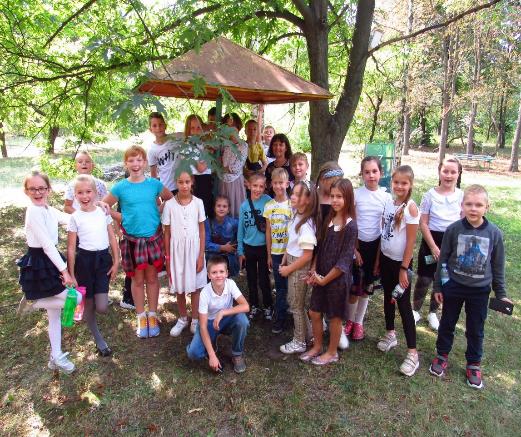 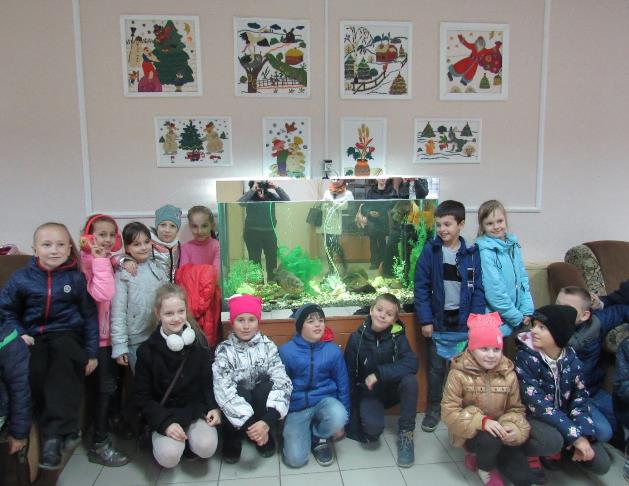 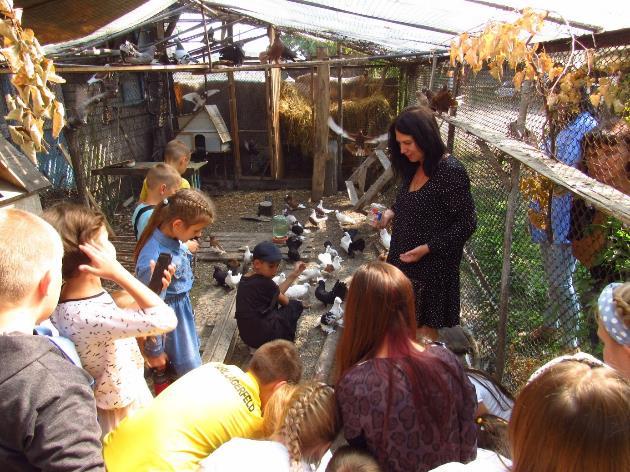 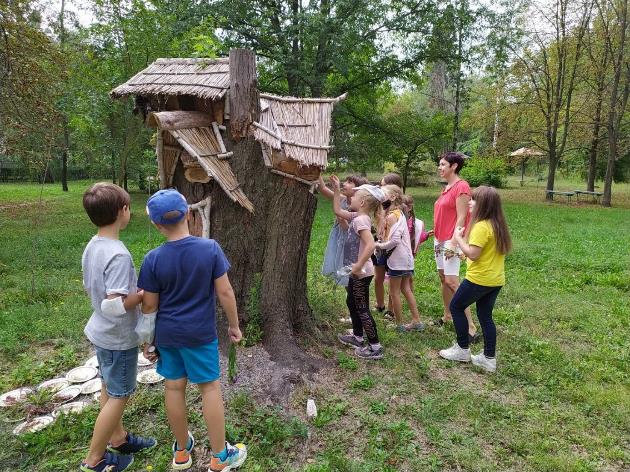 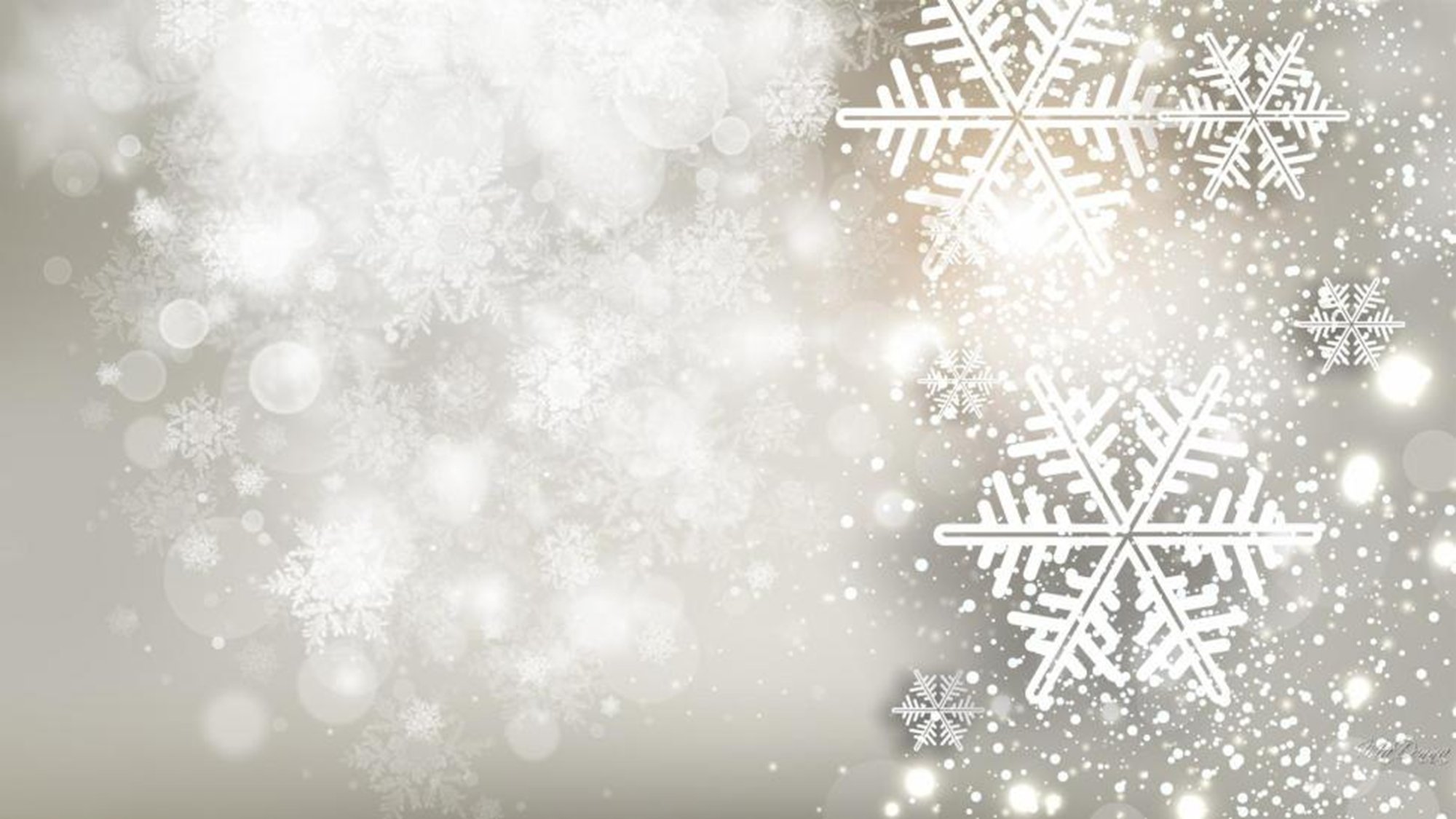 Свято осені в Черкаському реабілітаційному центрі «АСТРА»
інклюзивне навчання в 
закладі позашкільної освіти
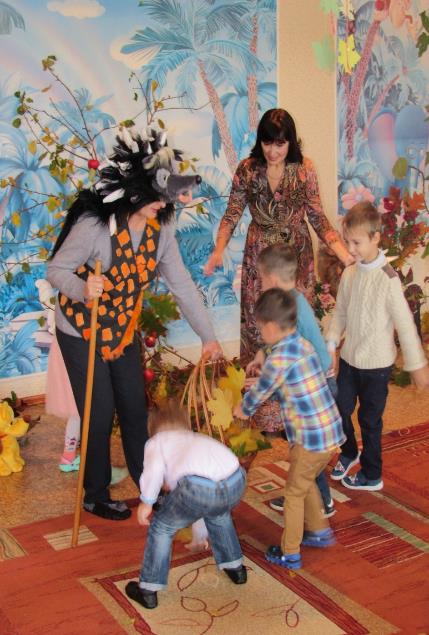 Мета: забезпечення рівних прав та можливостей осіб з особливими освітніми потребами на якісну позашкільну освіту, розвитку їх здібностей та обдарувань з урахуванням індивідуальних потреб та інтересів, зокрема потреб у професійному визначенні, соціалізації та інтеграції в суспільство
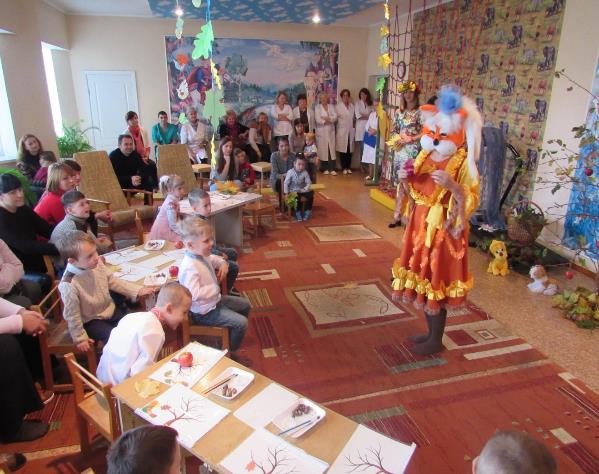 Майстер-класи для дітей
 з особливими потребами
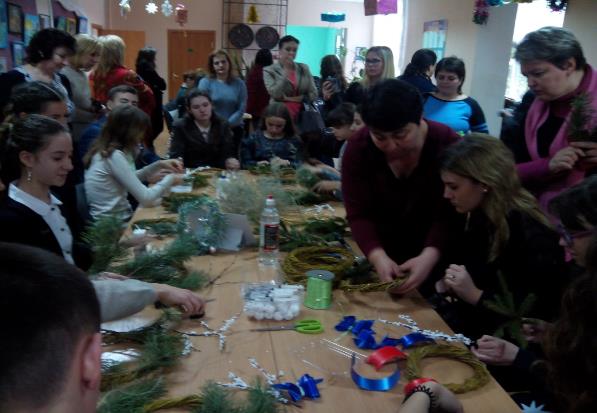 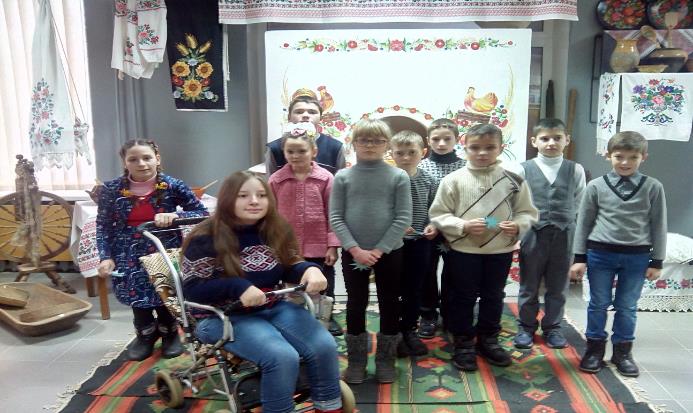 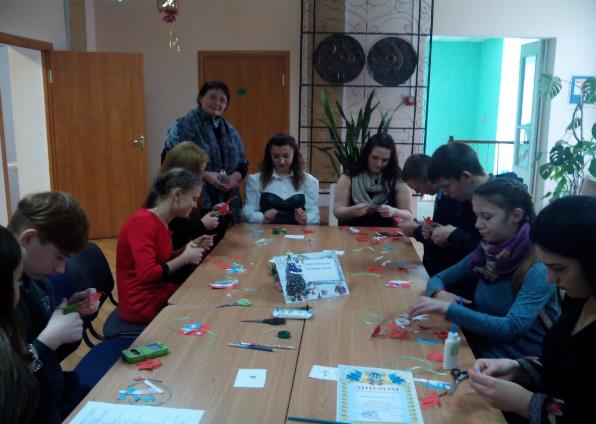 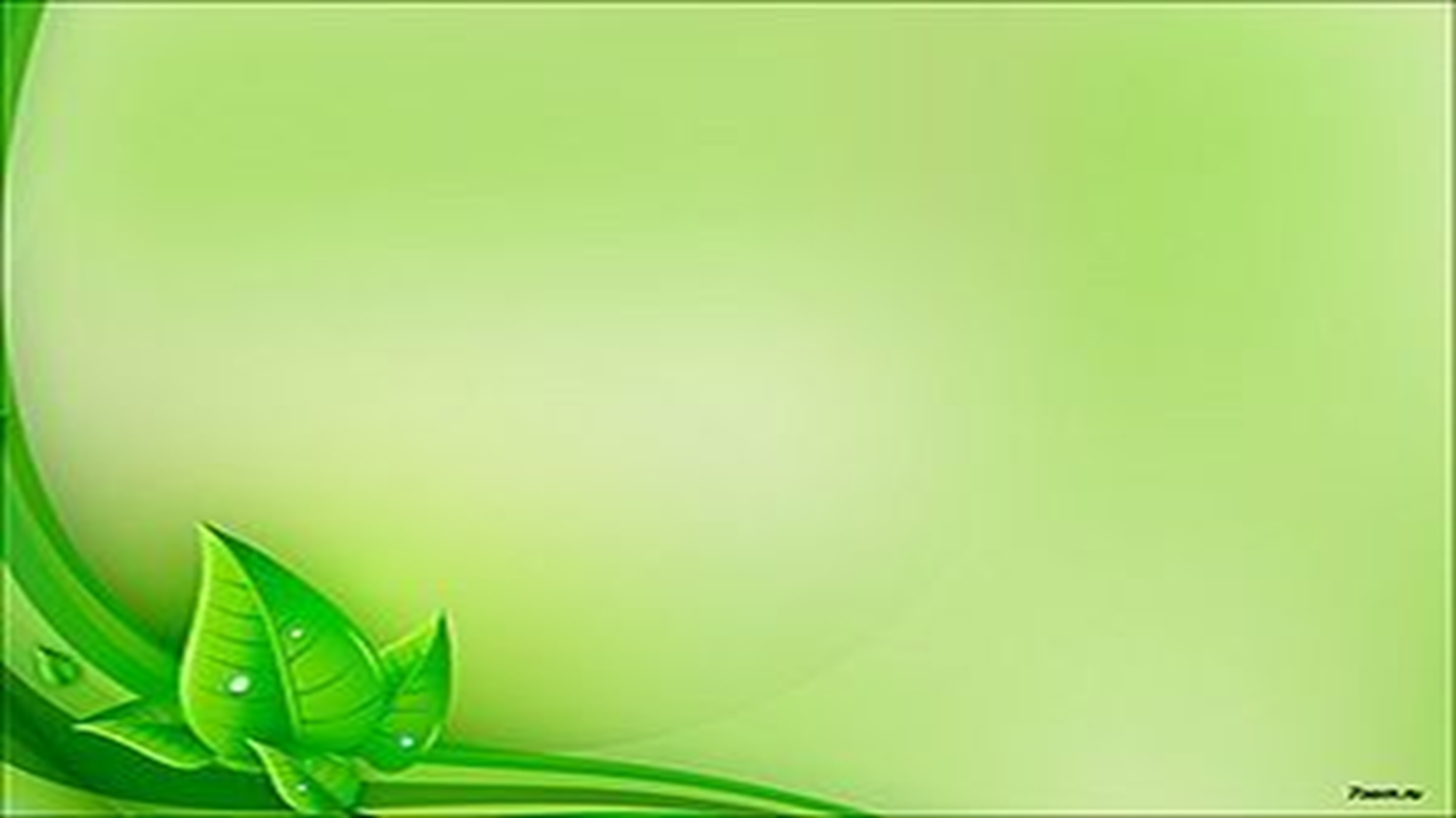 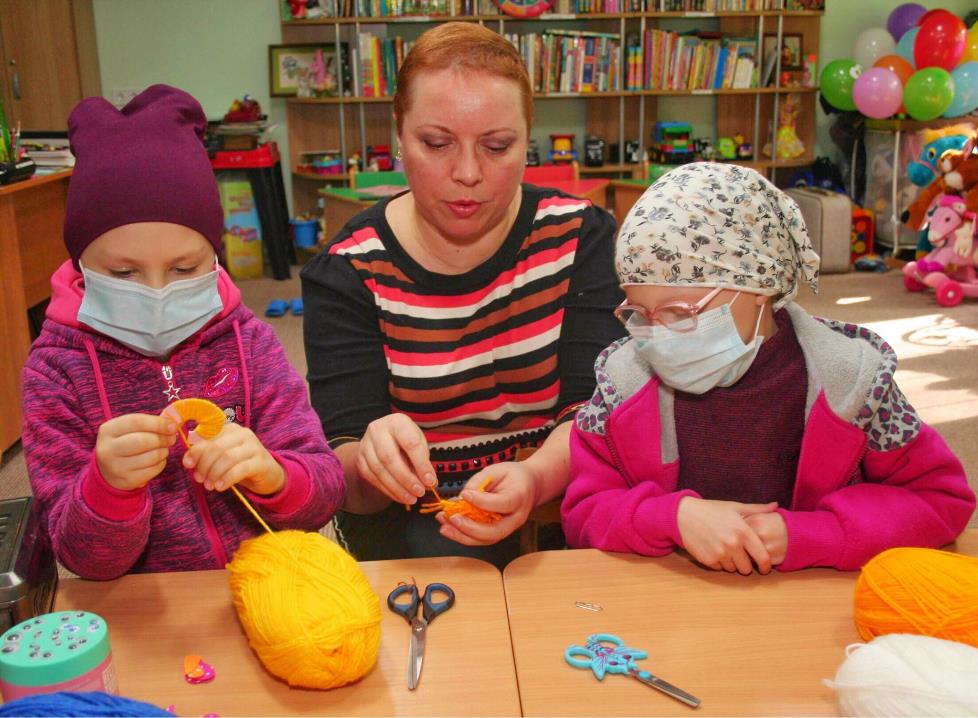 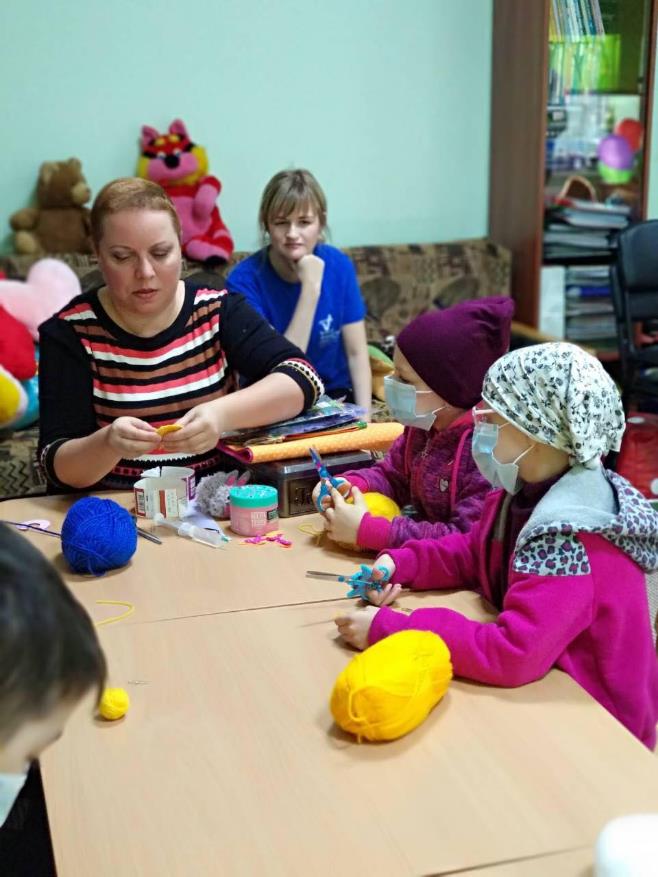 Заняття гуртка «ҐУДЗИК» в Черкаському обласному онкологічному центрі
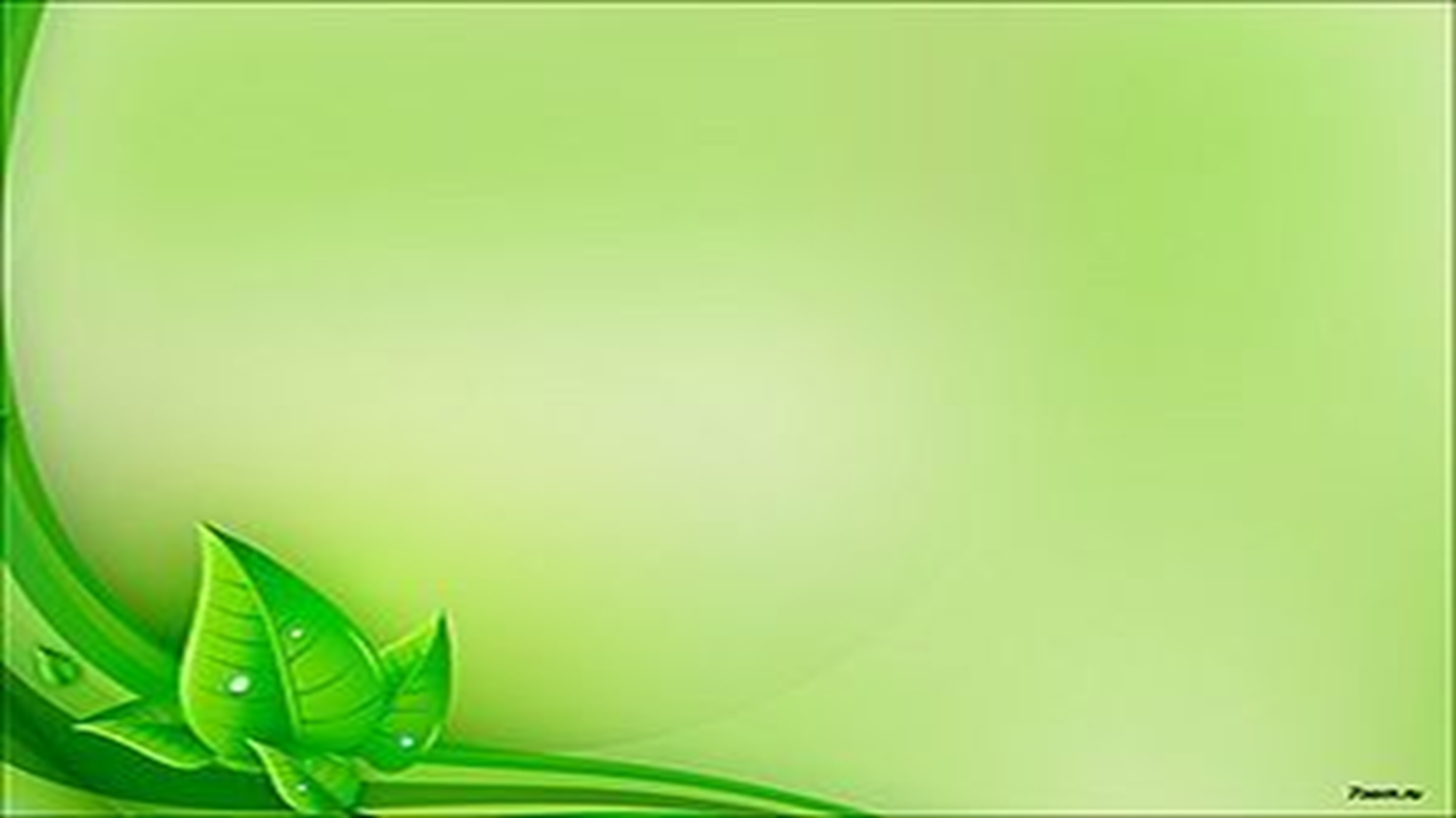 Індивідуальна робота з дитиною з обмеженими можливостями. 
Хулап Людмила, керівник студії «Флора»
Перша персональна виставка «ПАЗЛИ ЖИТТЯ» вихованця КЗ «Черкаський обласний центр роботи з обдарованими дітьми Черкаської обласної ради» Віталія Хмелевського у Черкаській обласній бібліотеці  імені В. Симоненка (2021р.), став стипендіатом Голови ЧОР (2023 рік)
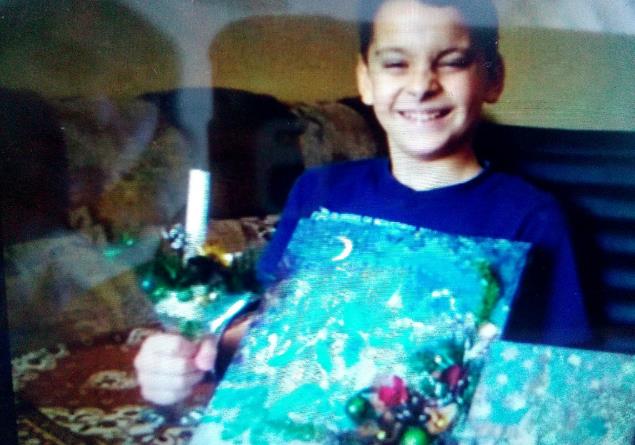 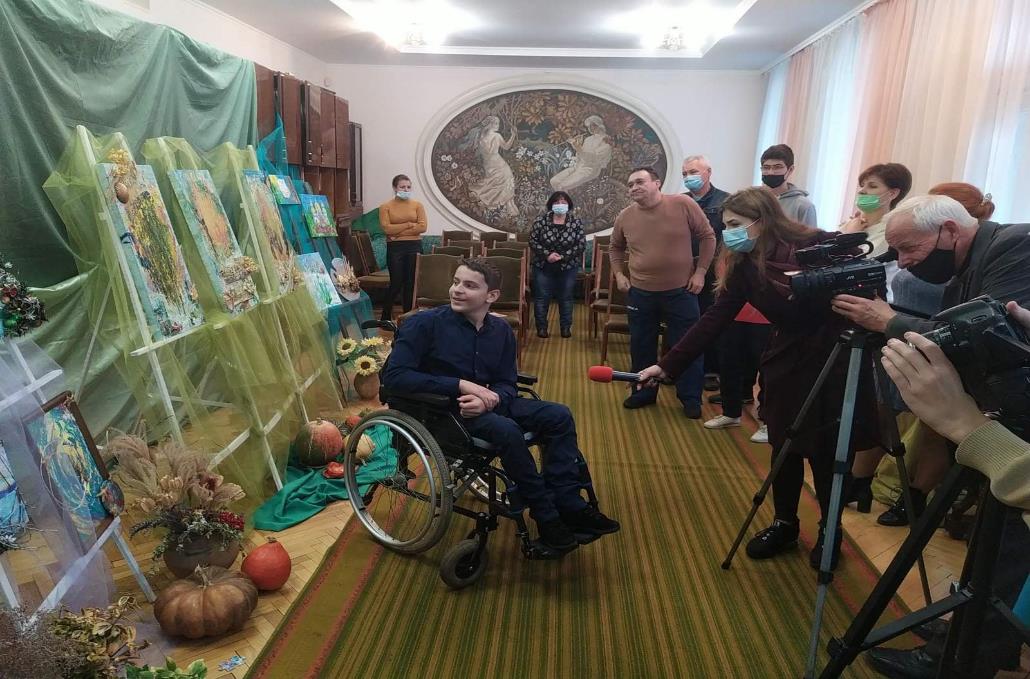 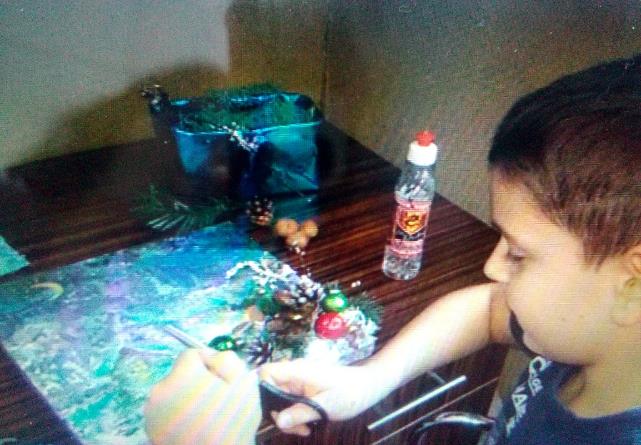 Життя закладу, працівників і вихованців 
змінилося з 24 лютого….
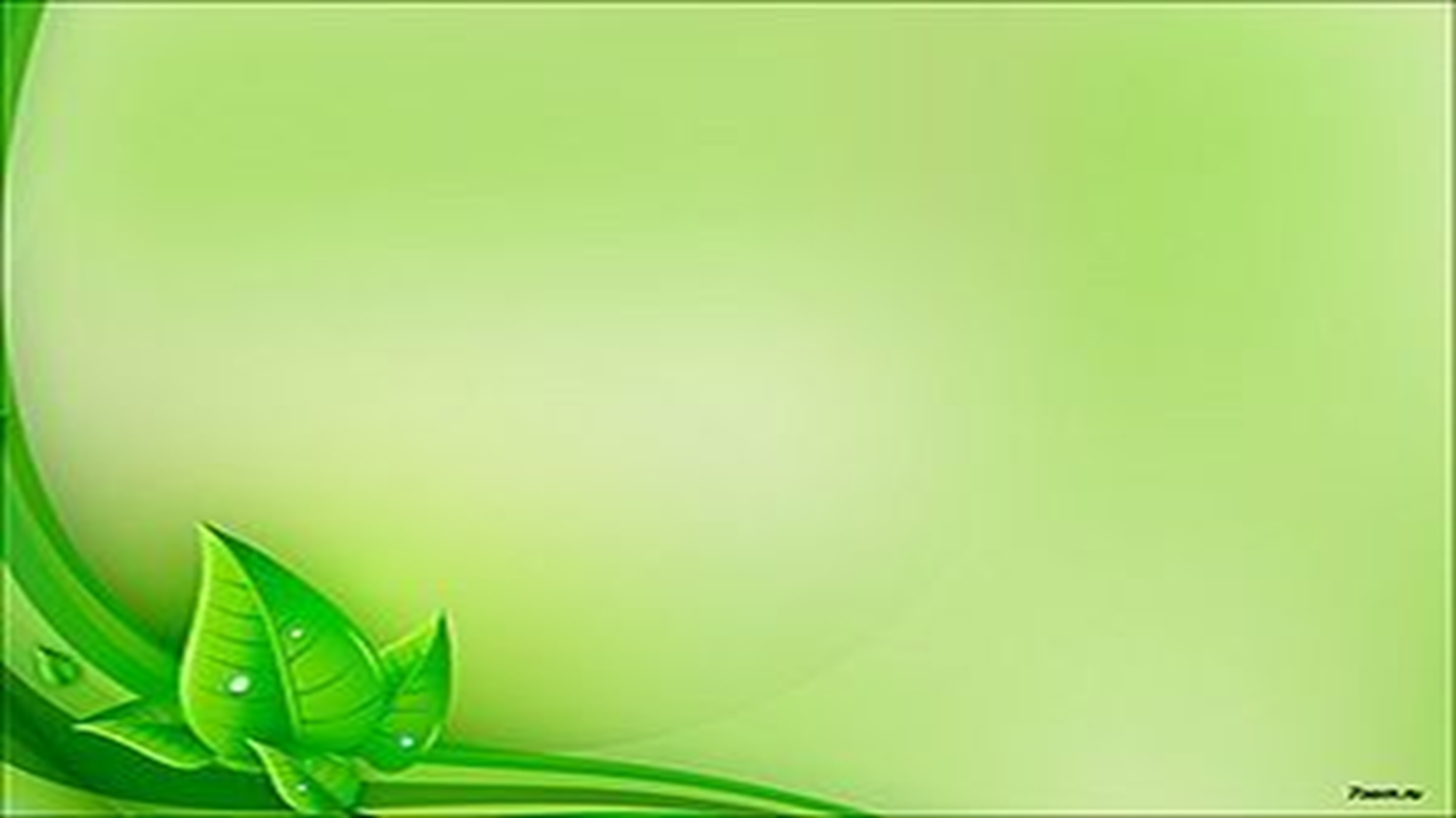 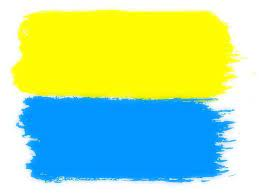 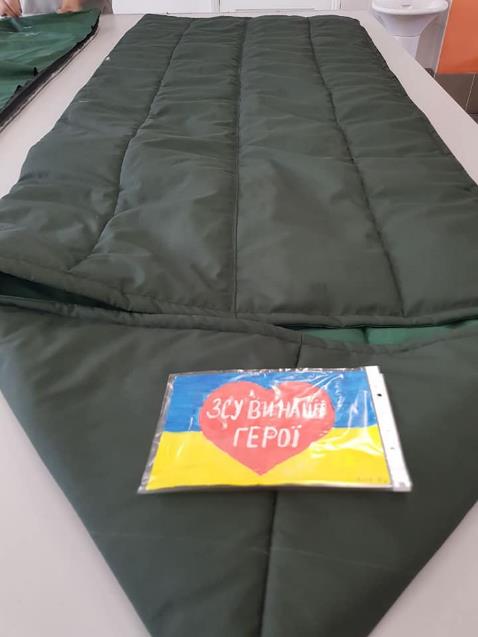 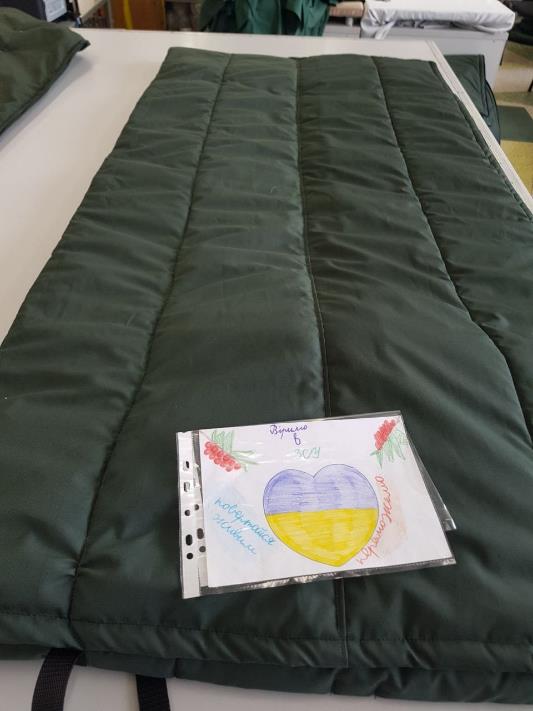 Близько тисячі спальних мішків з малюнками вихованців студії''Флора'' КЗ "Черкаський обласний центр роботи з обдарованими дітьми ЧОР" відправлено на Схід!
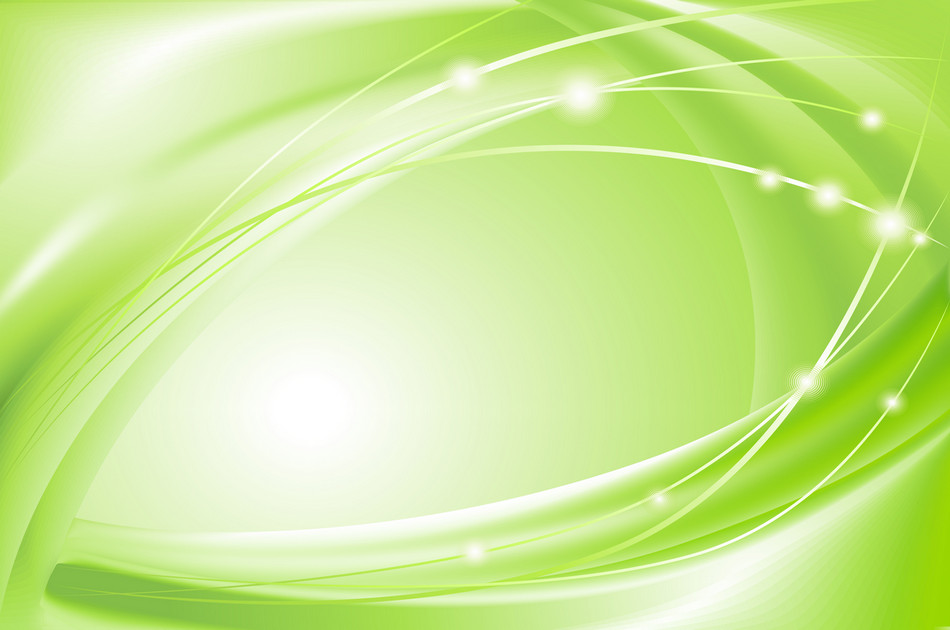 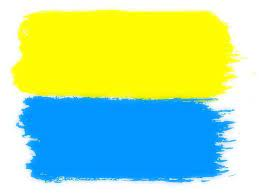 Вдало працюємо: з натхненням і позитивною енергетикою!
 Новий досвід, нові техніки декоративно ужиткового мистецтва...Все буде Україна! Слава ЗСУ!
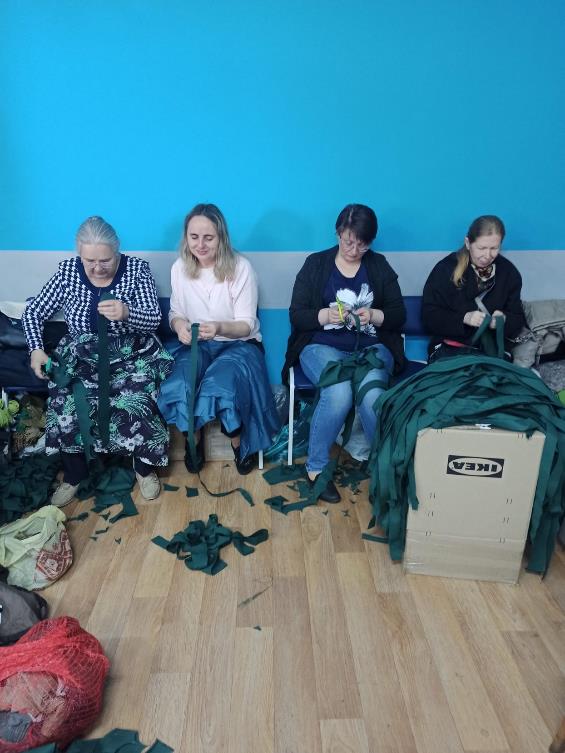 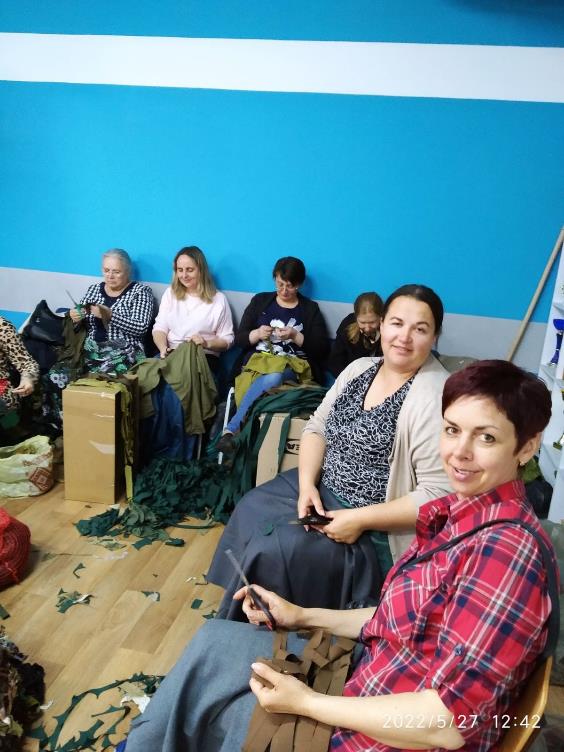 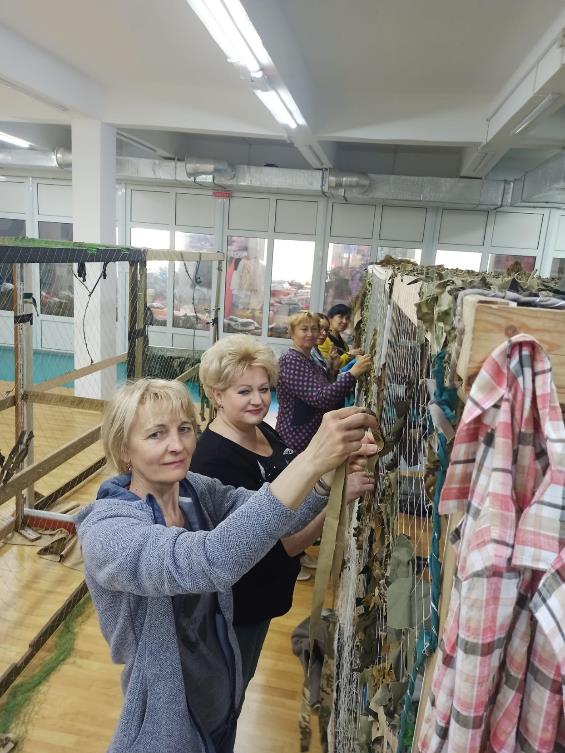 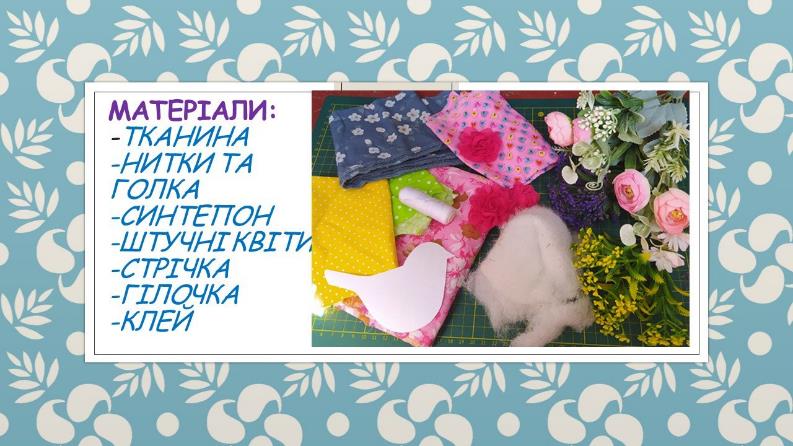 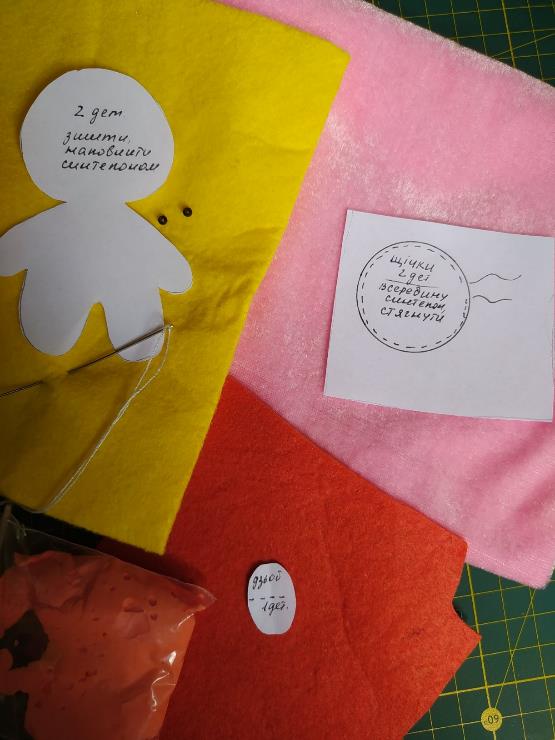 Онлайн майстер-класи для вихованців Центру.
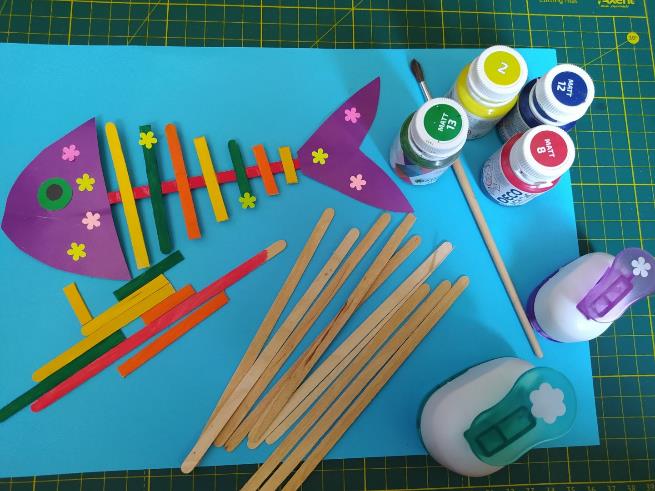 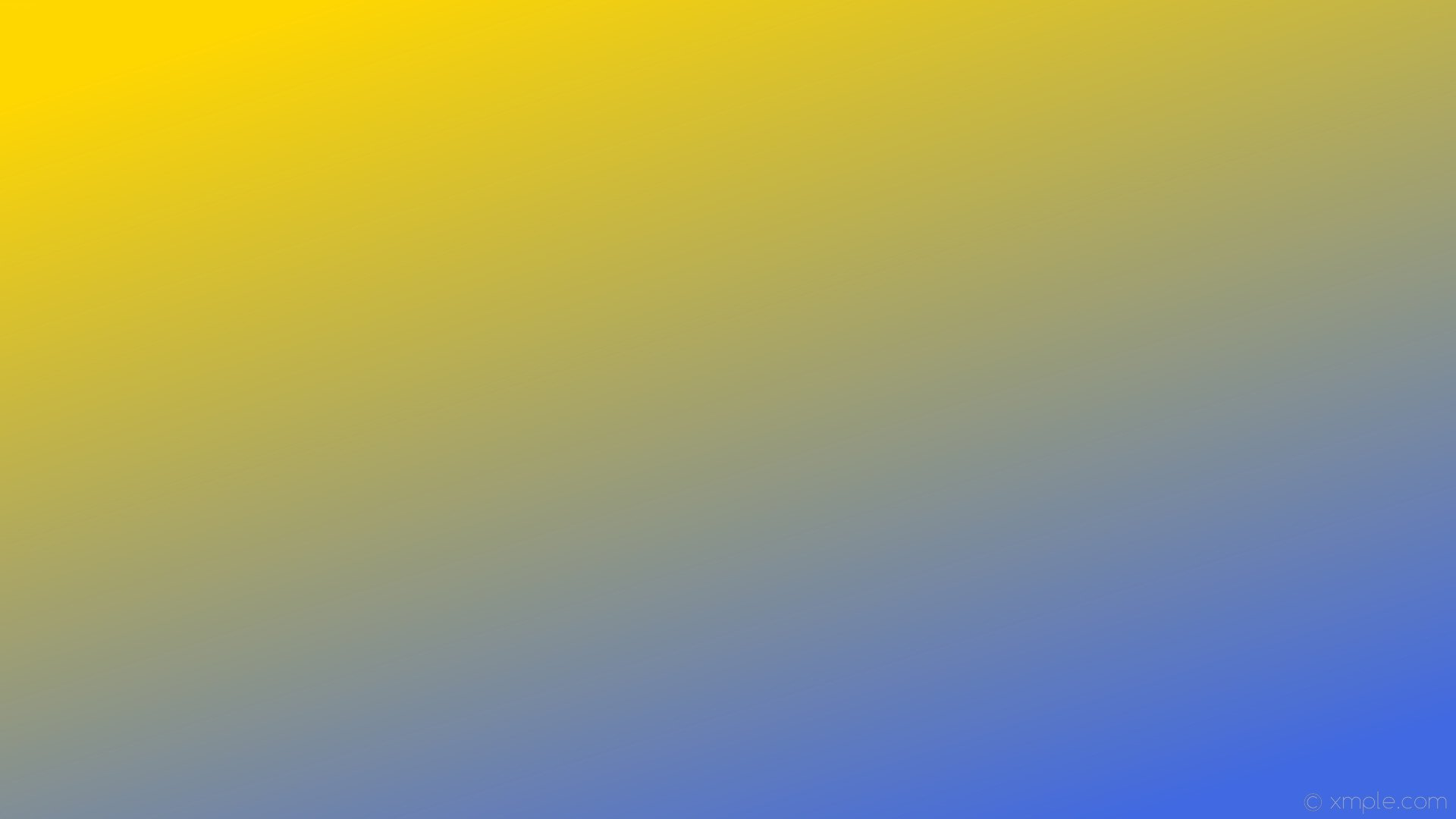 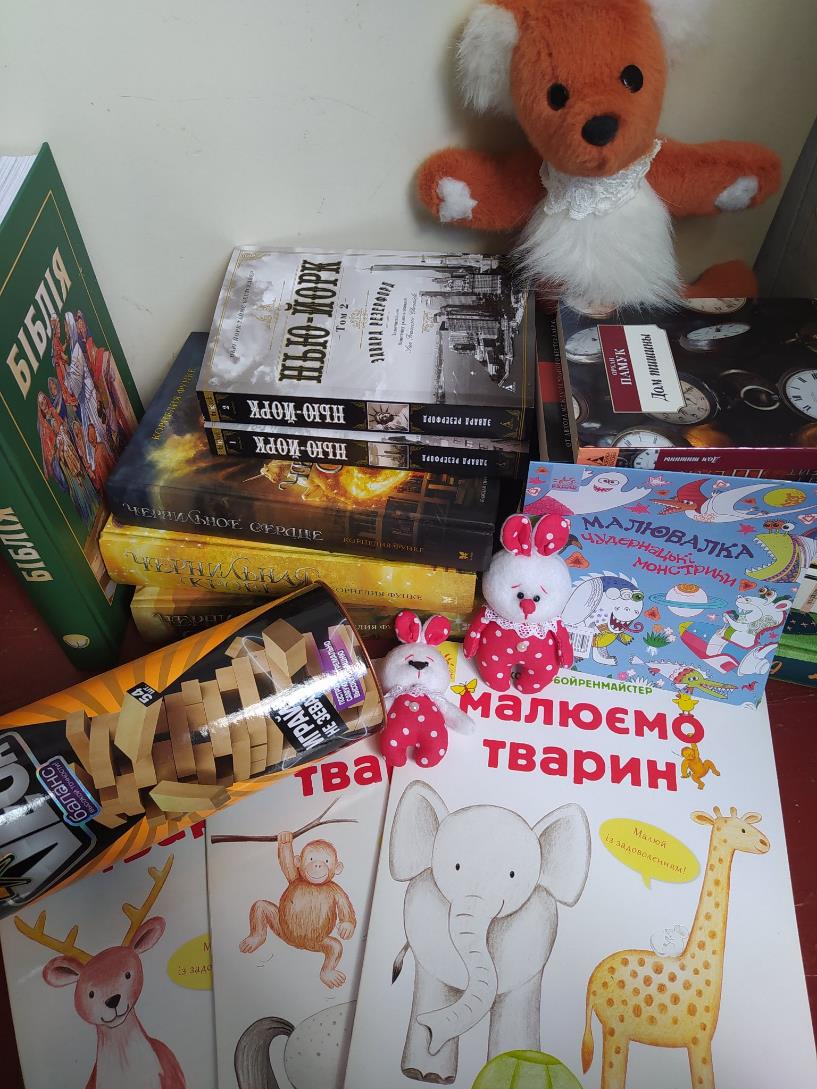 Вихованці гуртка "Чарівні долоньки" долучилися до збору допомоги для людей ,що приїхали у Черкаси із зони ведення бойових дій. Діти принесли книжки (для дітей і дорослих), настільні ігри, іграшки, розмальовки ....
Все зібране було передано у Черкаський Центр гостинності для переселенців.
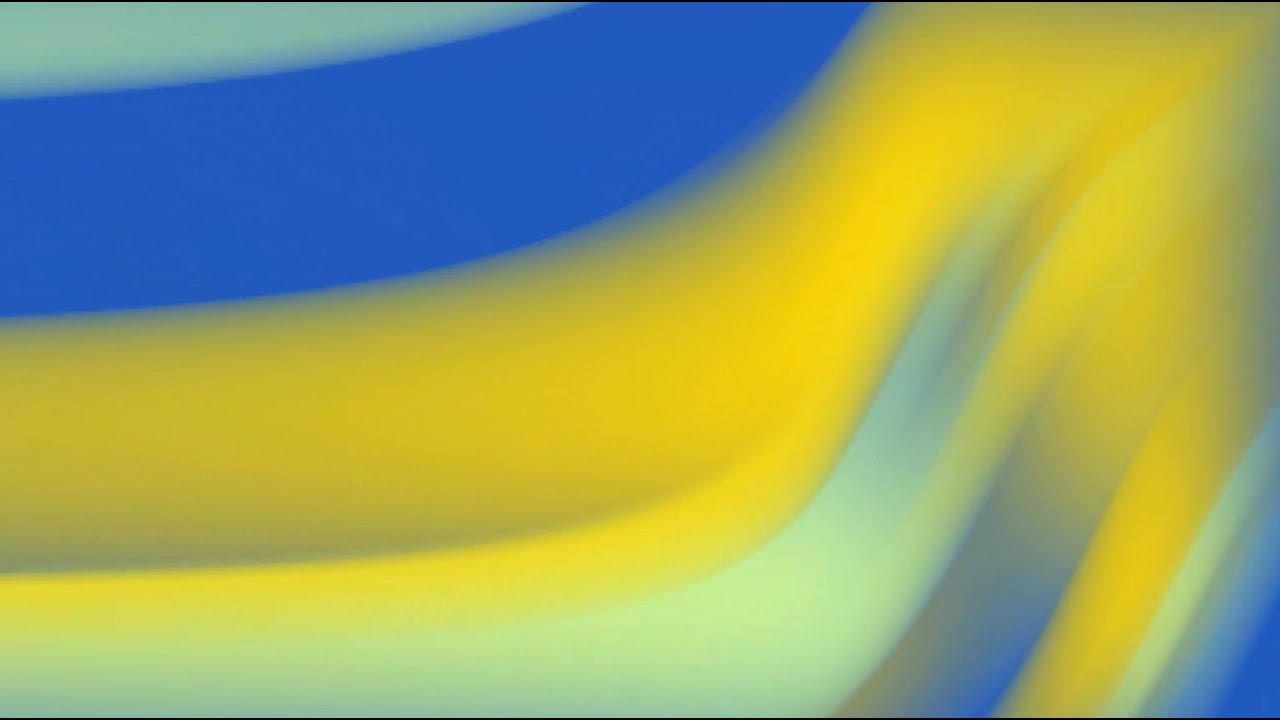 На Черкащині з червня набирає обертів волонтерський проєкт «Наша підтримка – запорука Перемоги», який стартував на початку червня силами освітянської спільноти та за сприяння ОВА. Комунальний заклад «Черкаський обласний центр роботи з обдарованими дітьми Черкаської обласної ради»  (директор Людмила Давиденко) долучився до проєкту і постійно навідується з подарунками та словами підтримки до одного з лікувальних закладів міста, де проходять лікування захисники нашої країни.
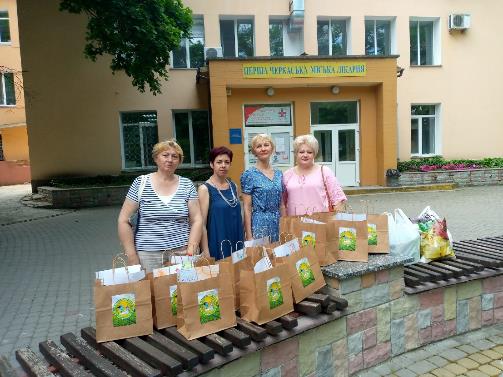 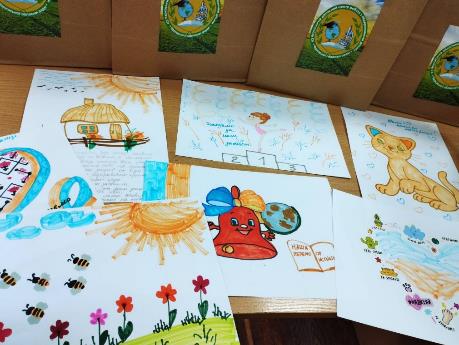 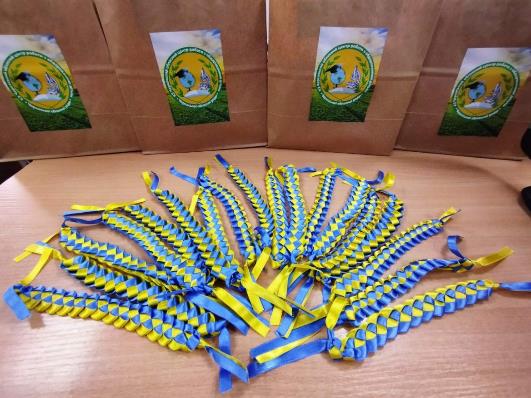 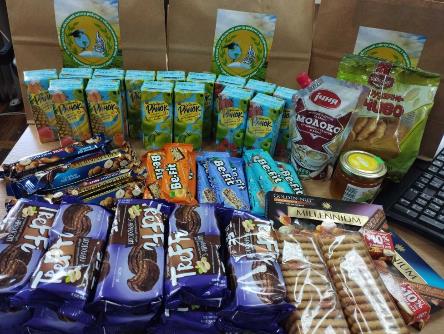 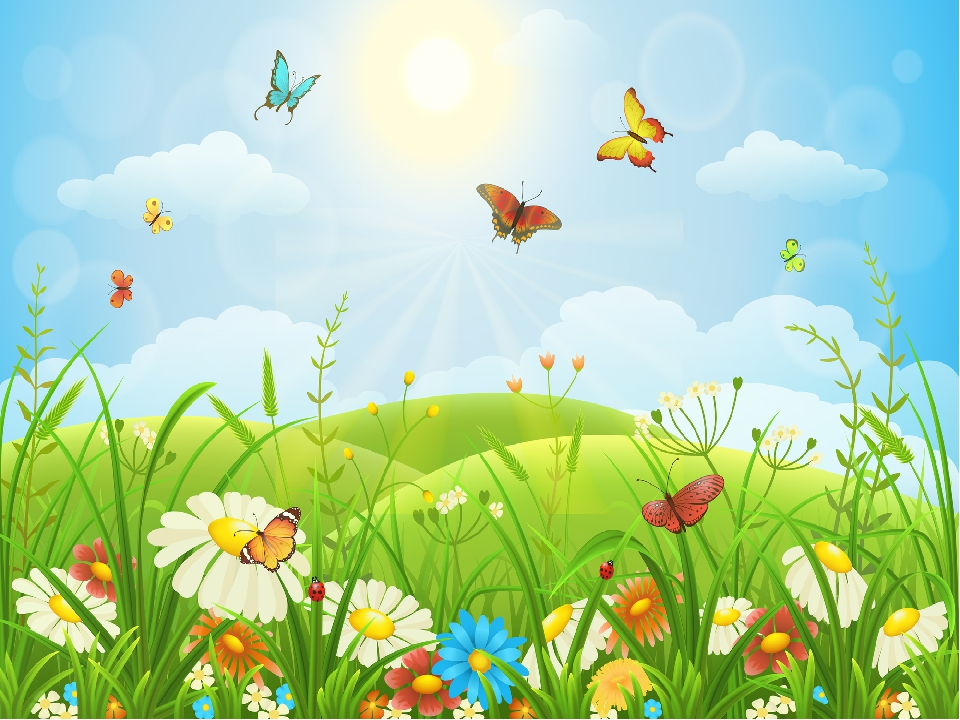 ДЯКУЄМО ЗА УВАГУ!
    Все буде Україна!